Măng non
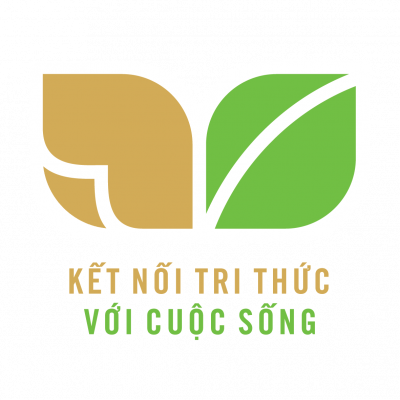 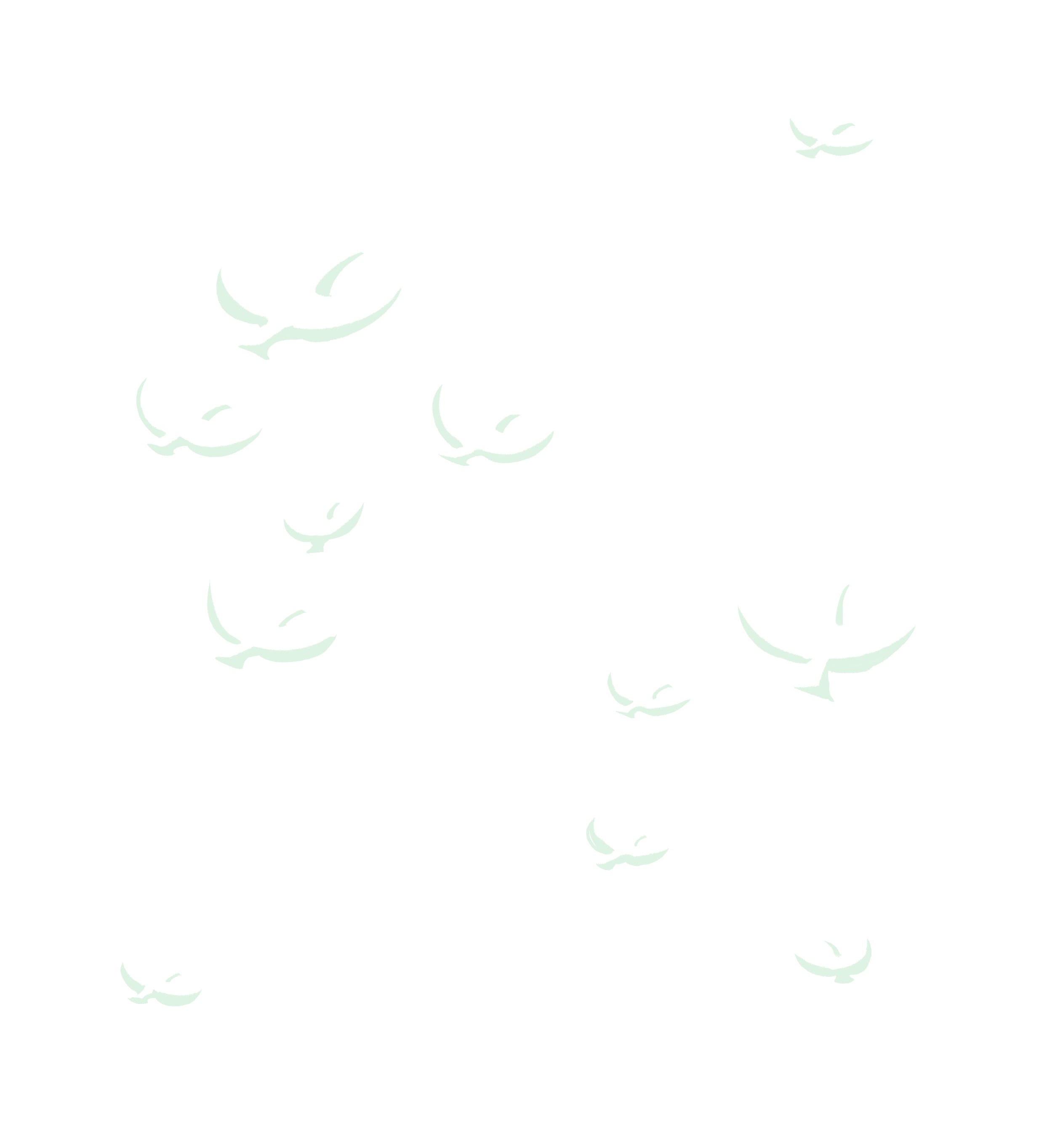 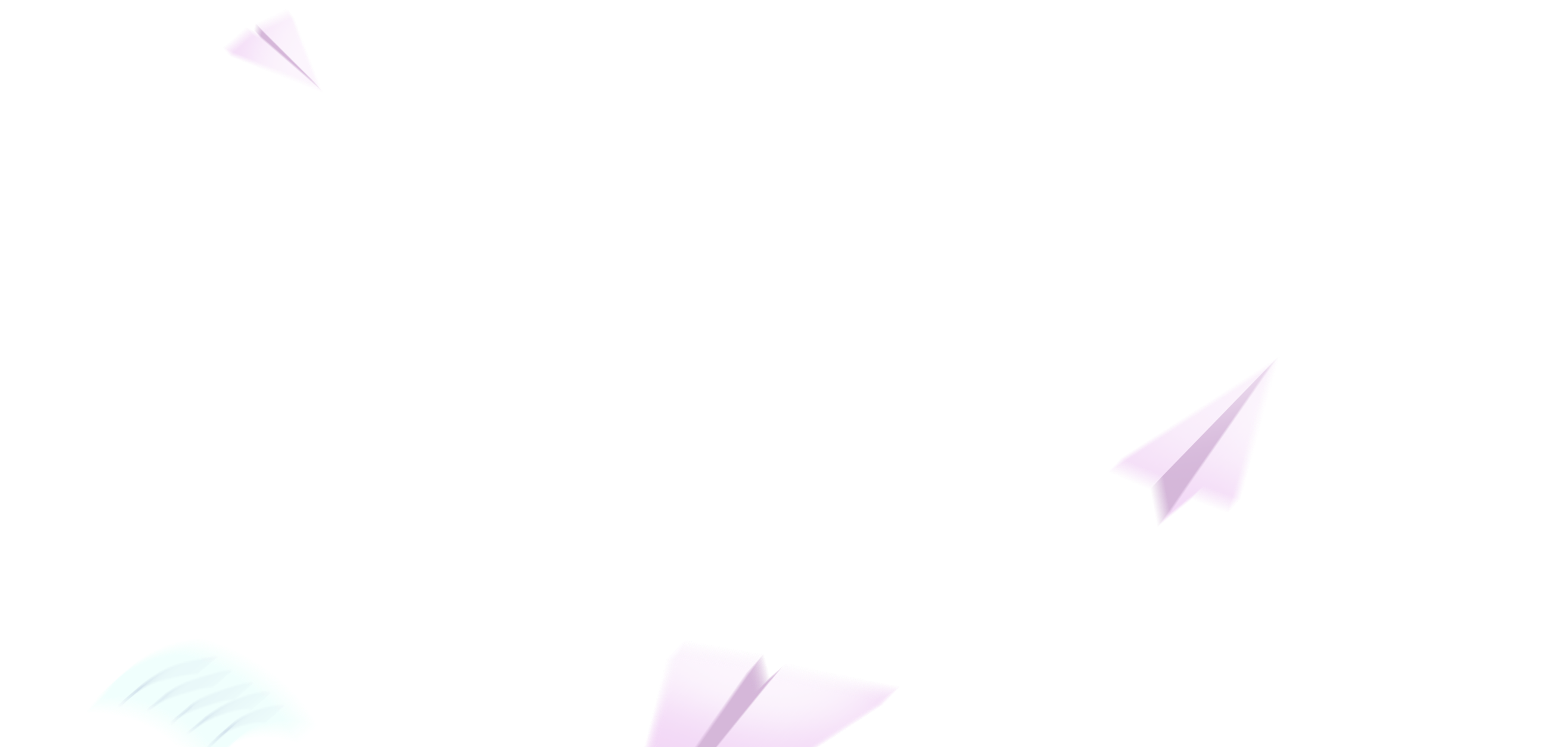 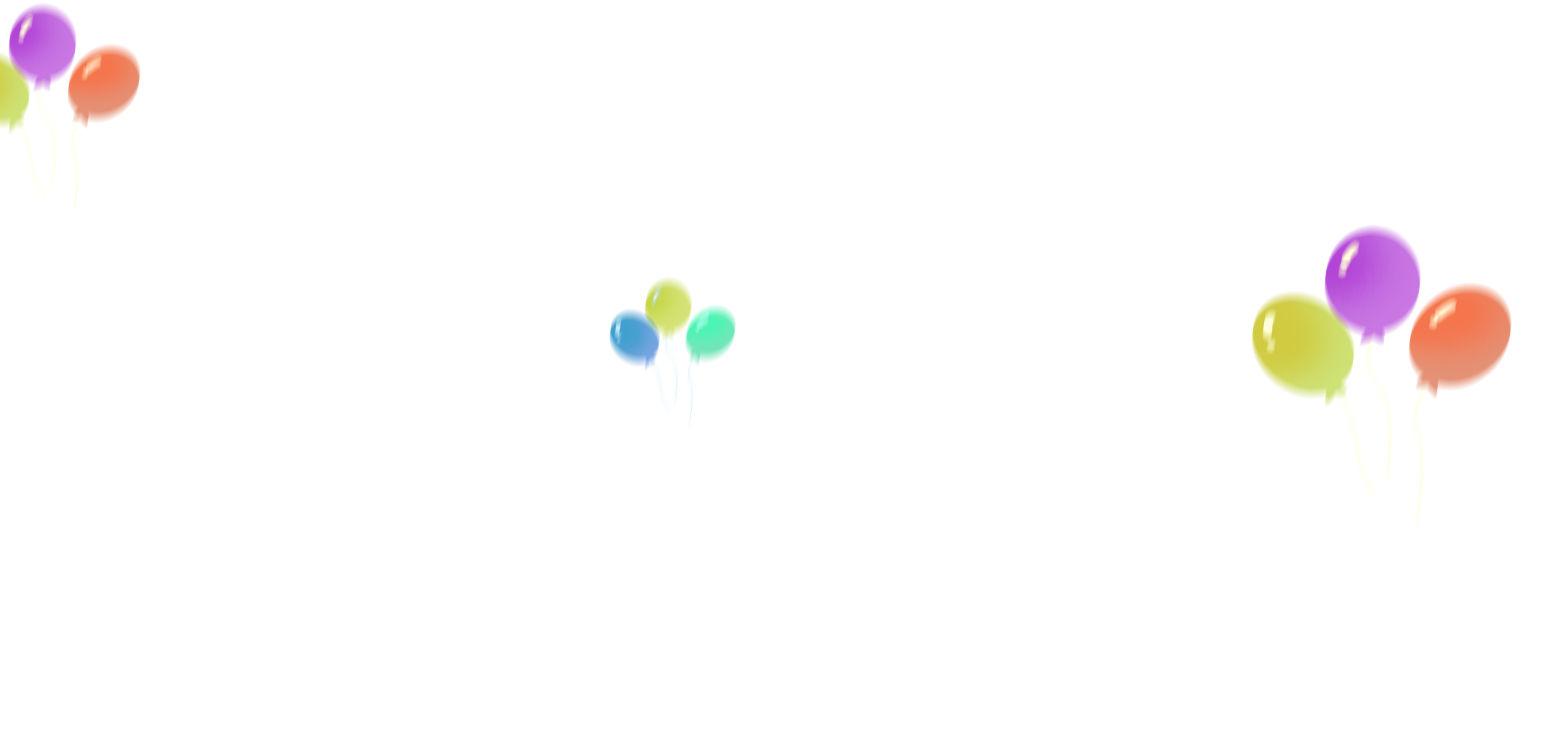 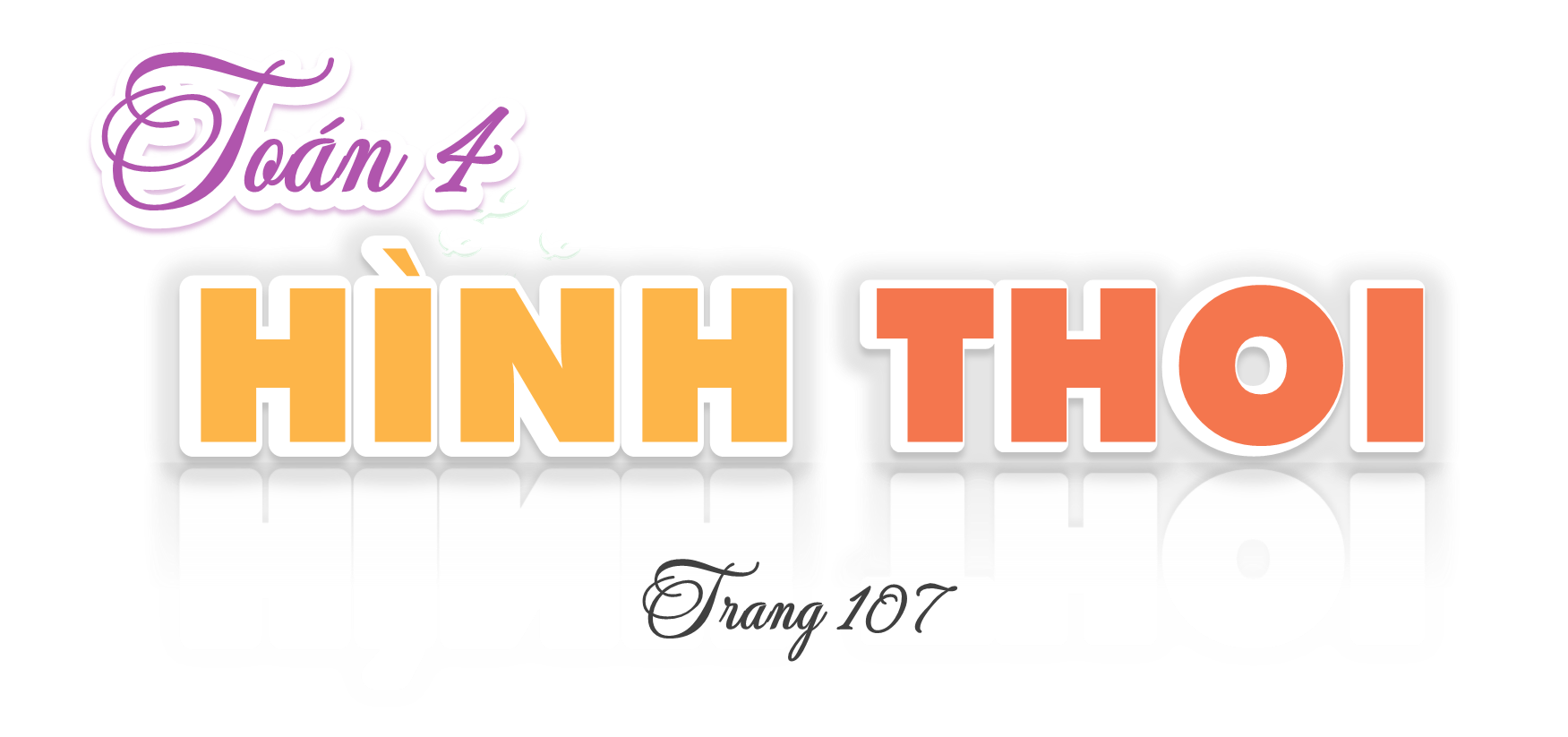 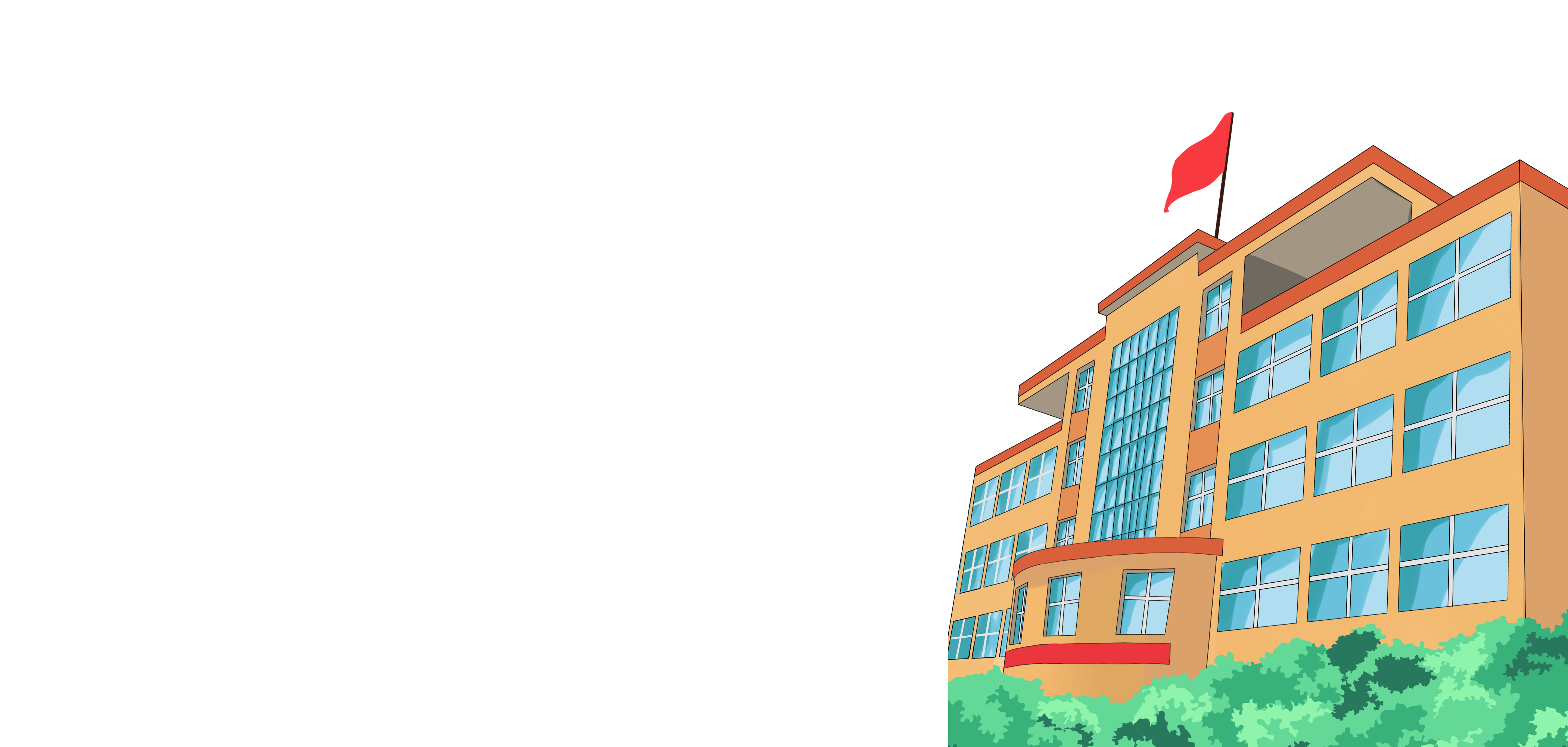 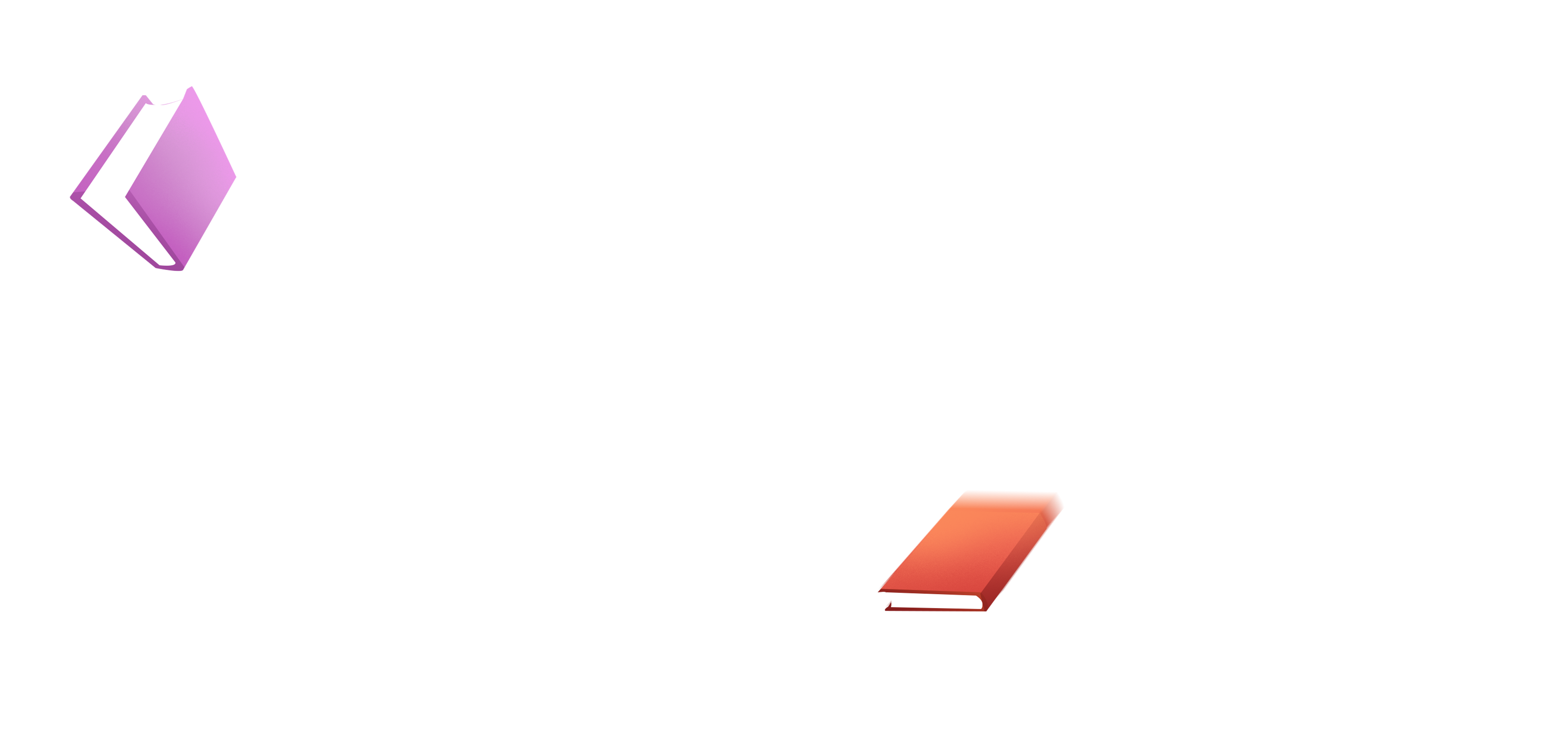 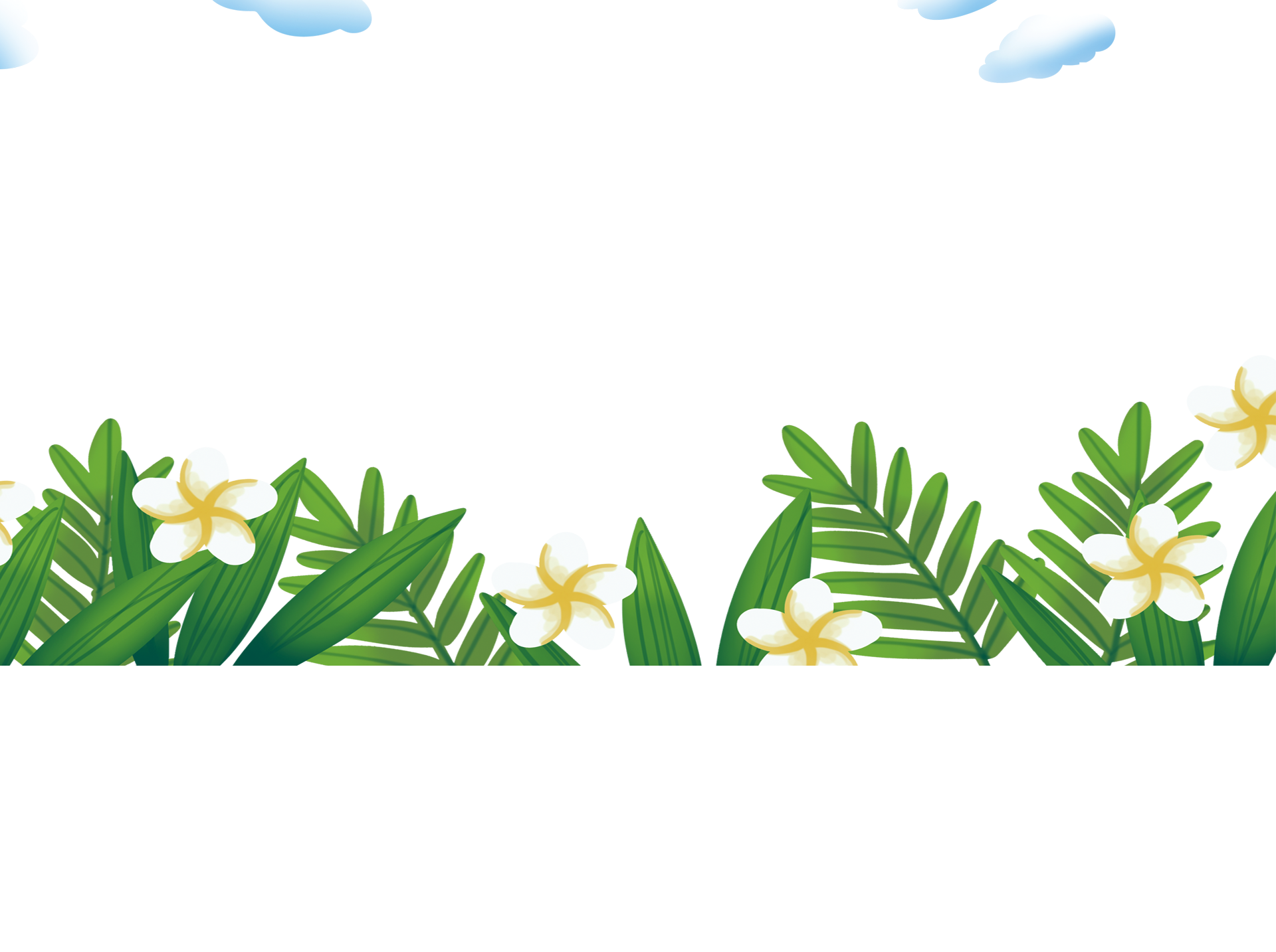 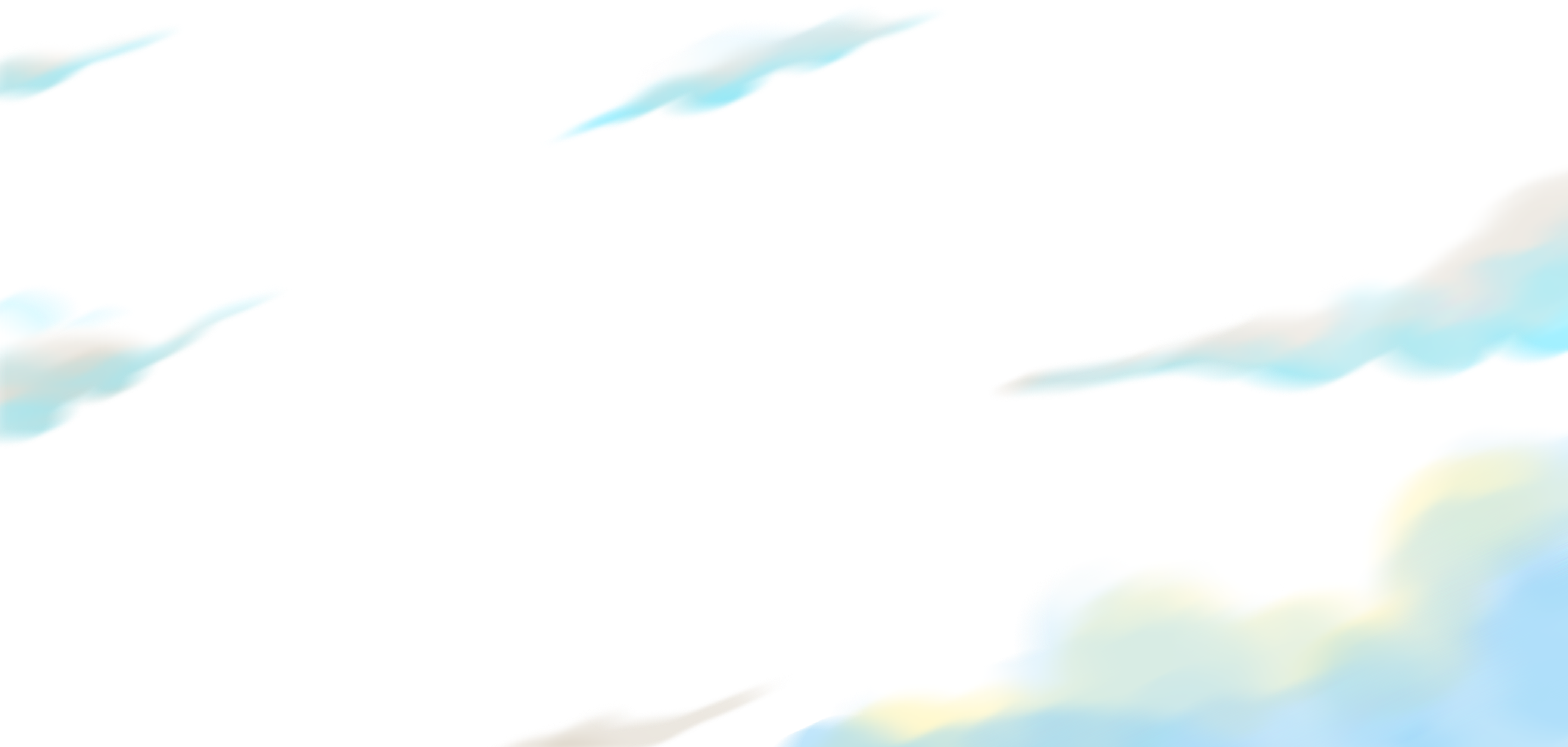 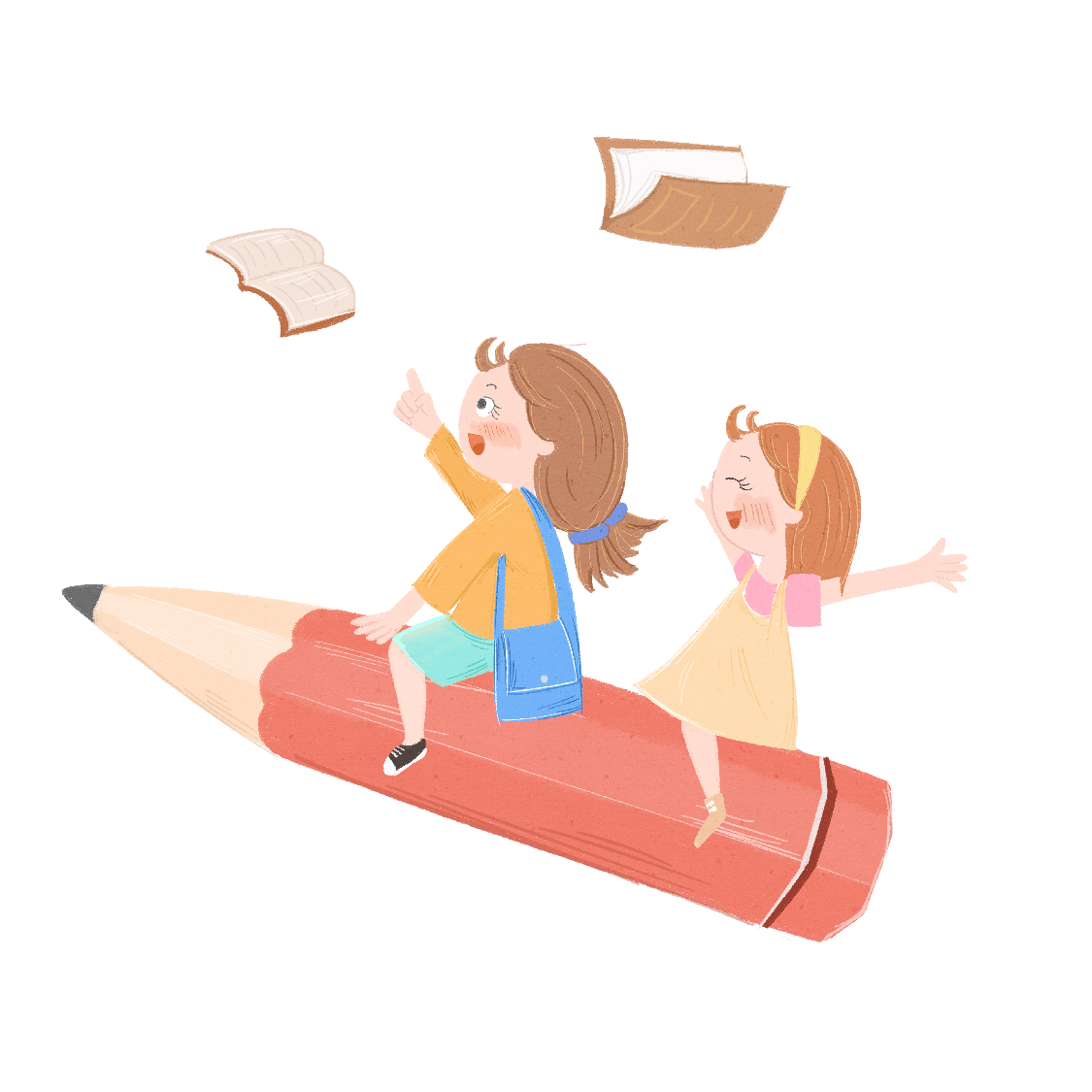 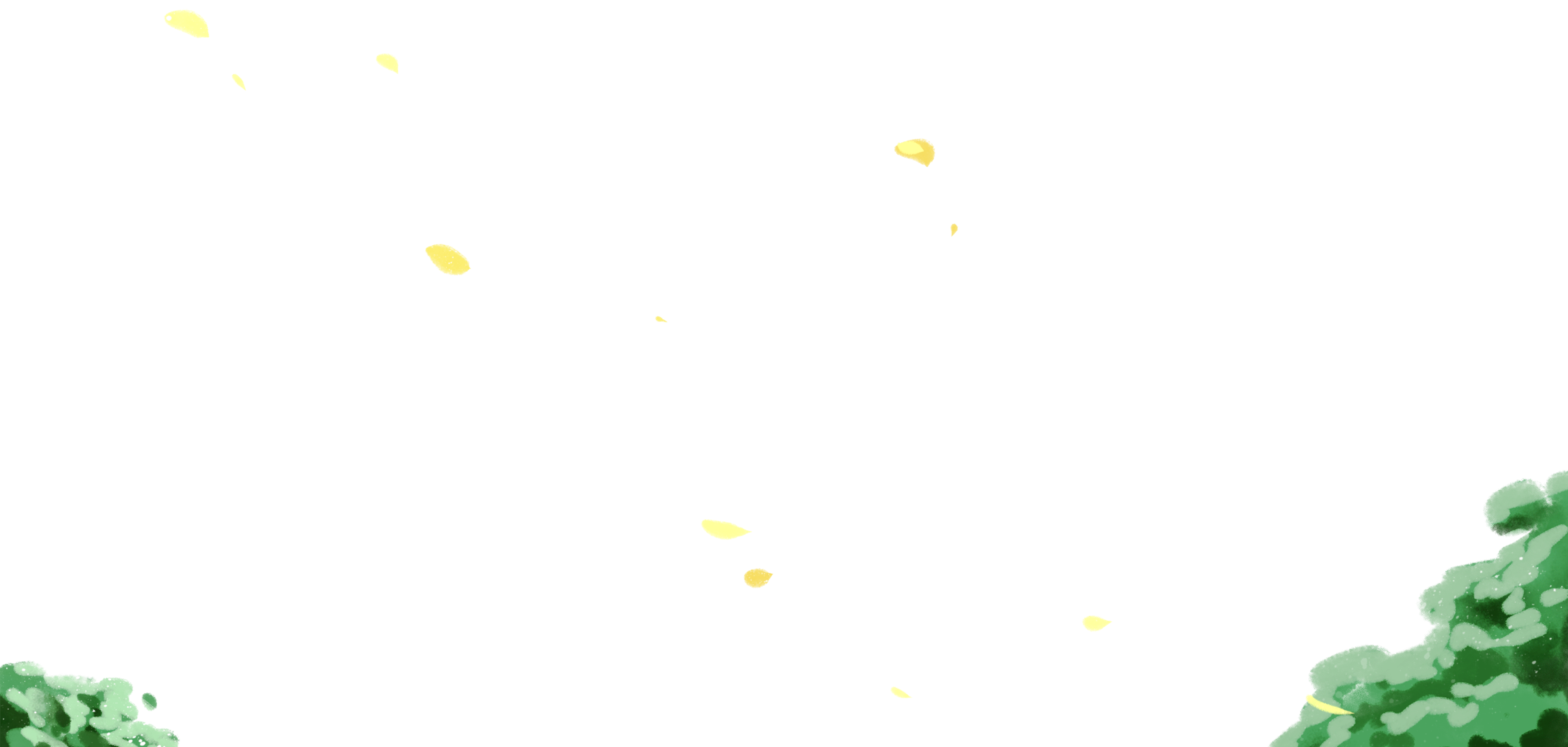 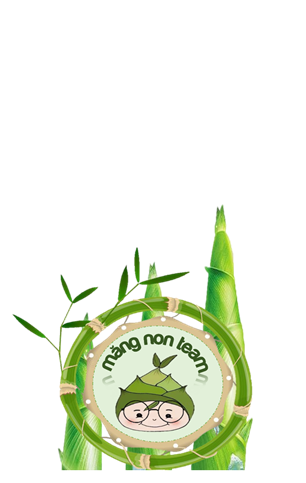 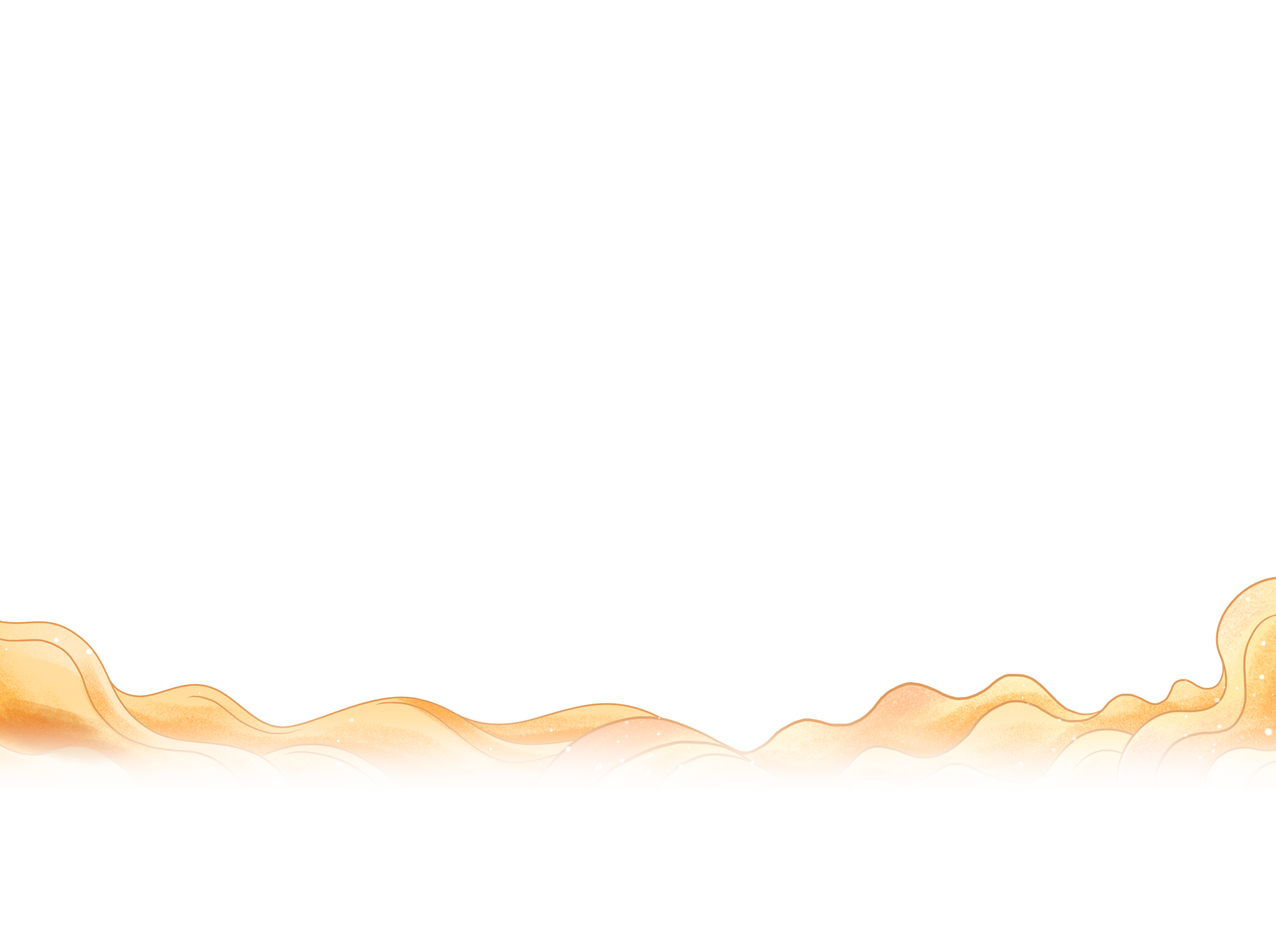 Măng non
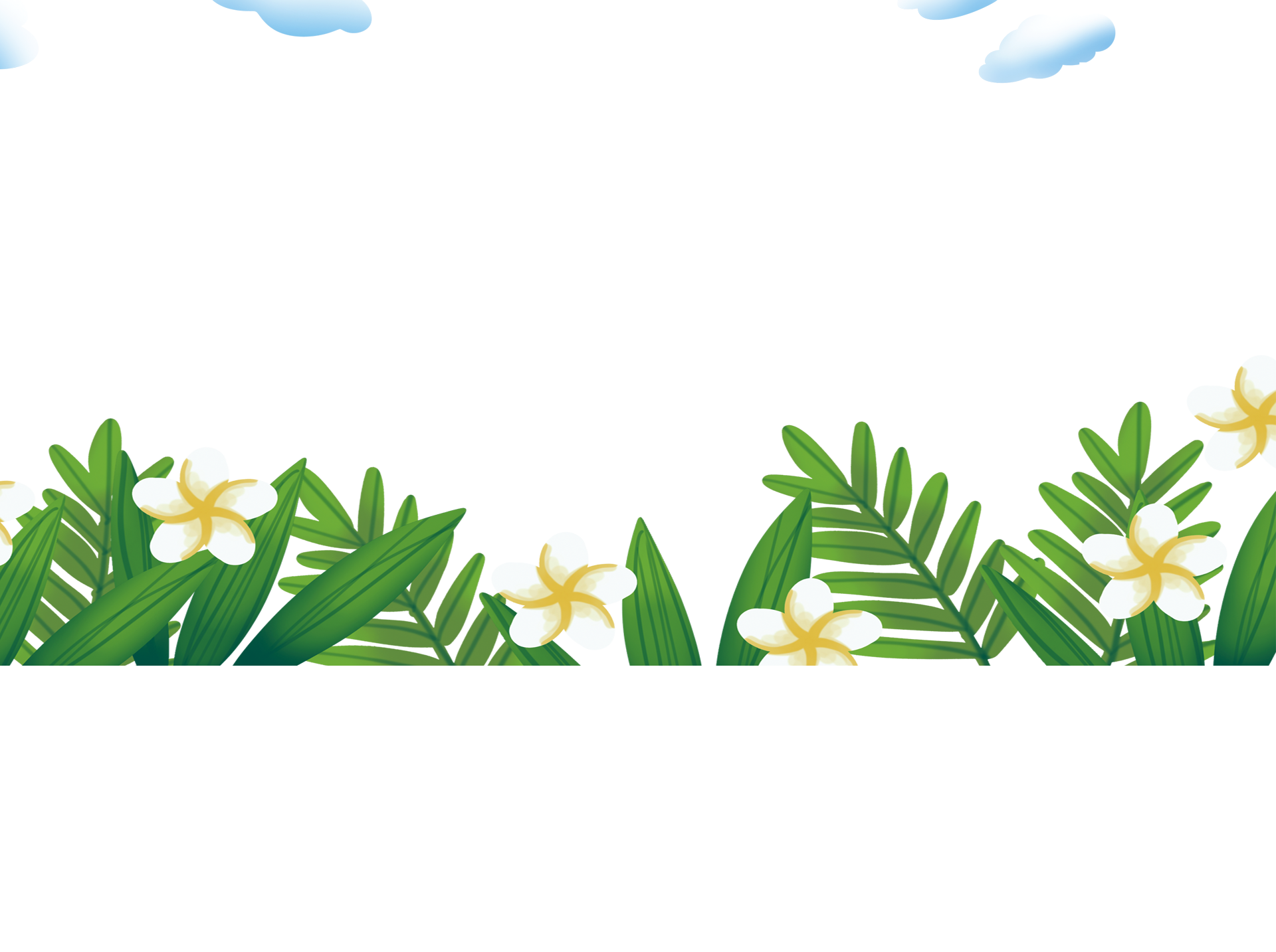 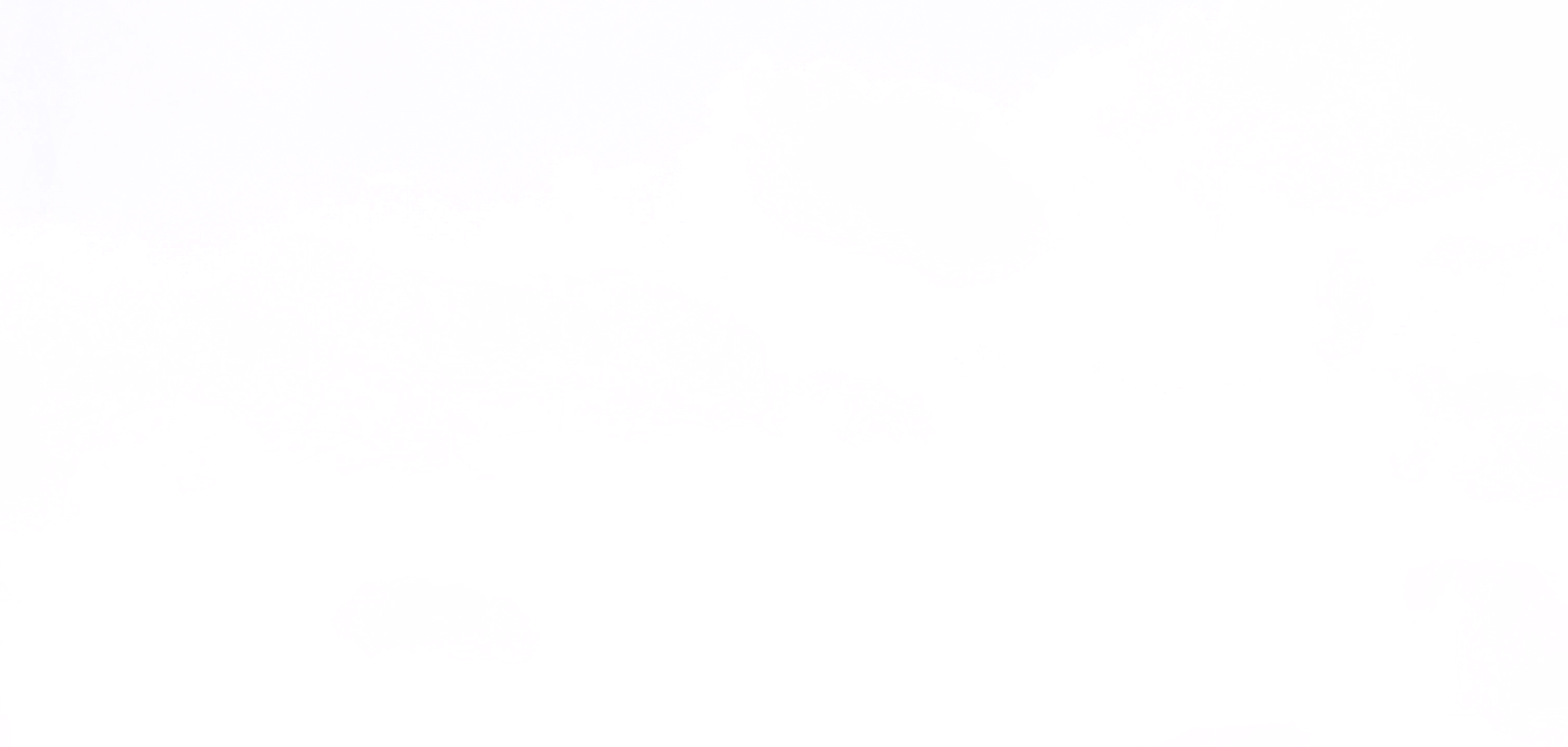 Yêu cầu cần đạt
Yêu câu cần đạt
1. Năng lực đặc thù
- Nhận biết được hình thoi thông qua hình ảnh trực quan. 
- Mô tả được đặc điểm của cạnh hình thoi.
- Thực hiện được việc lắp ghép tạo hình.  
2. Năng lực chung
- Năng lực tự học, NL giải quyết vấn đề và sáng tạo, NL tư duy - lập luận logic.
3. Phẩm chất
- HS tích cực, cẩn thận khi làm bài
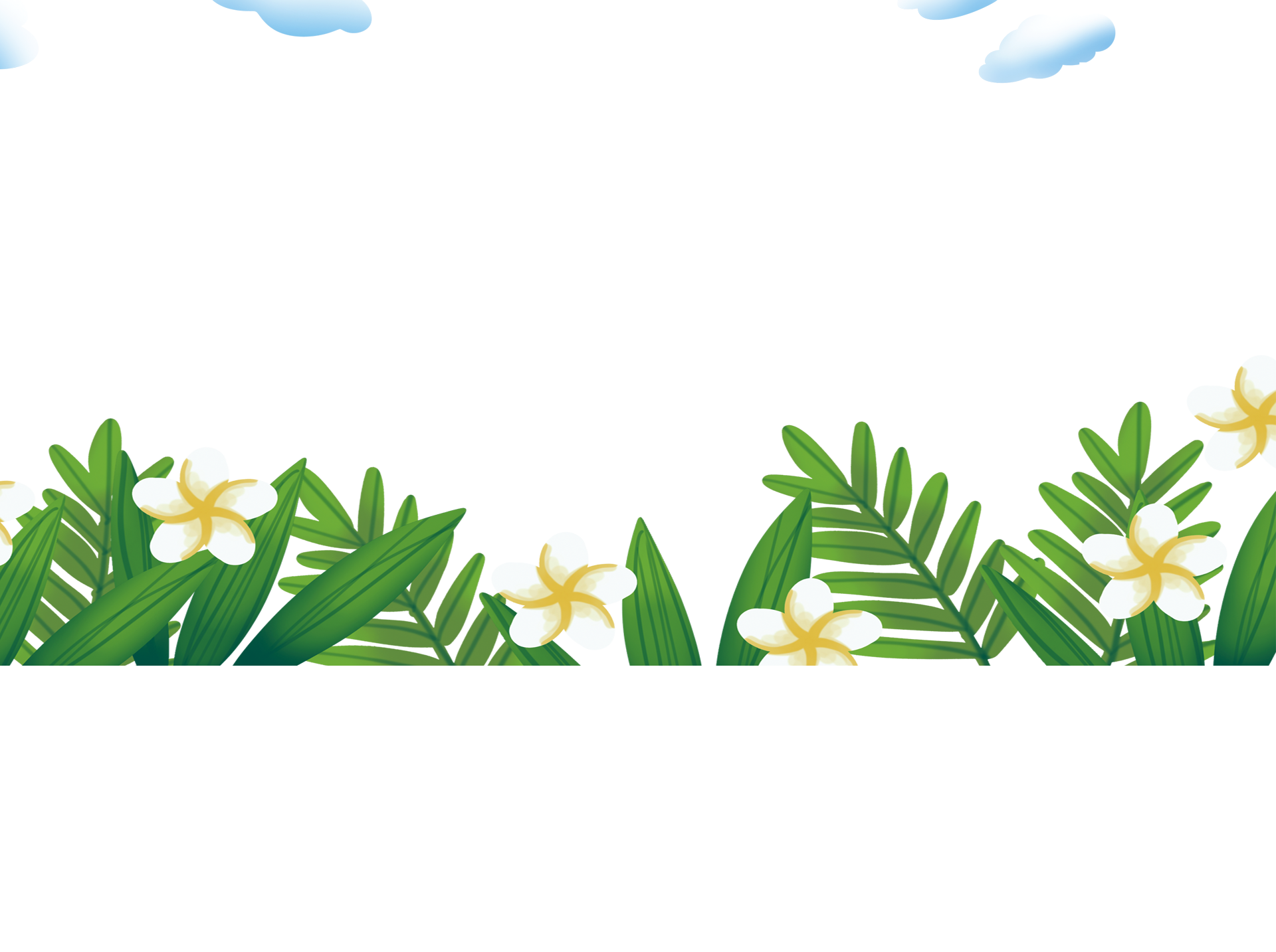 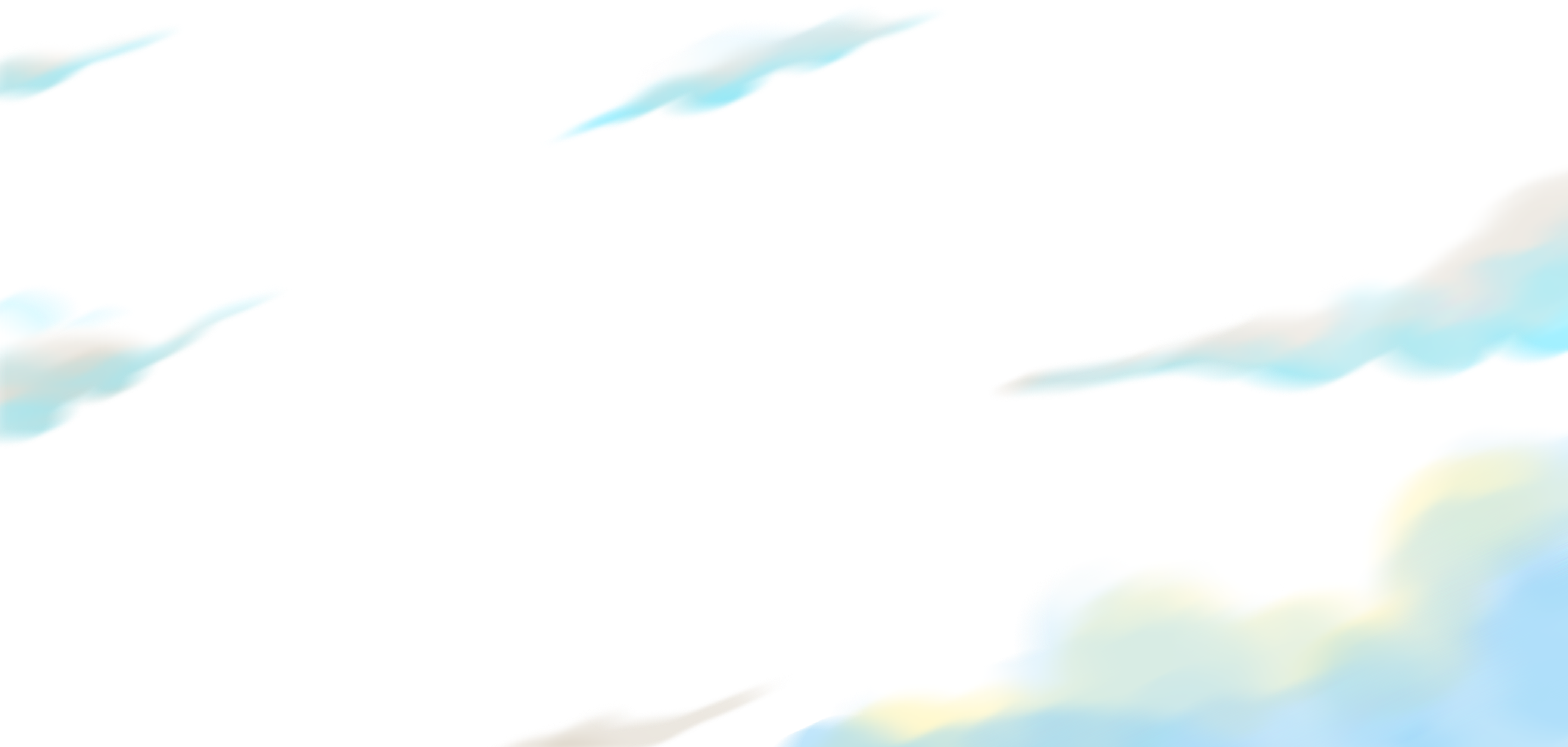 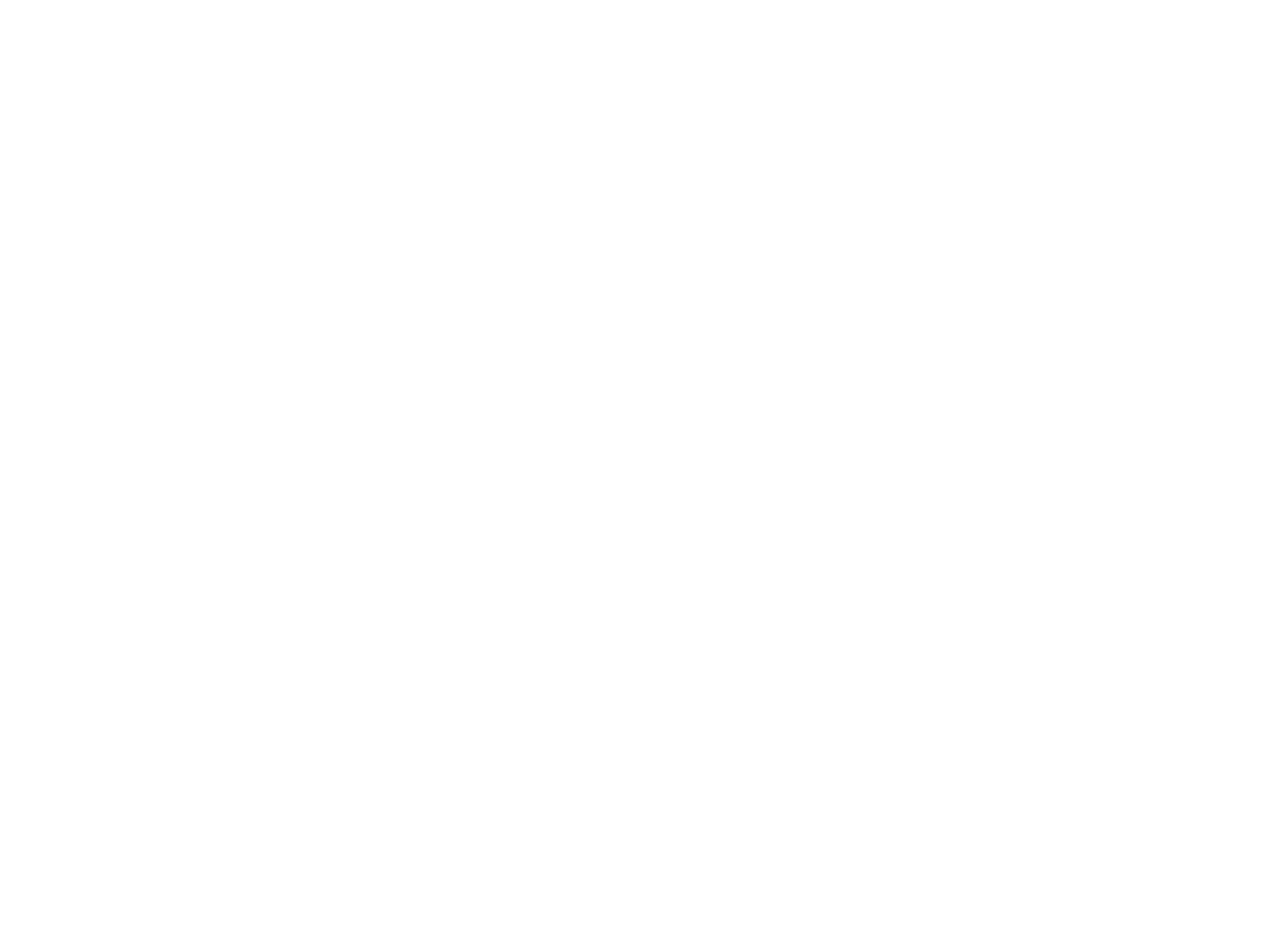 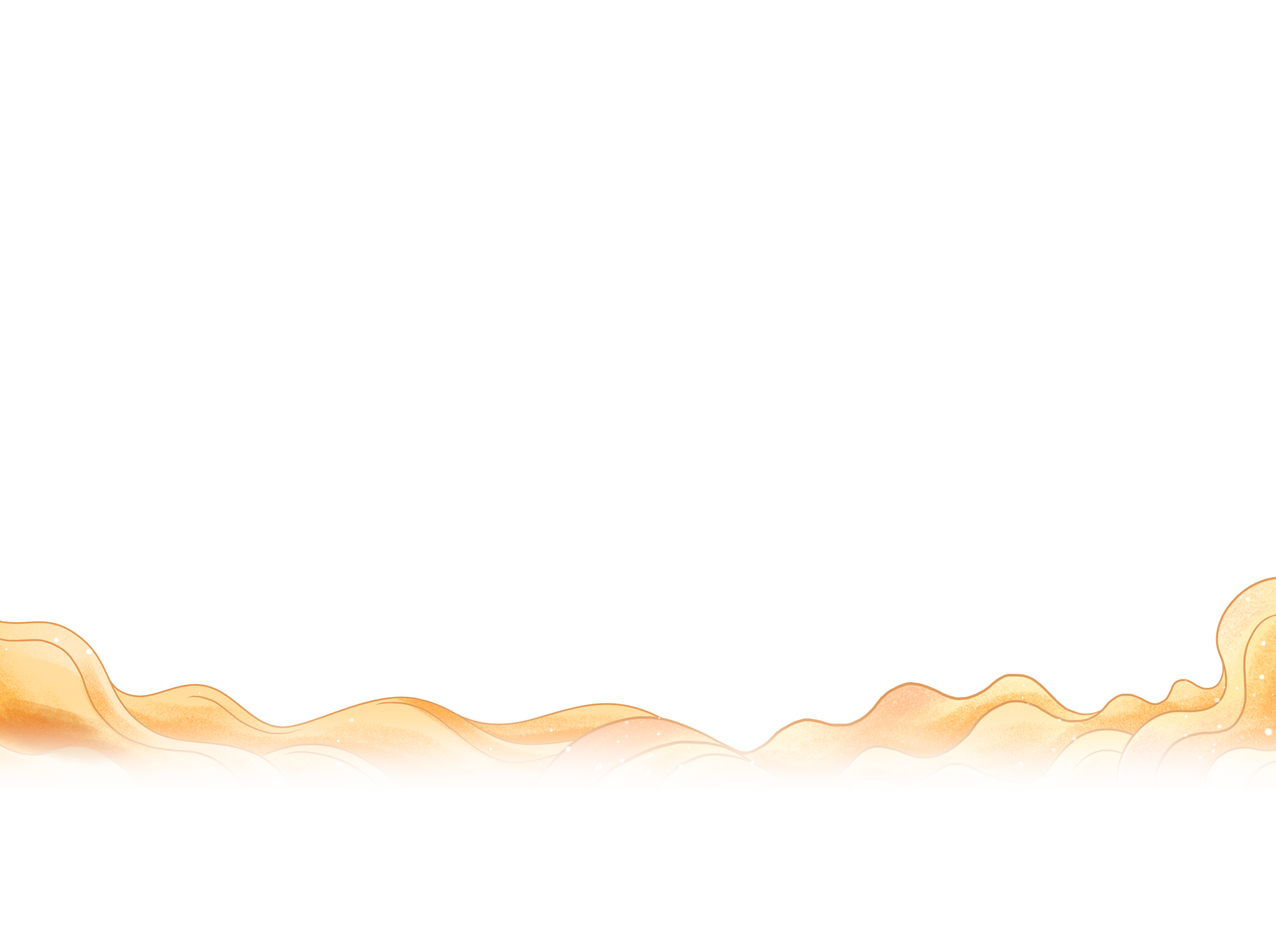 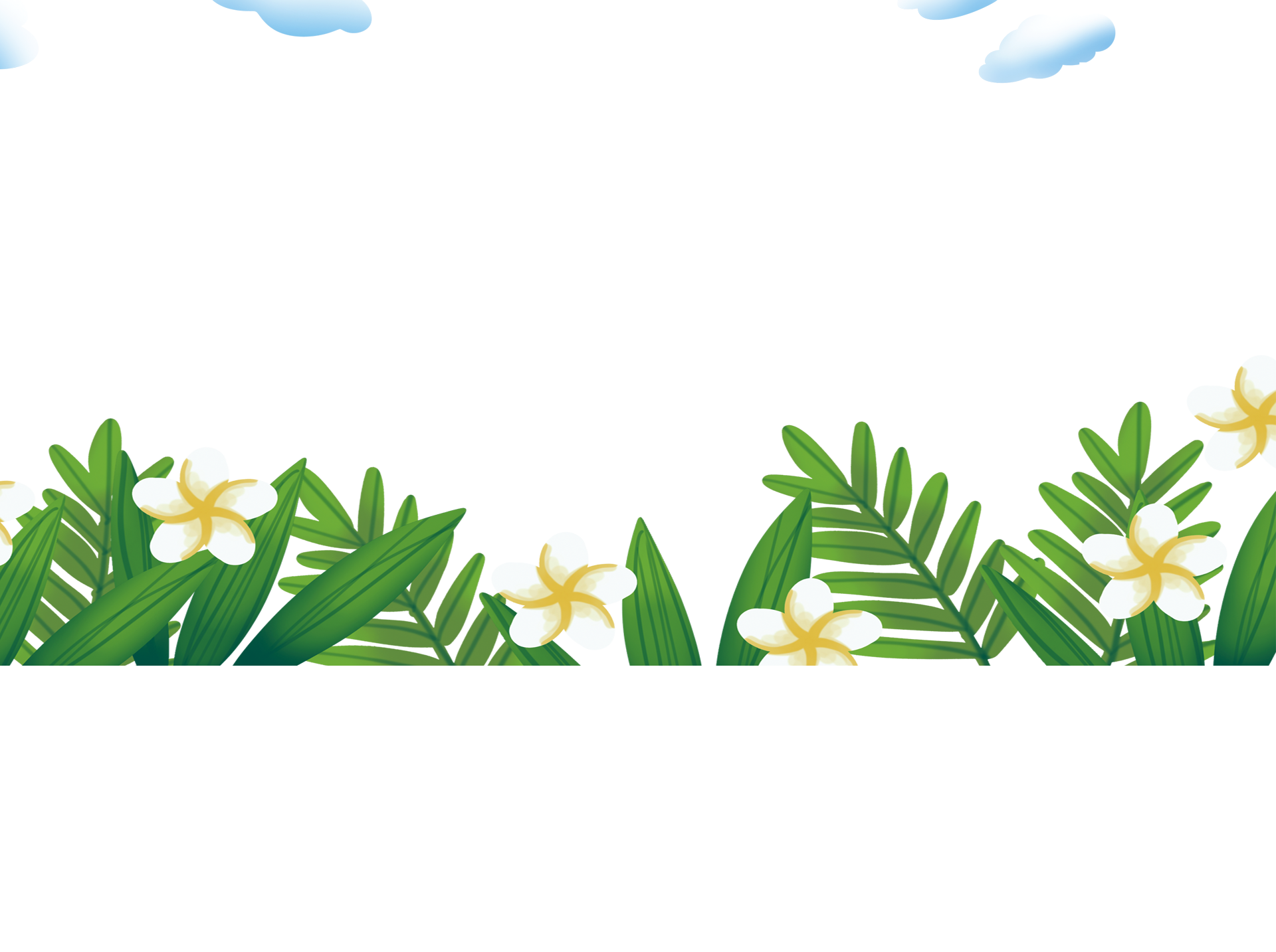 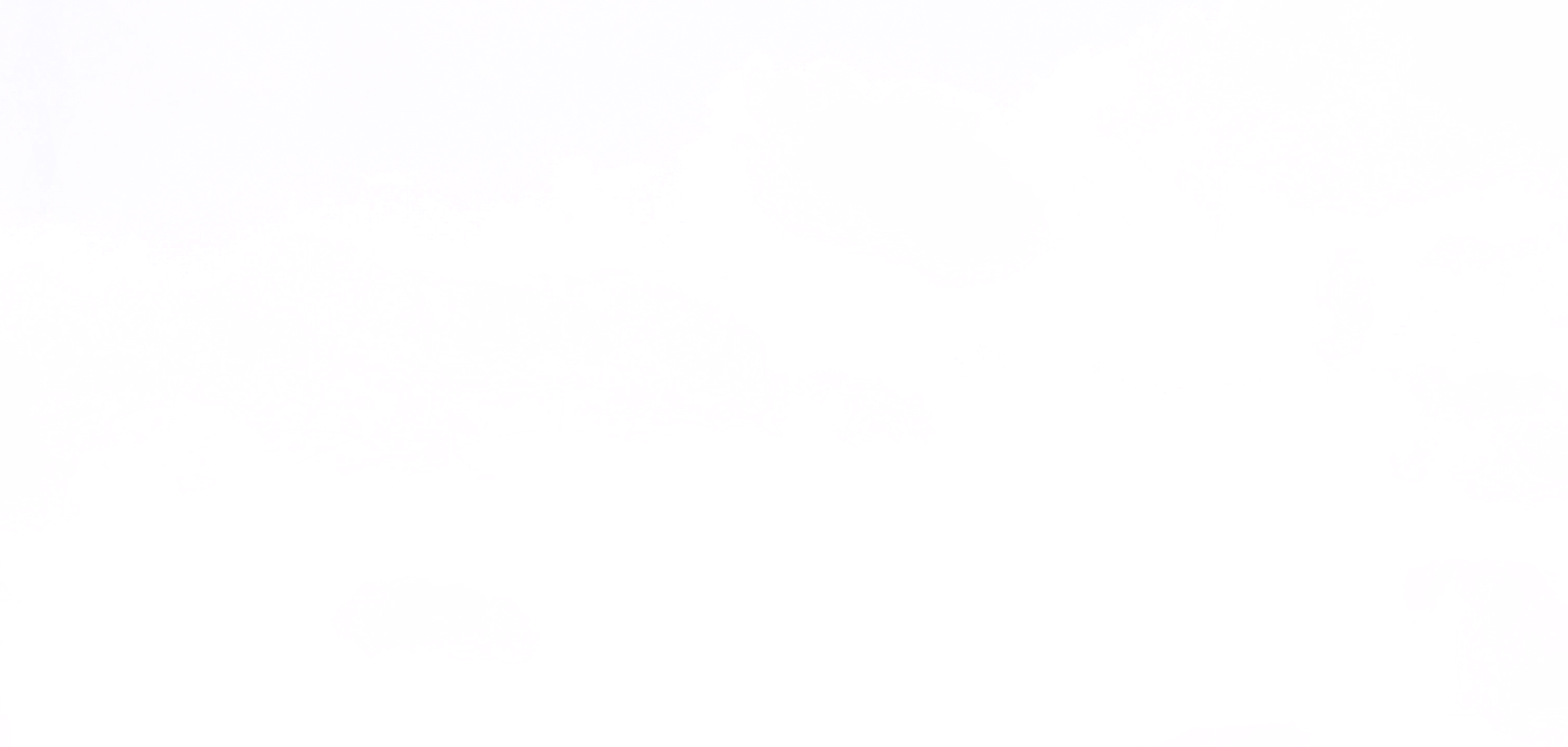 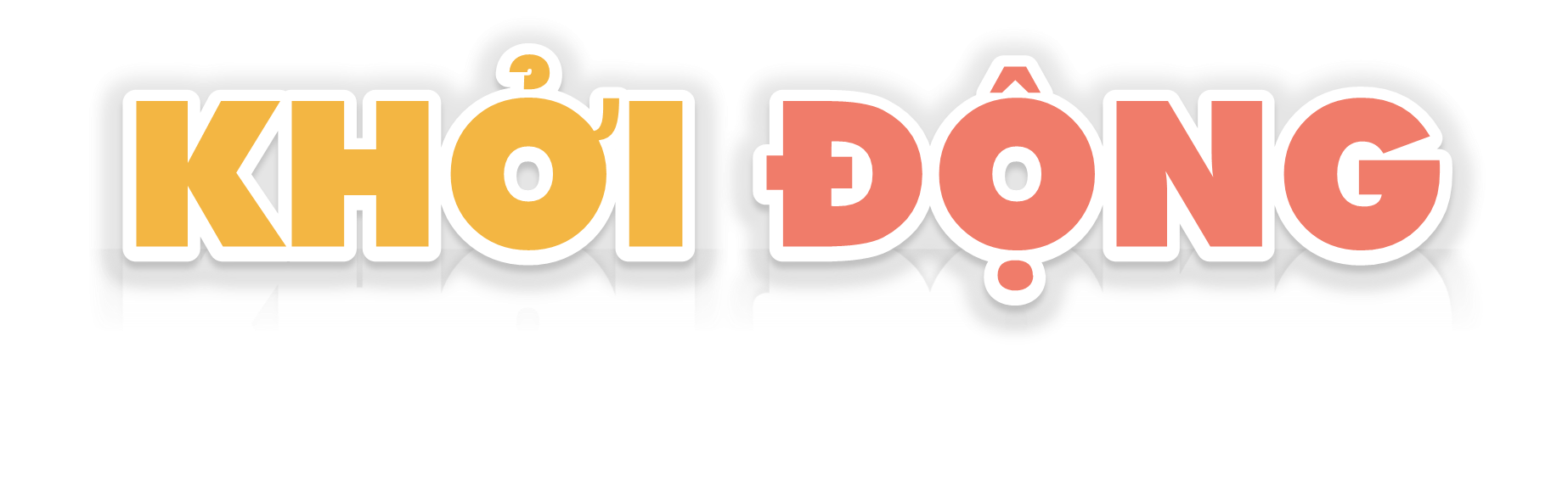 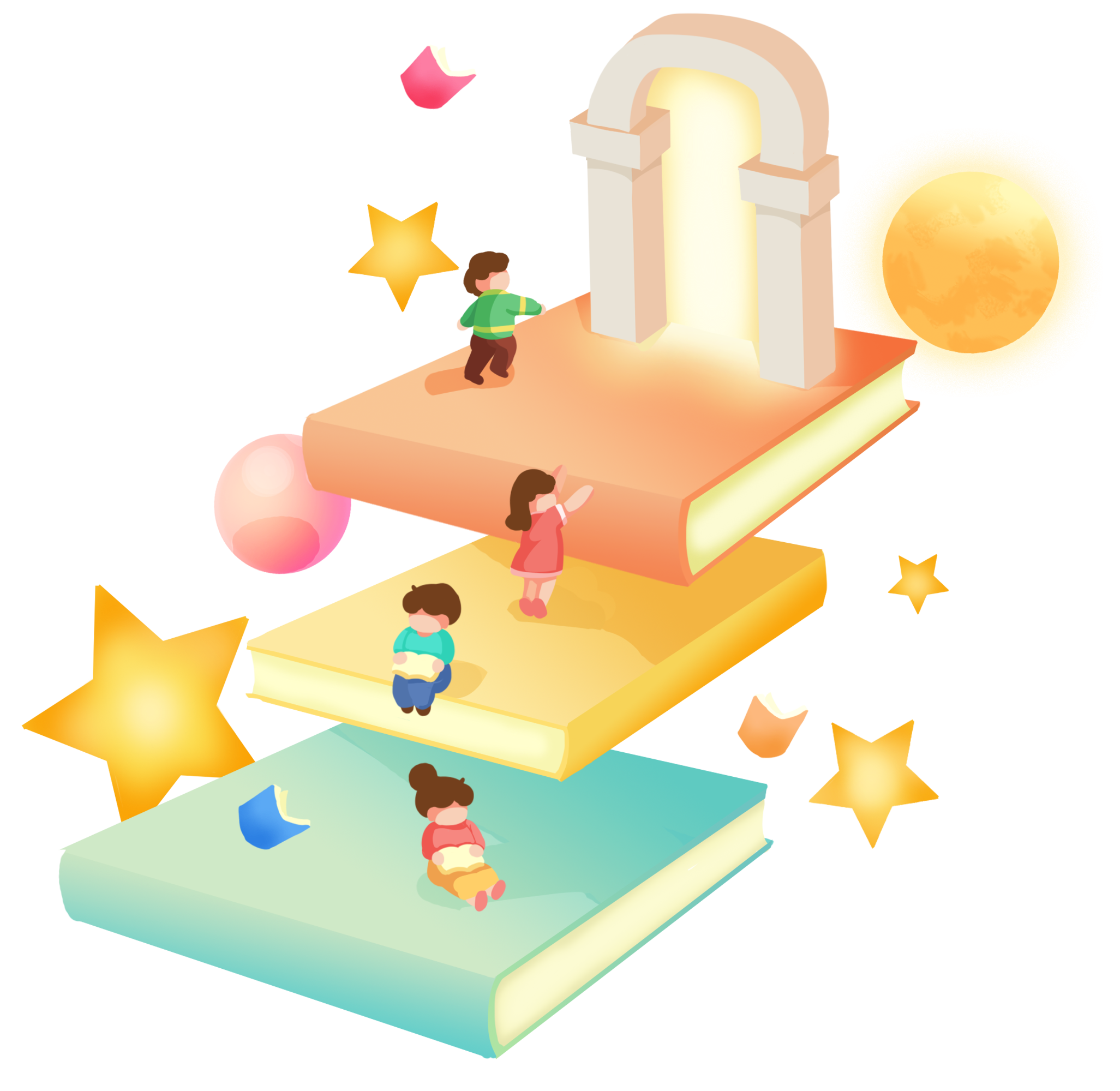 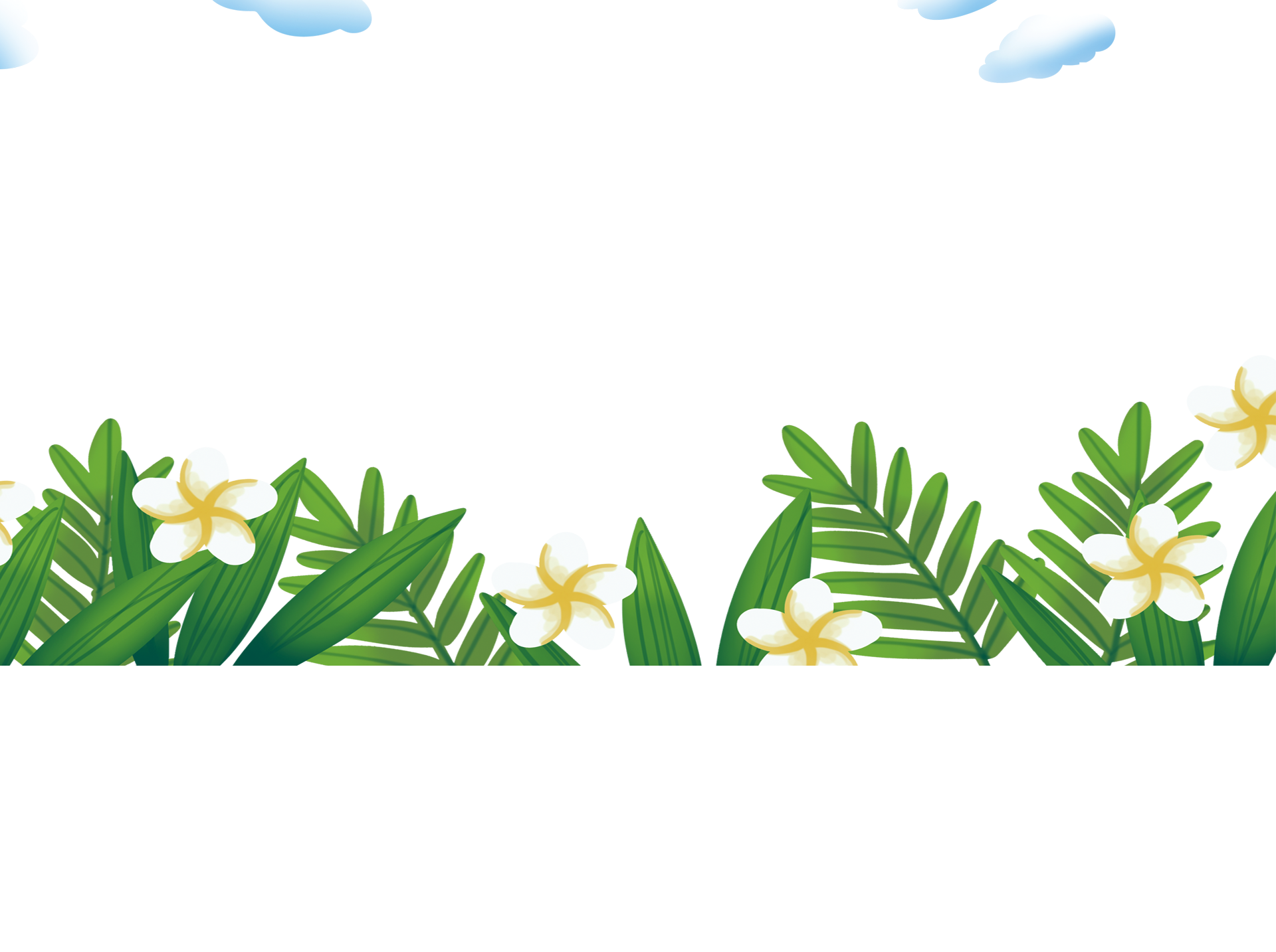 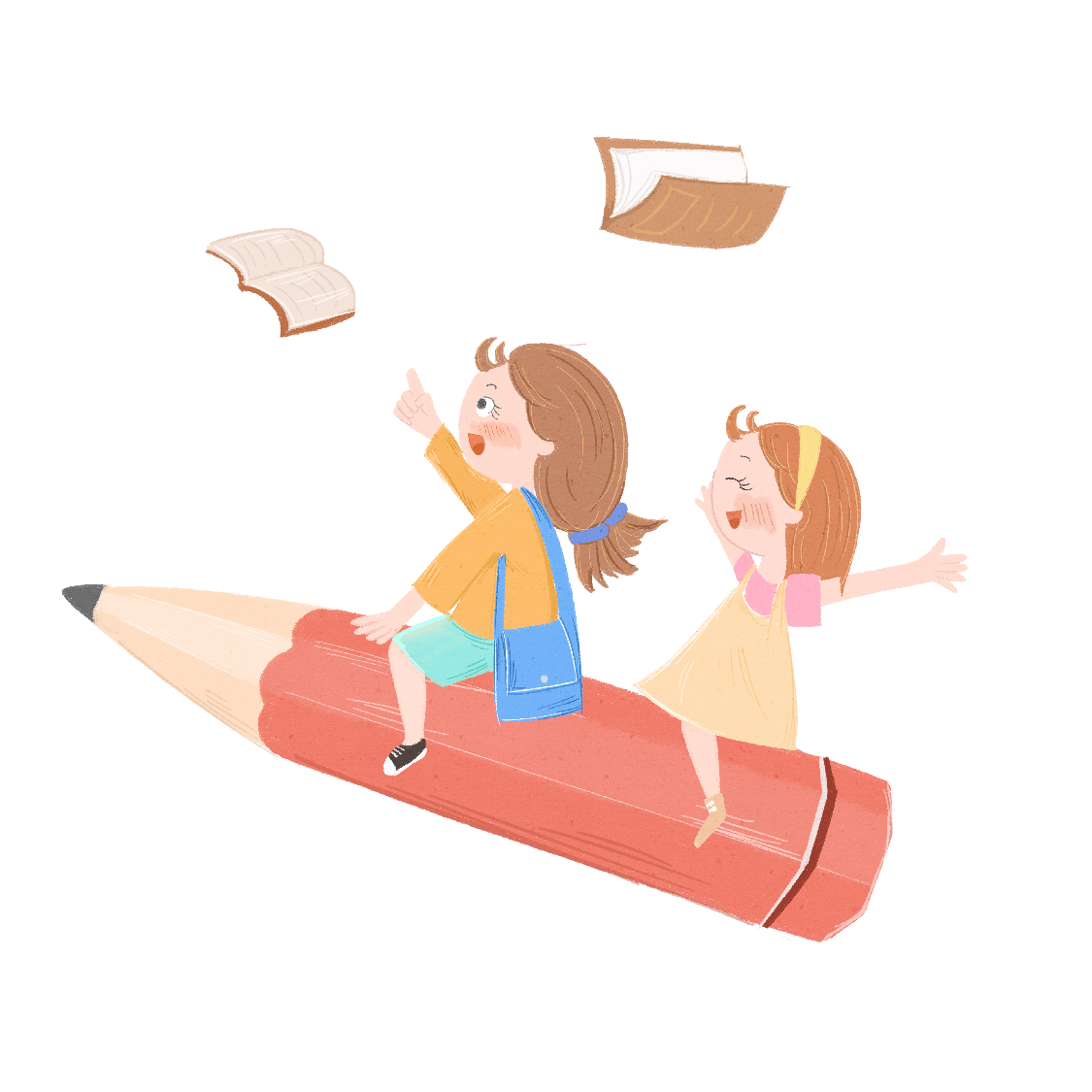 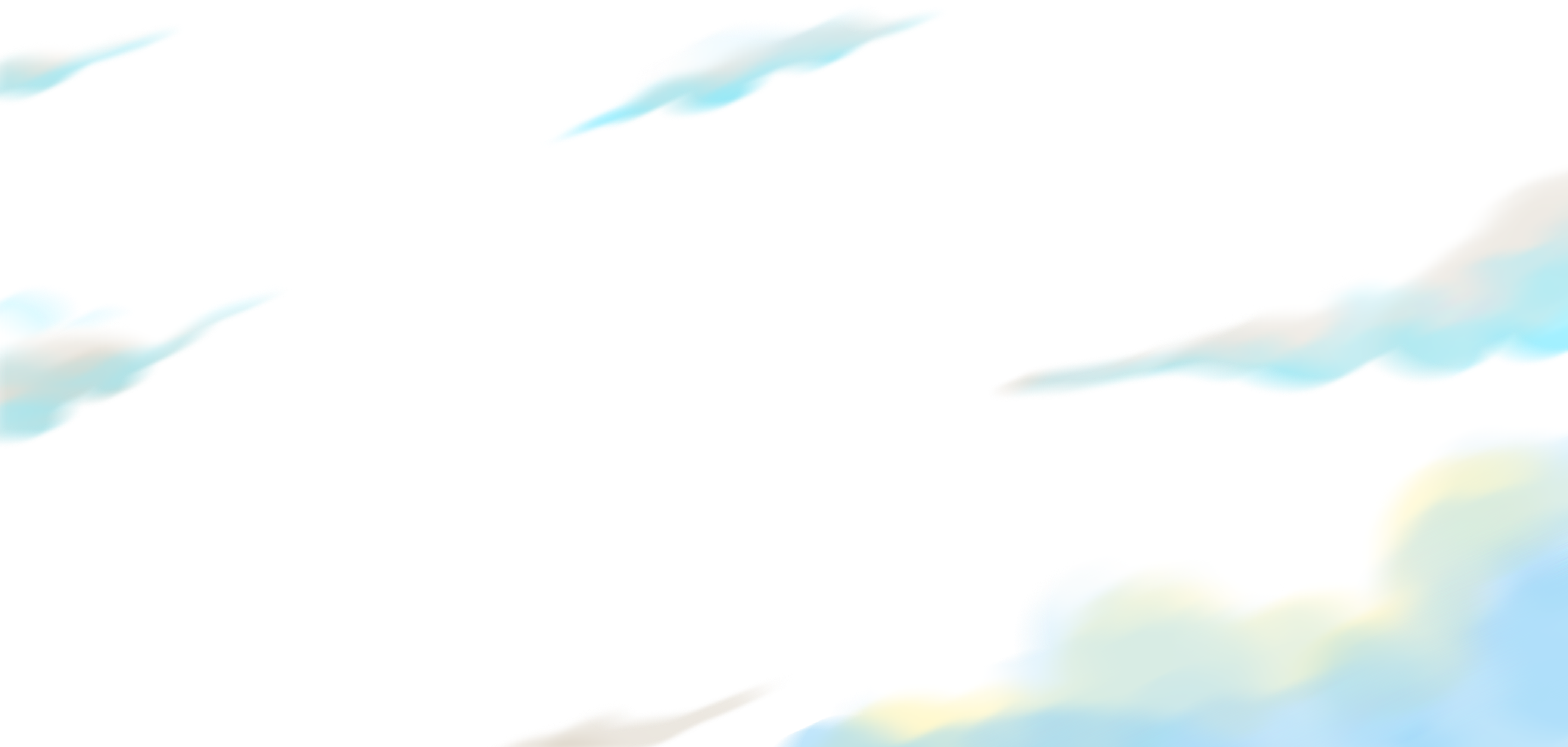 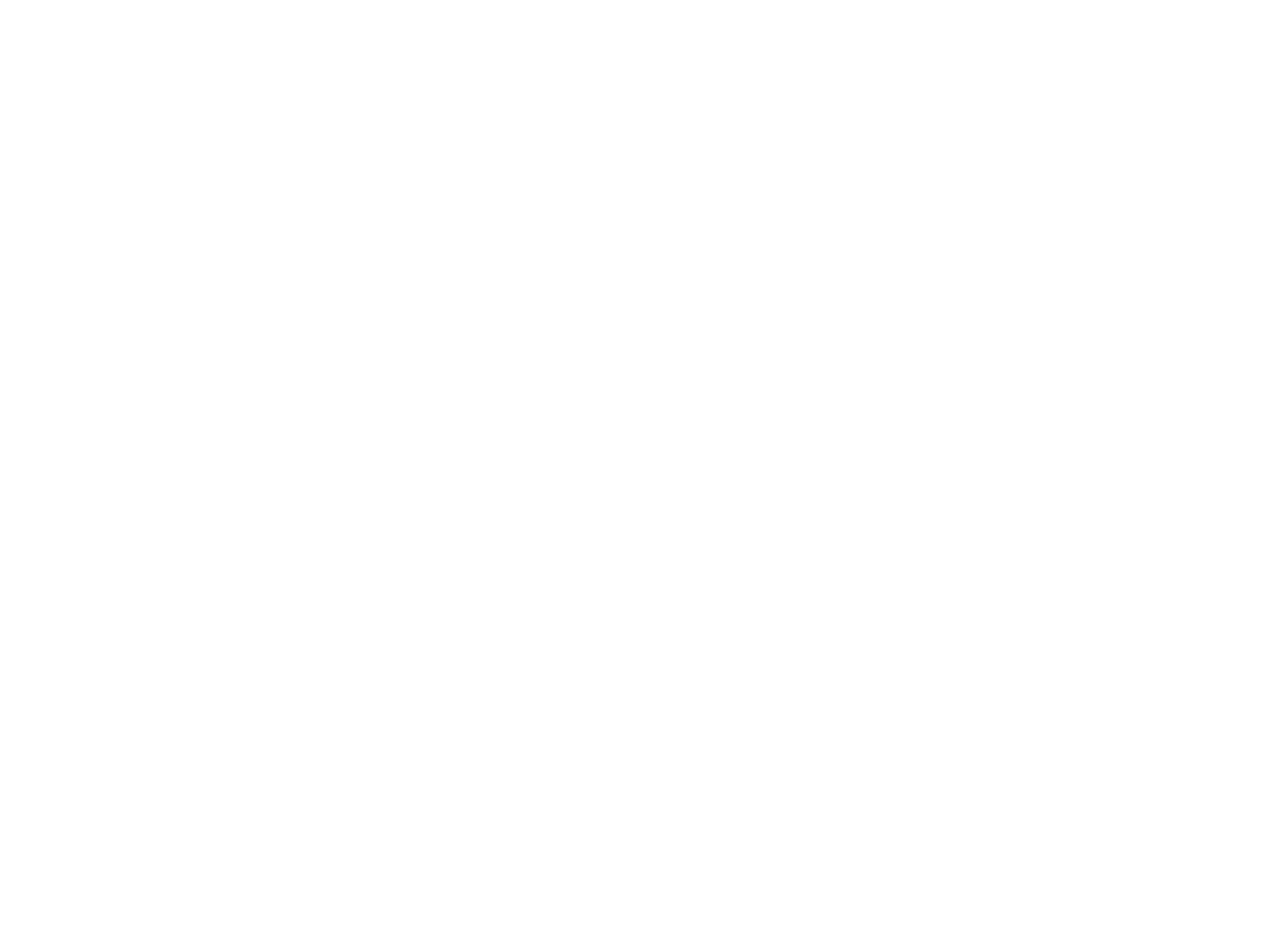 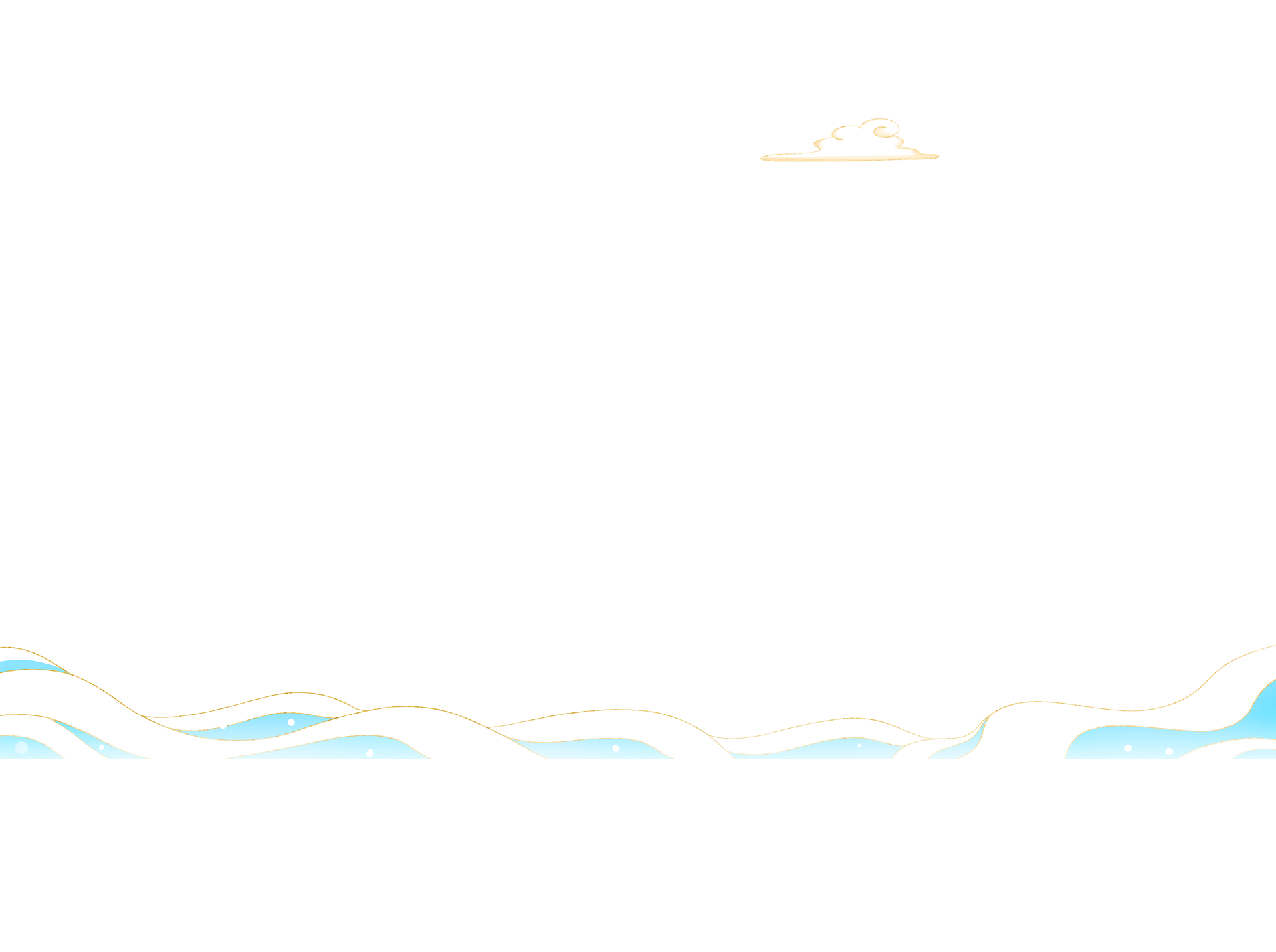 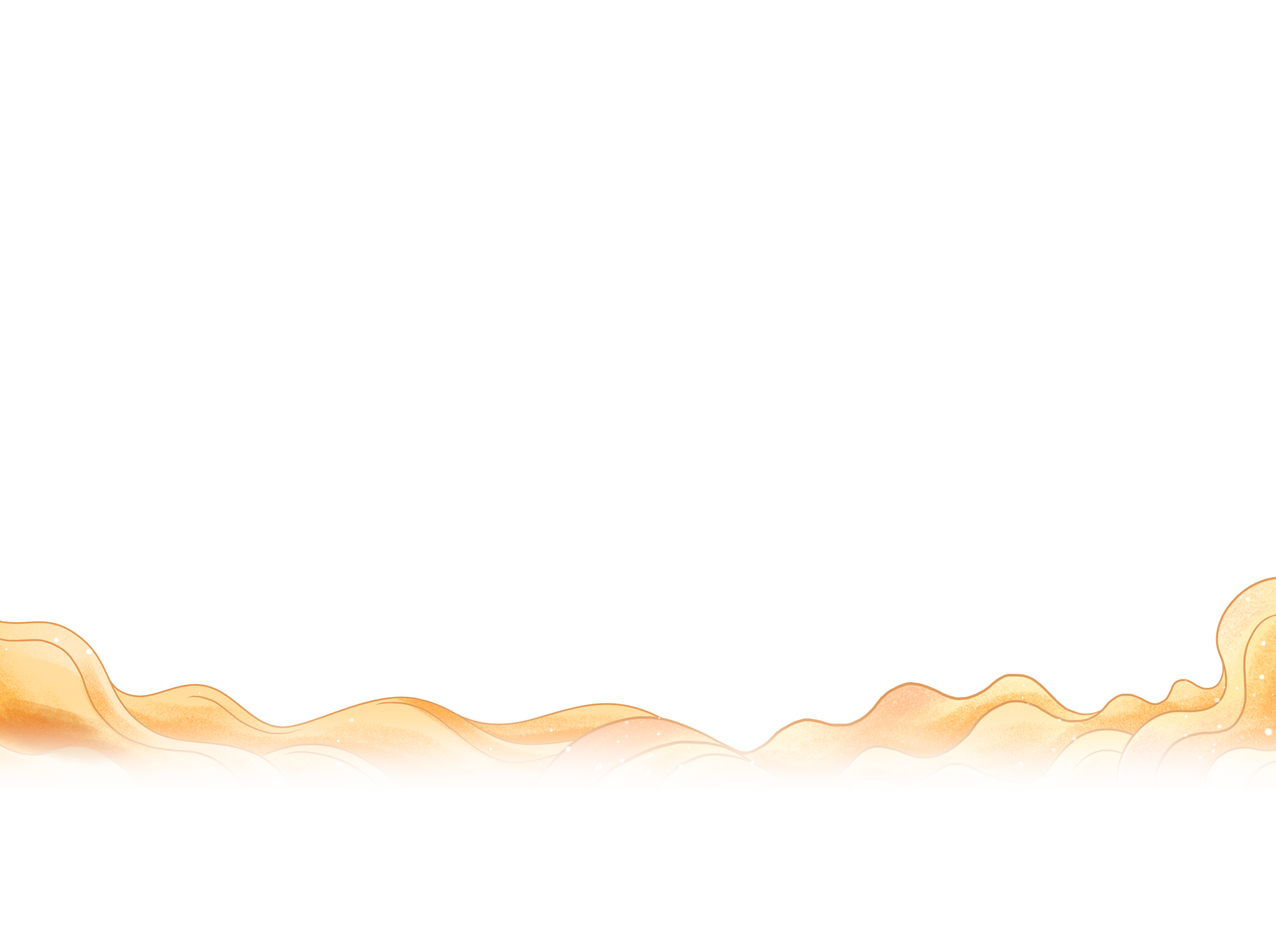 Nhìn hình đoán tên
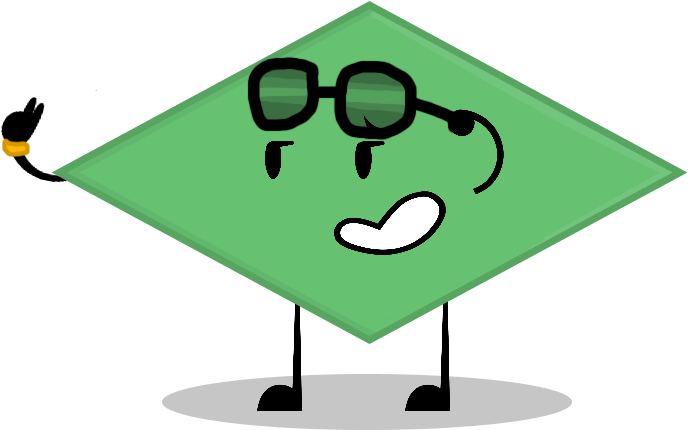 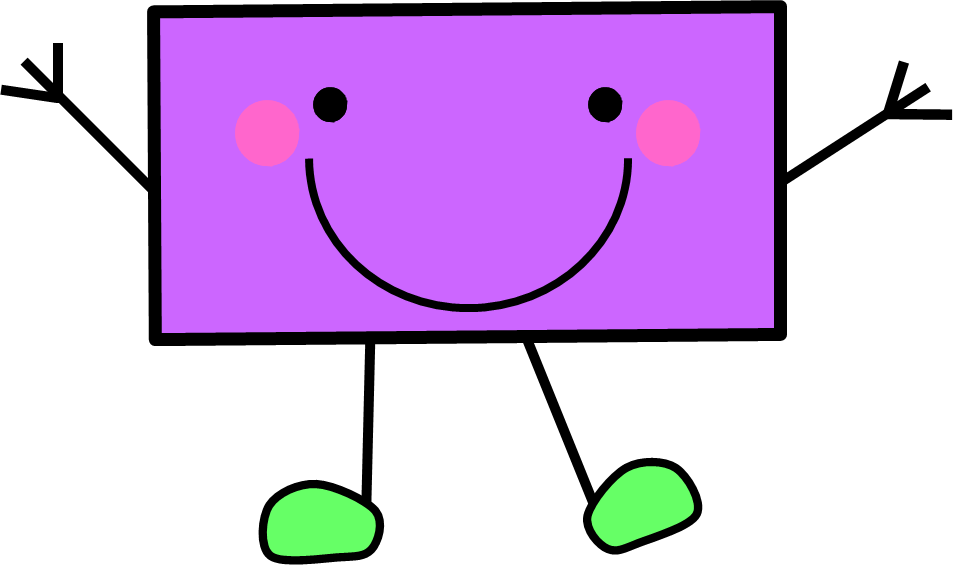 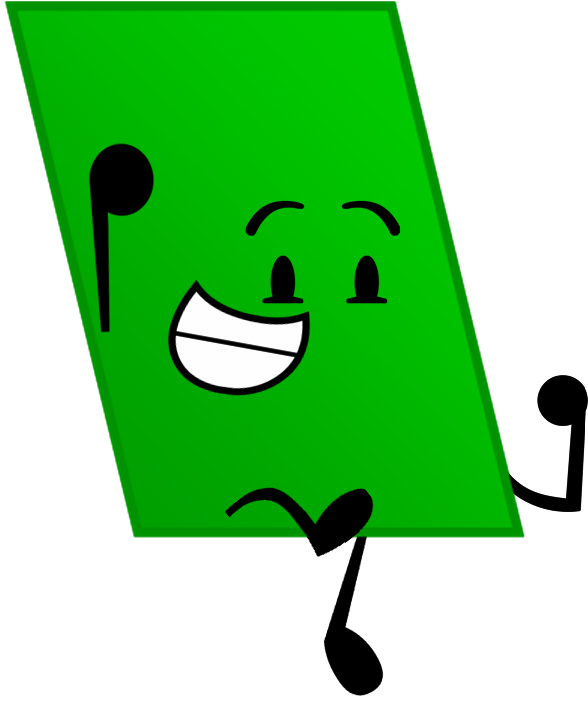 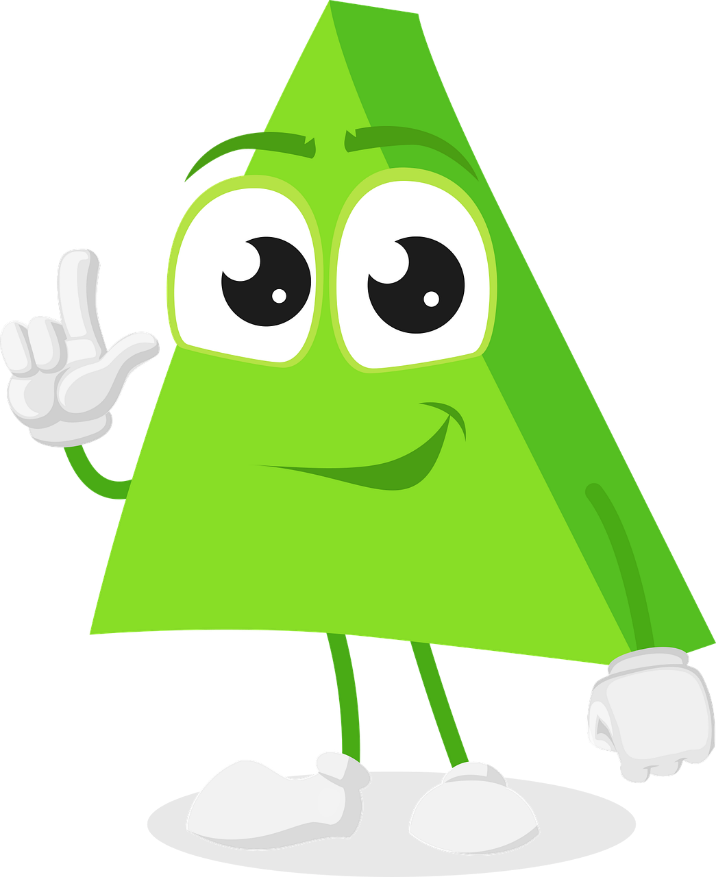 ?
Hình chữ nhật
Hình tam giác
Hình bình hành
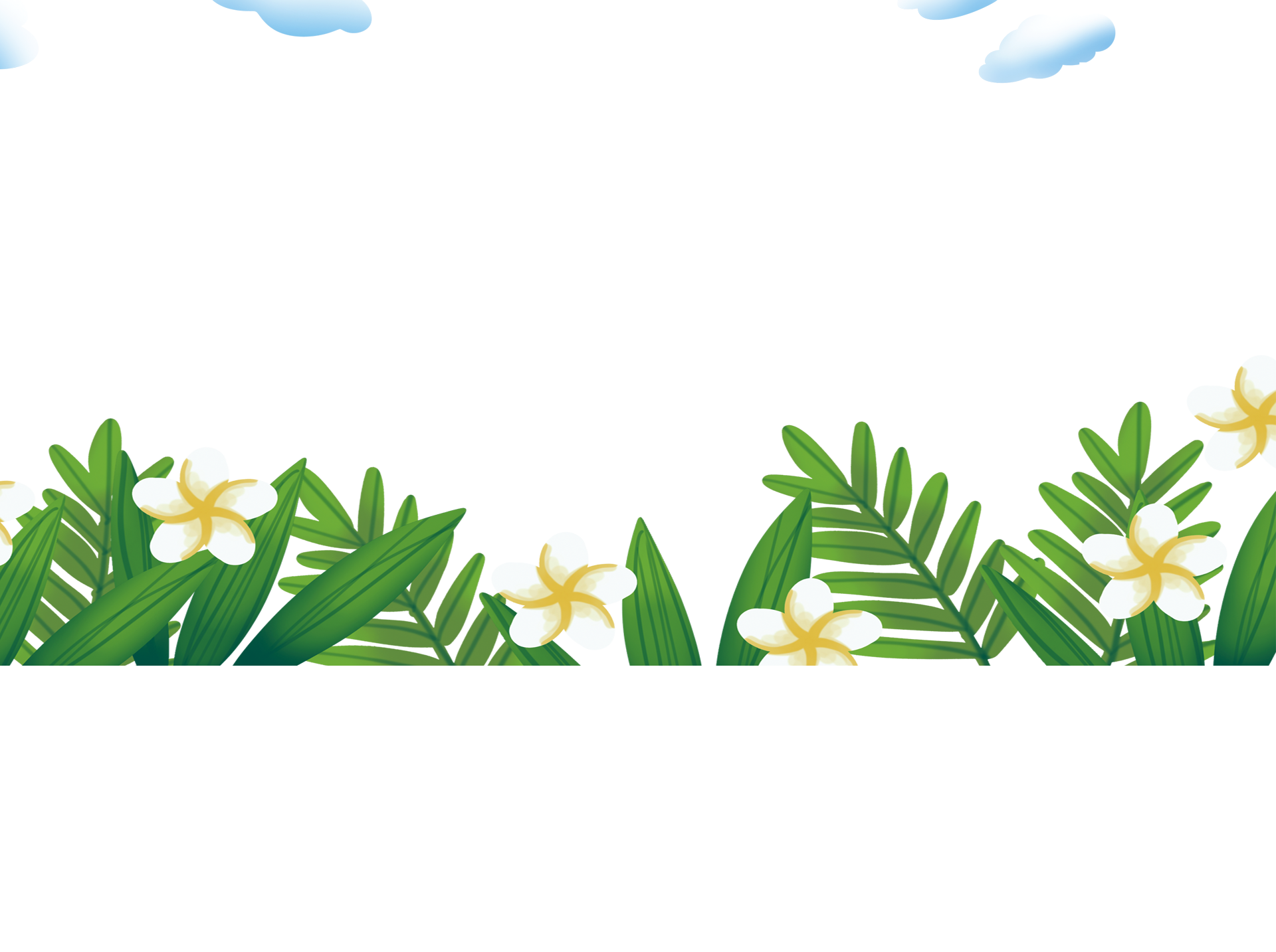 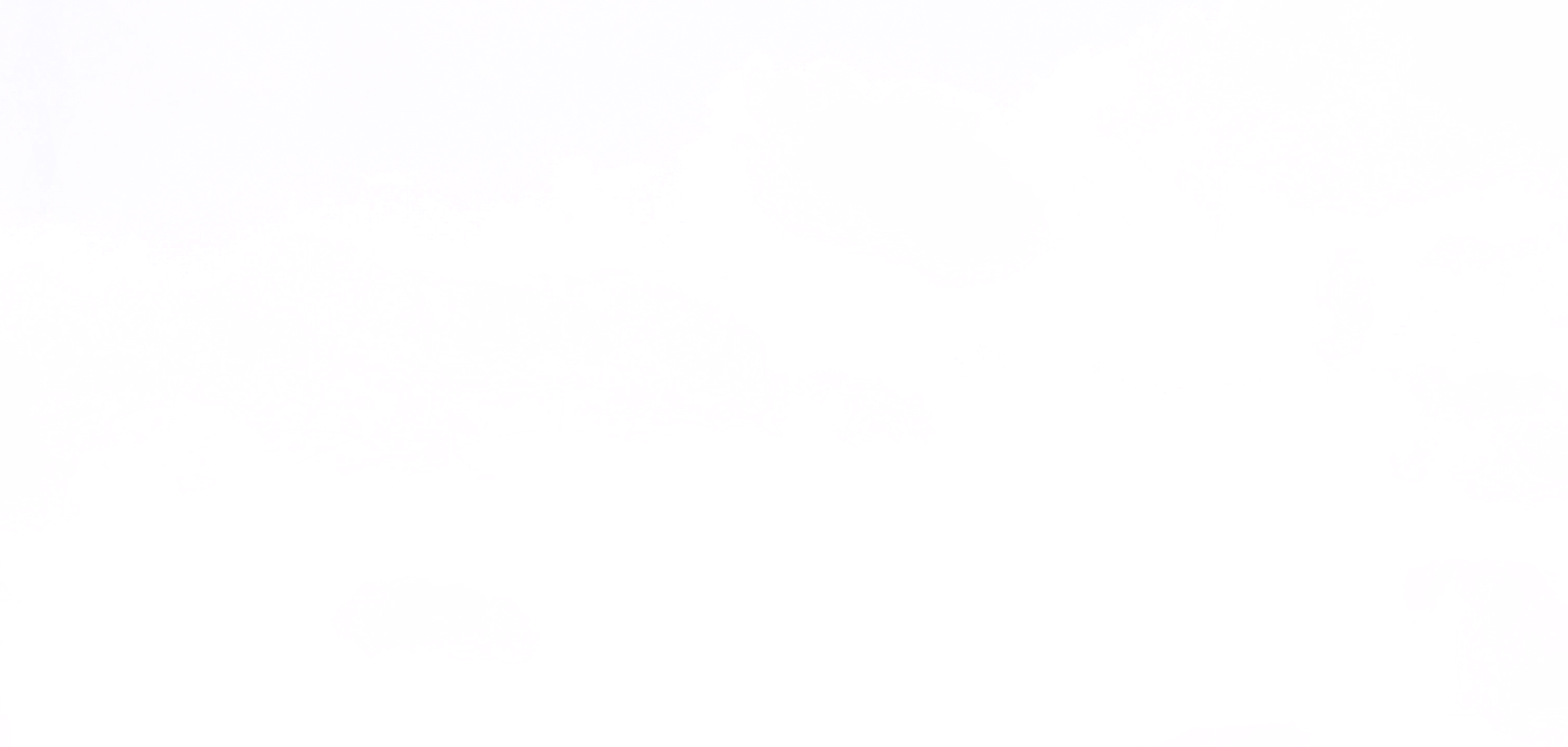 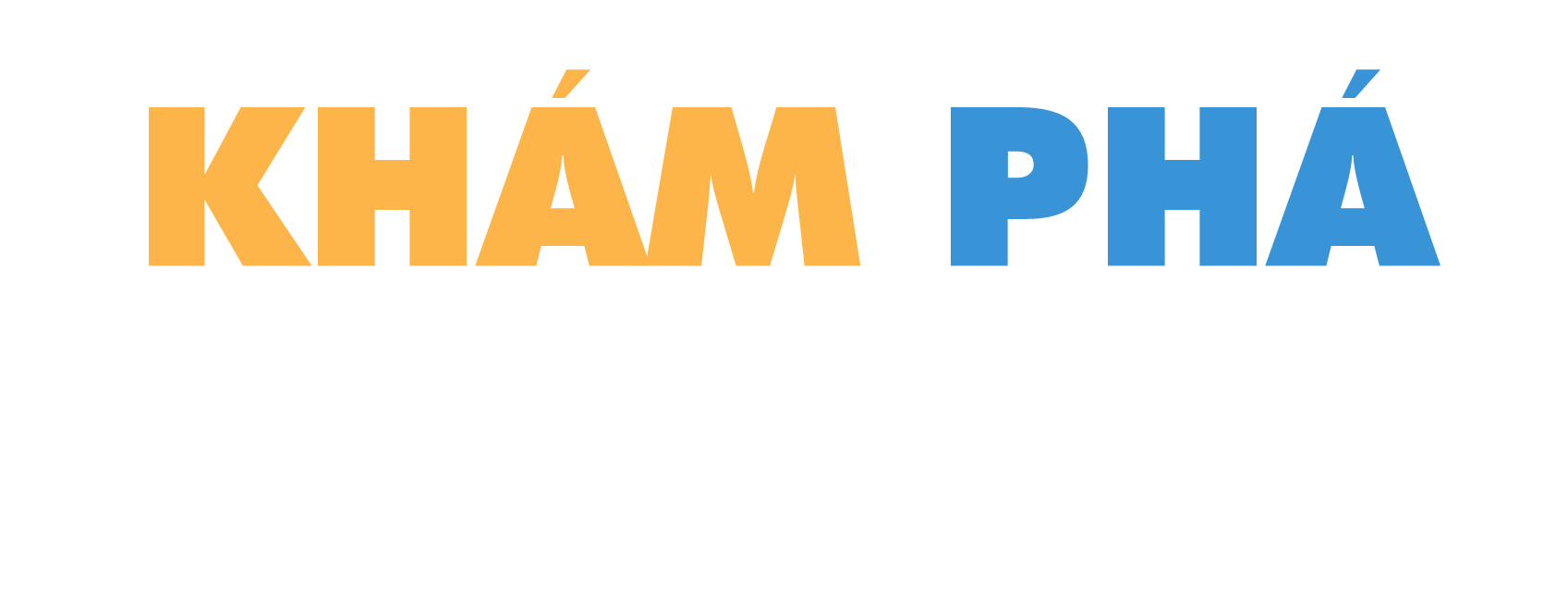 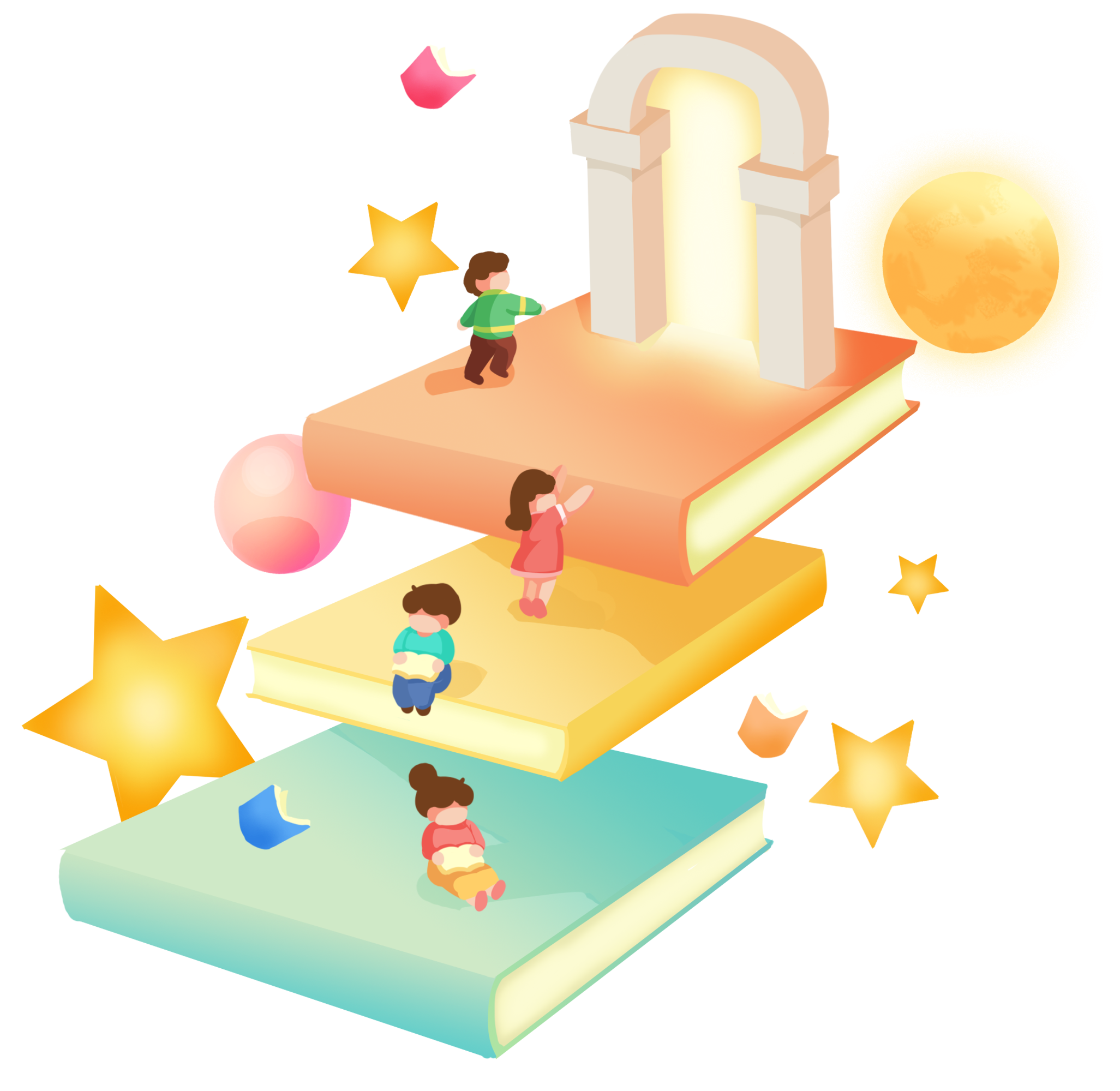 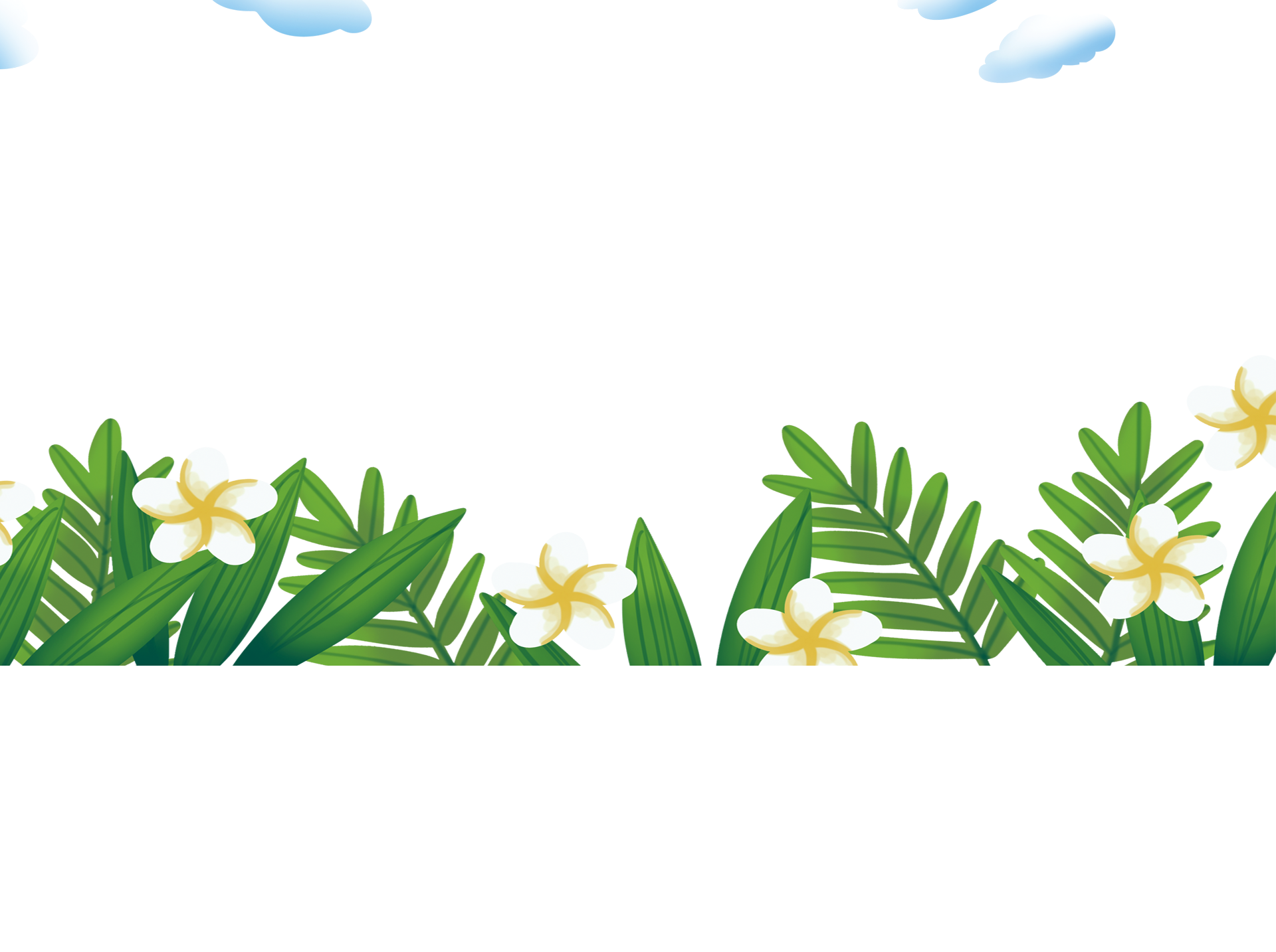 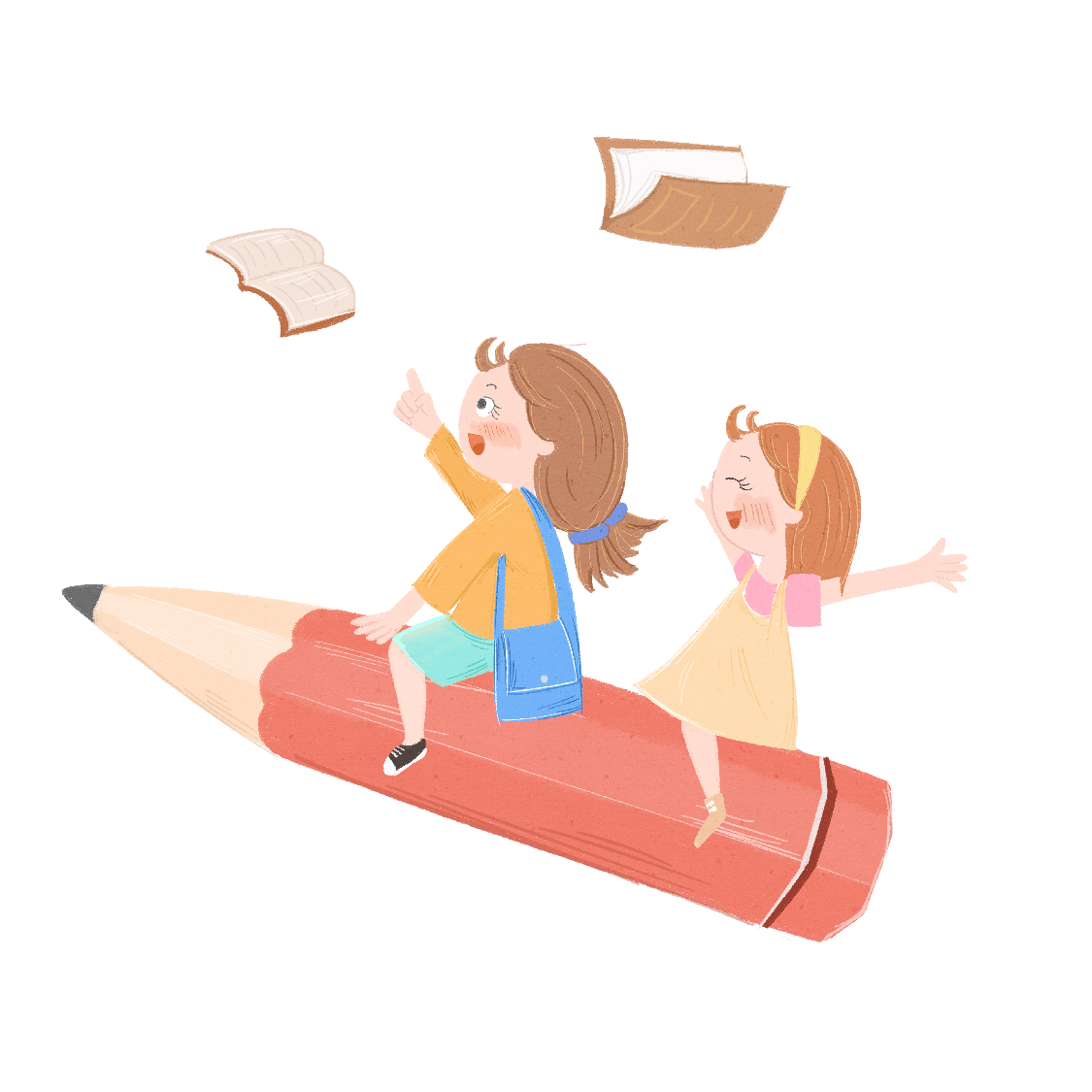 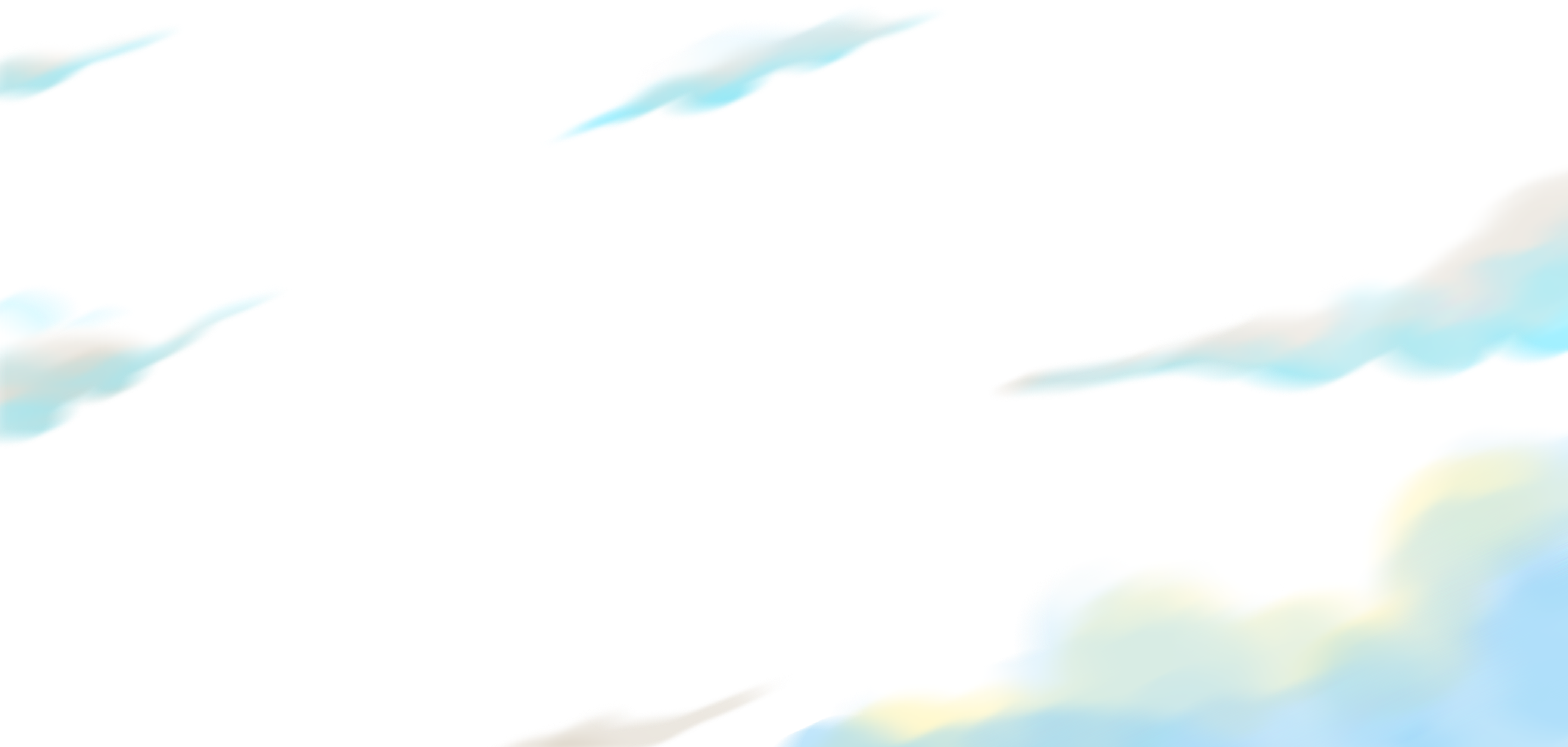 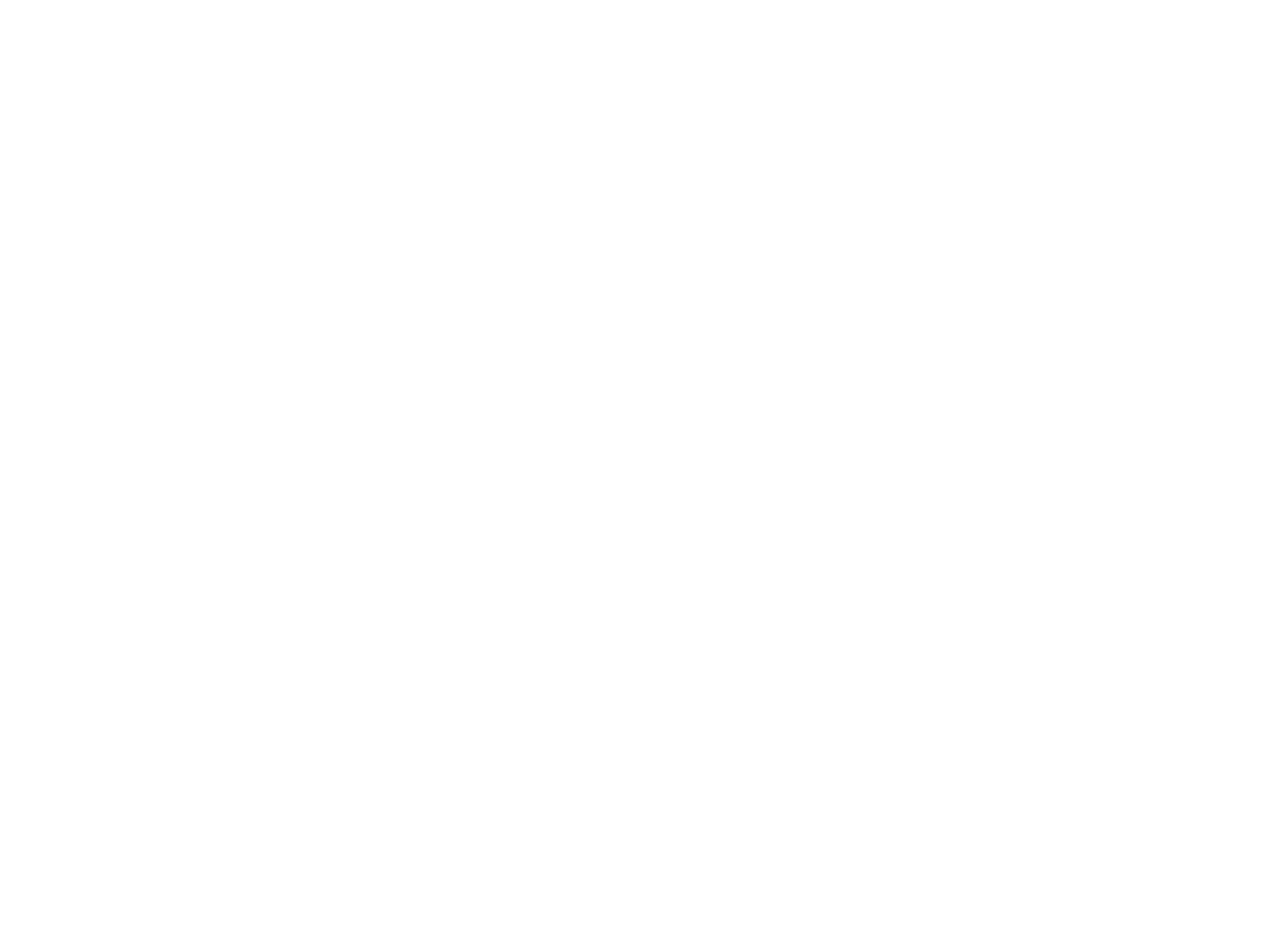 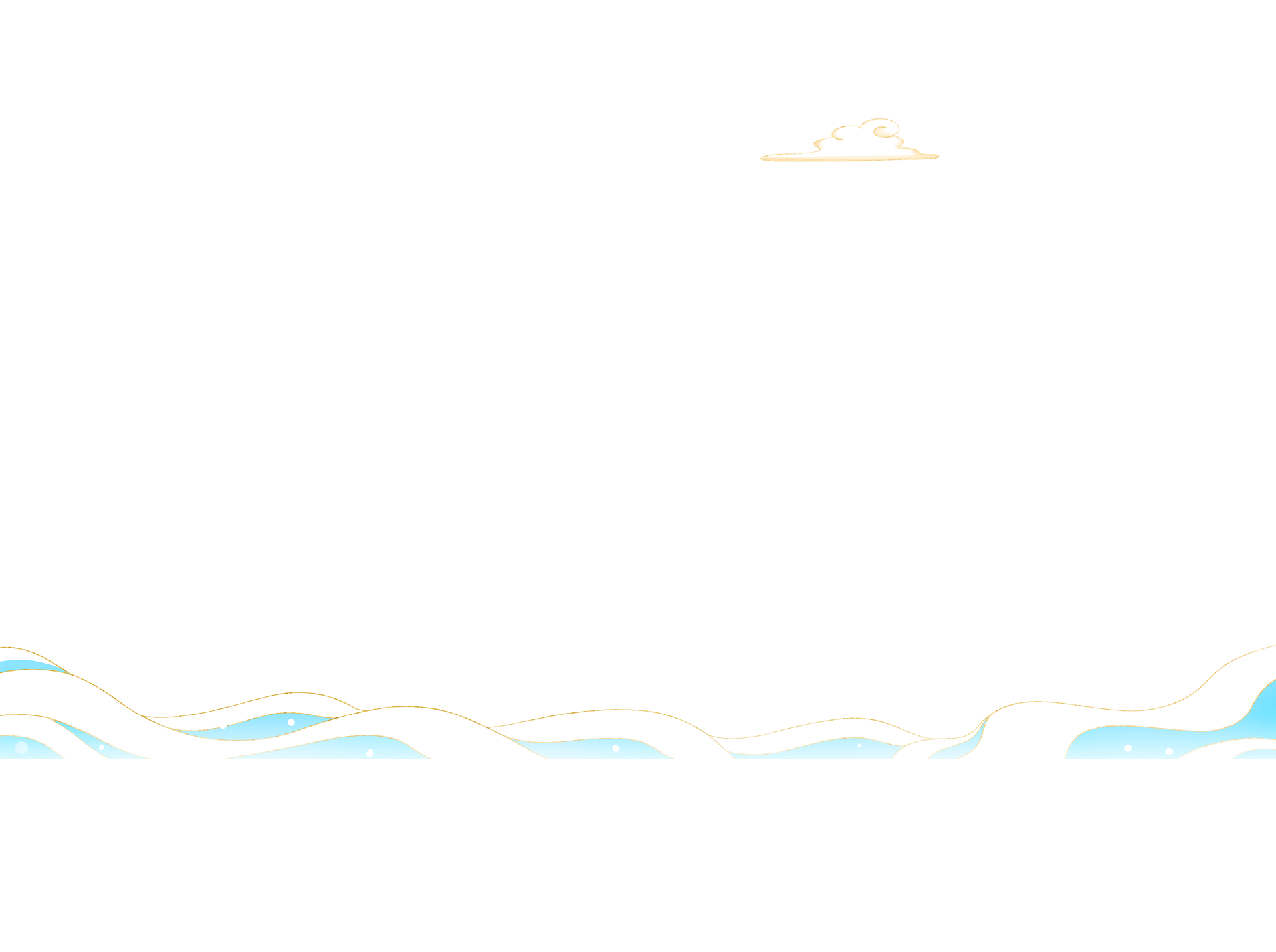 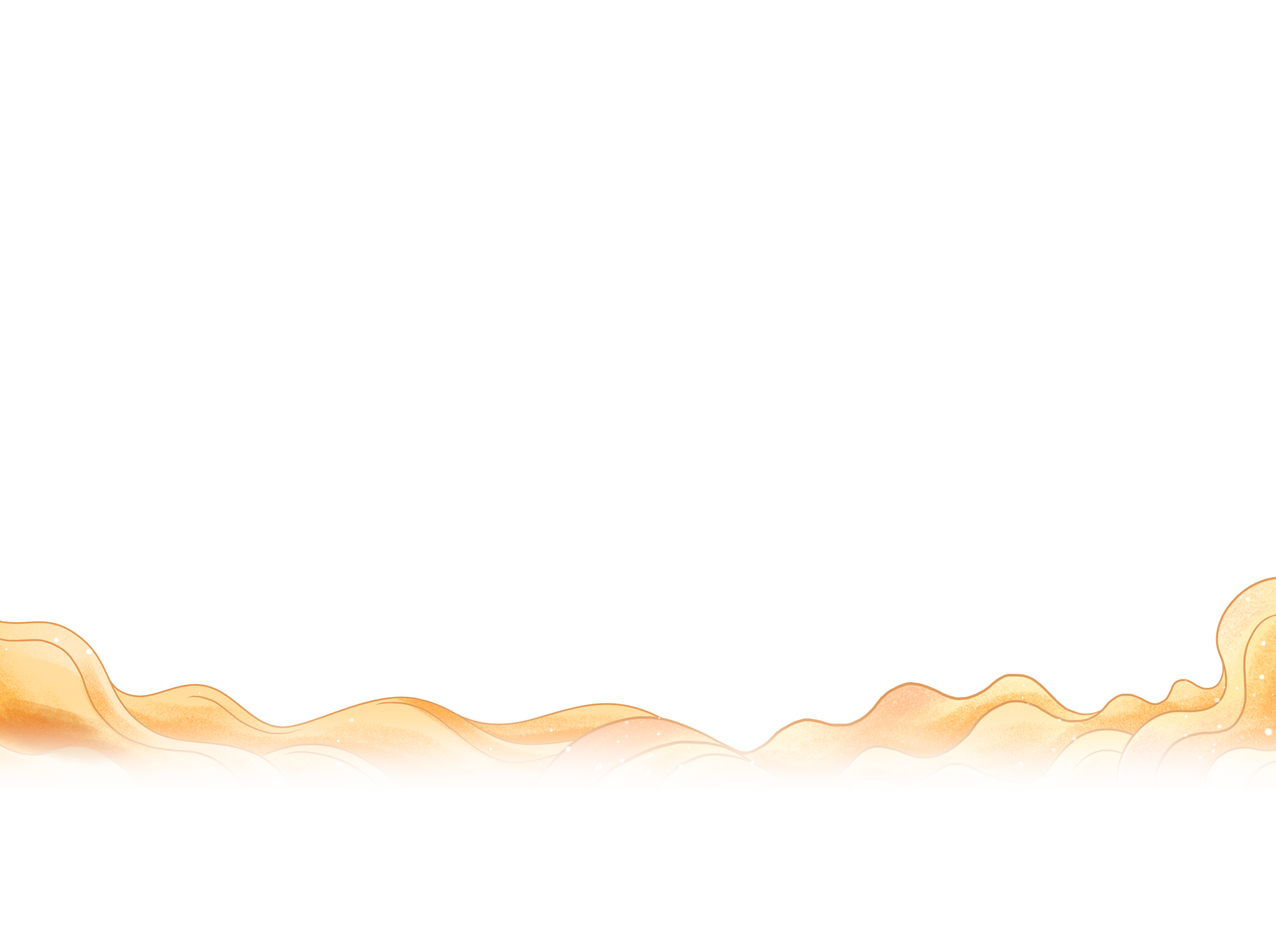 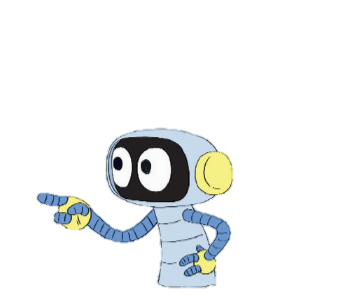 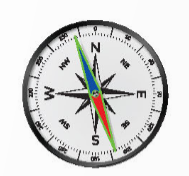 Kim nam châm của la bàn có dạng hình thoi.
Hình thoi
Trong cuộc sống, em đã từng nhìn thấy vật gì có dạng hình thoi?
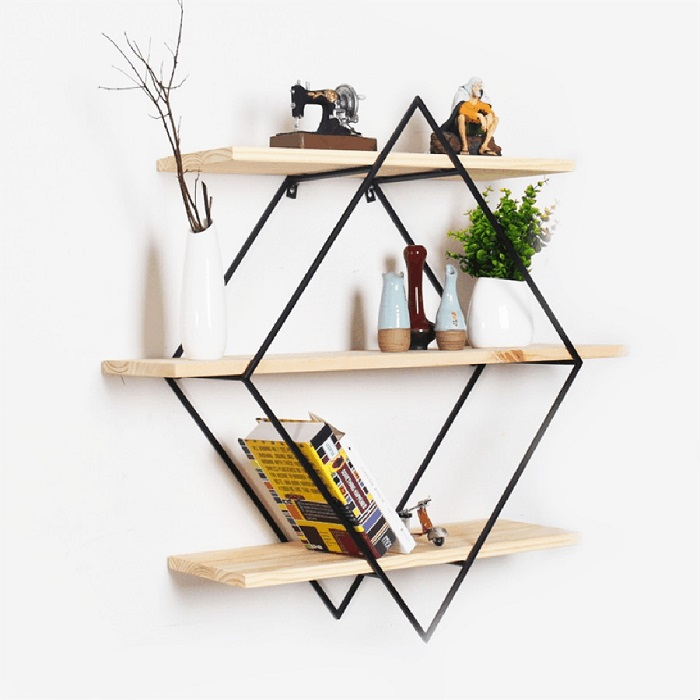 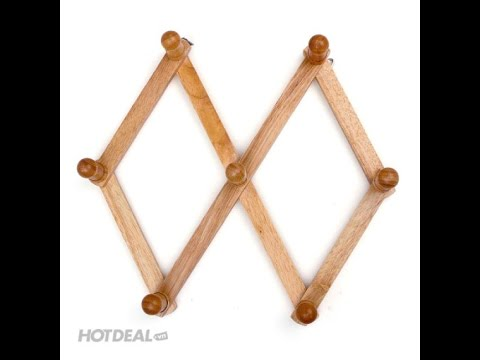 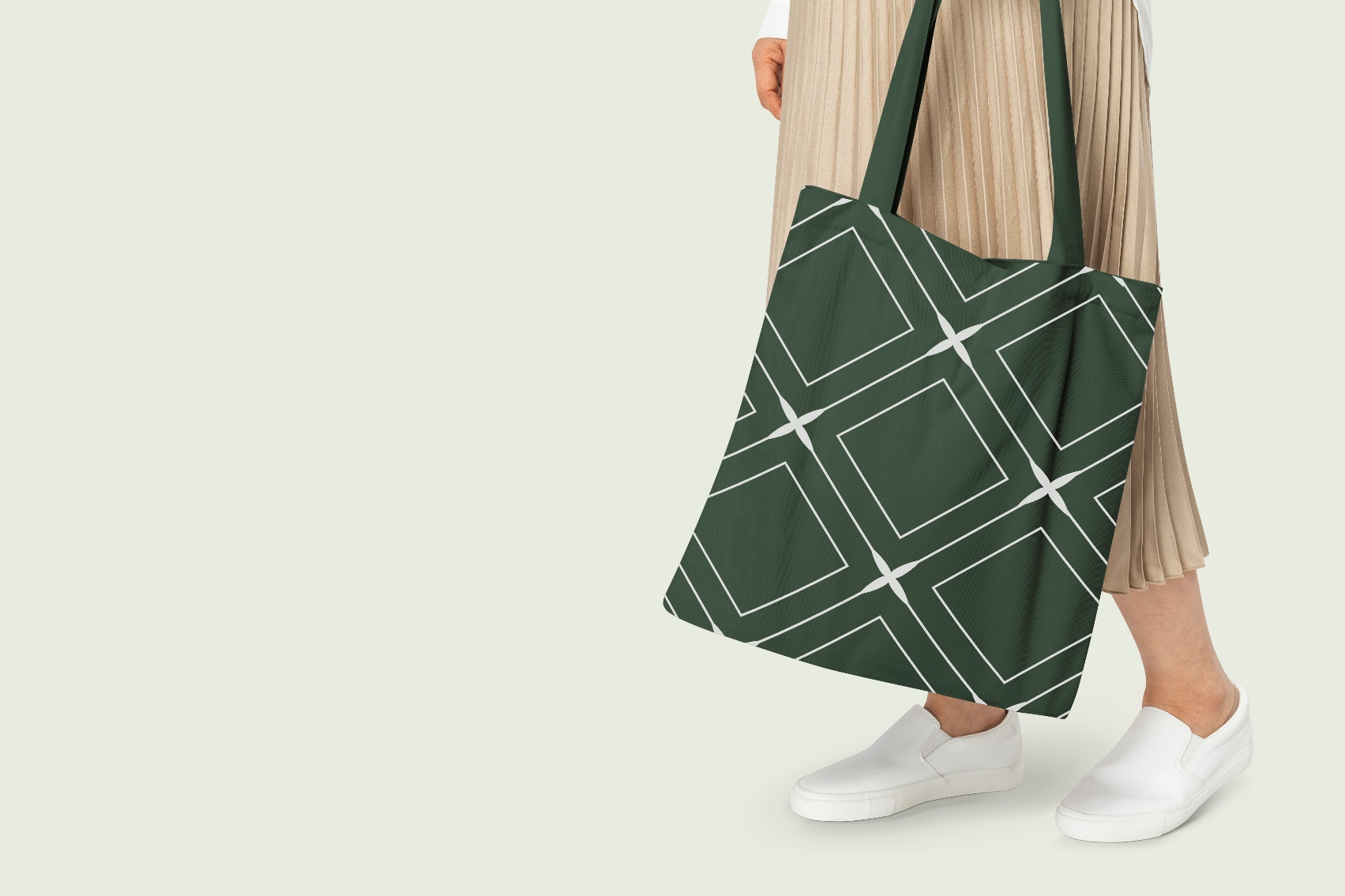 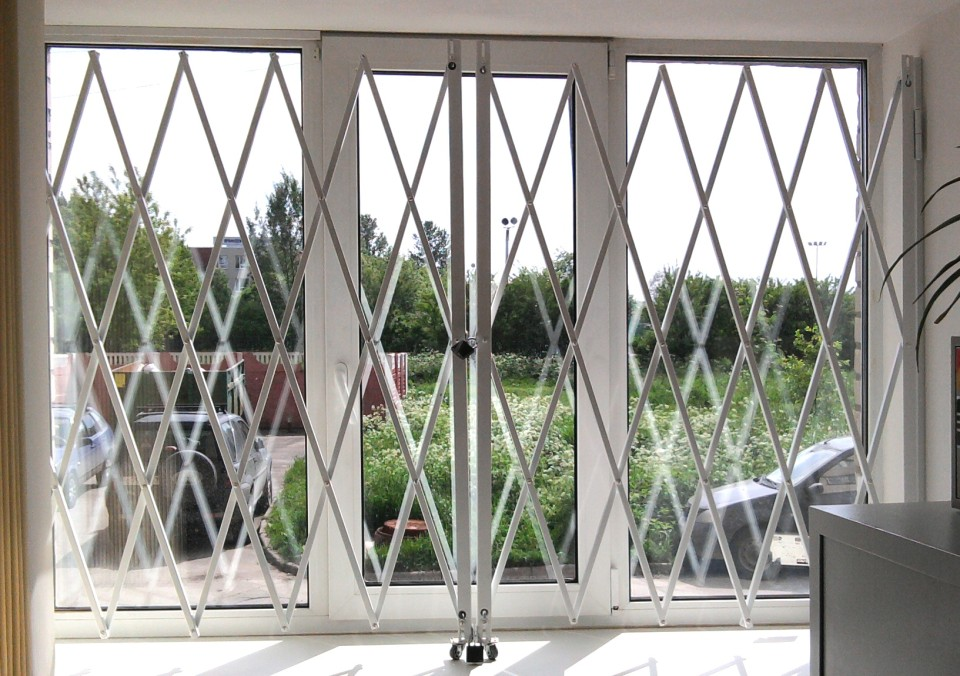 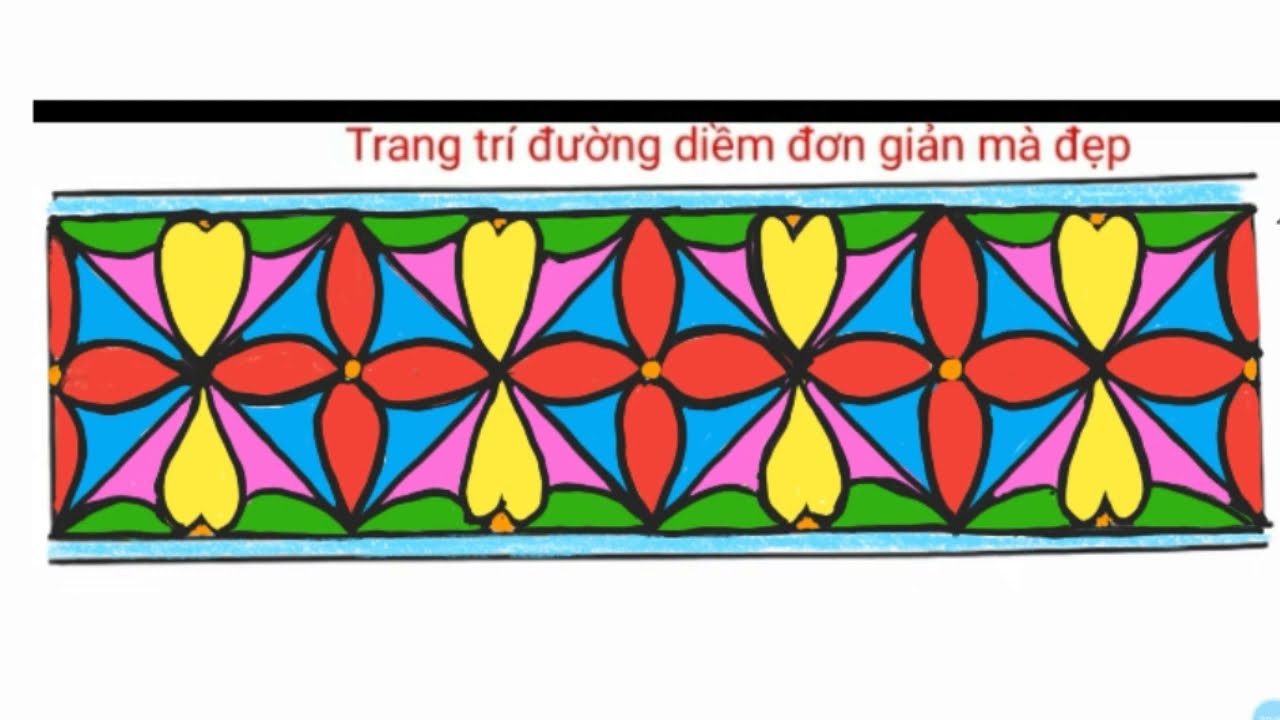 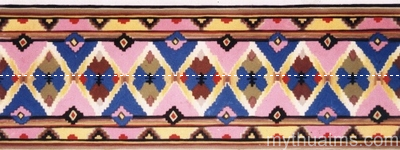 B
Kể tên các cặp cạnh đối diện trong hình thoi ABCD
Các cặp cạnh 
đối diện:
C
A
AB và DC
AD và BC
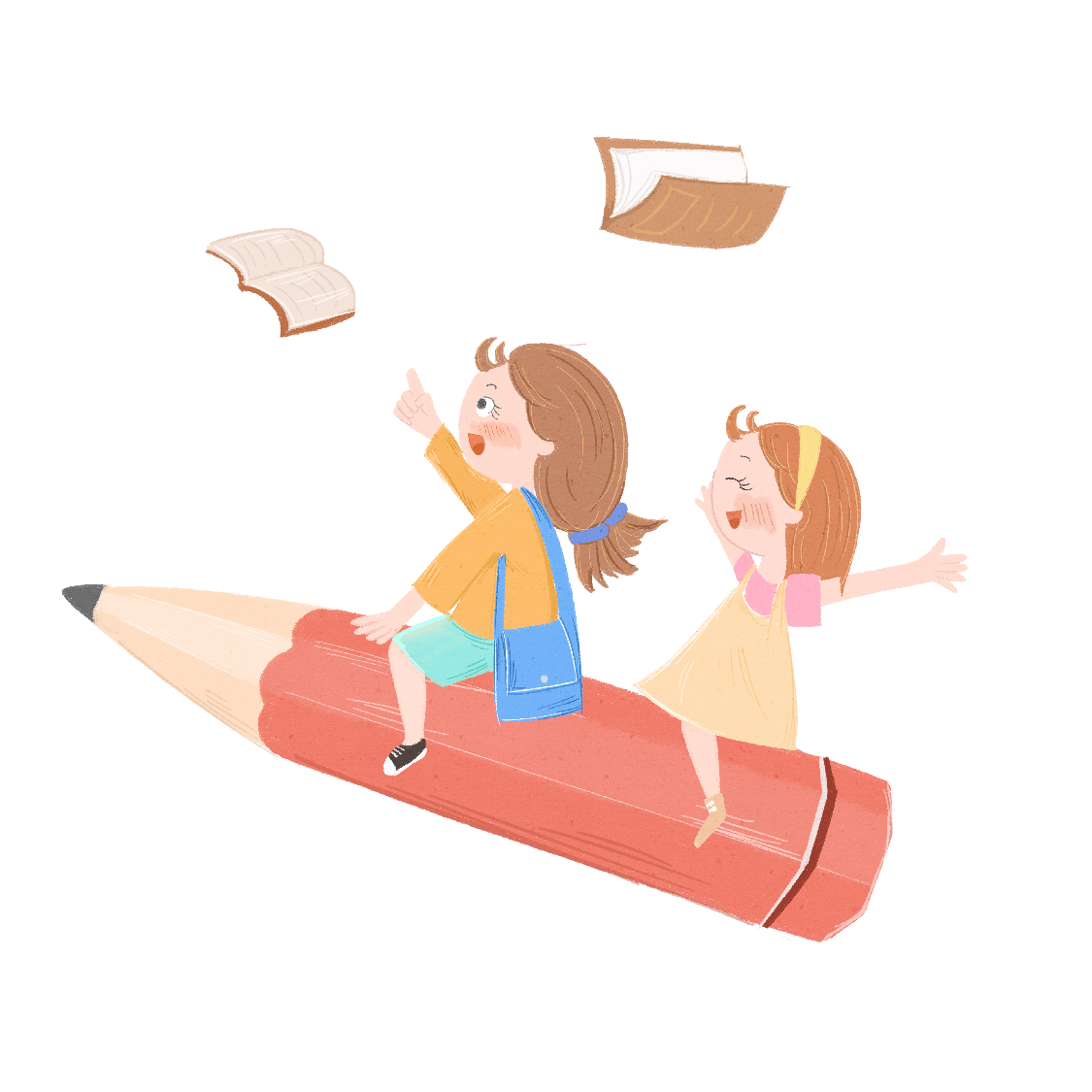 D
Hình thoi ABCD
B
Kể tên các cặp cạnh song song trong hình thoi ABCD
A
C
Các cặp cạnh song song trong hình thoi ABCD
AB song song DC
D
AD song song BC
Hình thoi ABCD
B
Hình thoi ABCD có
AB và CD
AB đối diện với DC
C
A
AB song song DC
AD và BC
AD đối diện với BC
D
AD song song BC
Hình thoi ABCD
Hình thoi có hai cặp cạnh đối diện song song
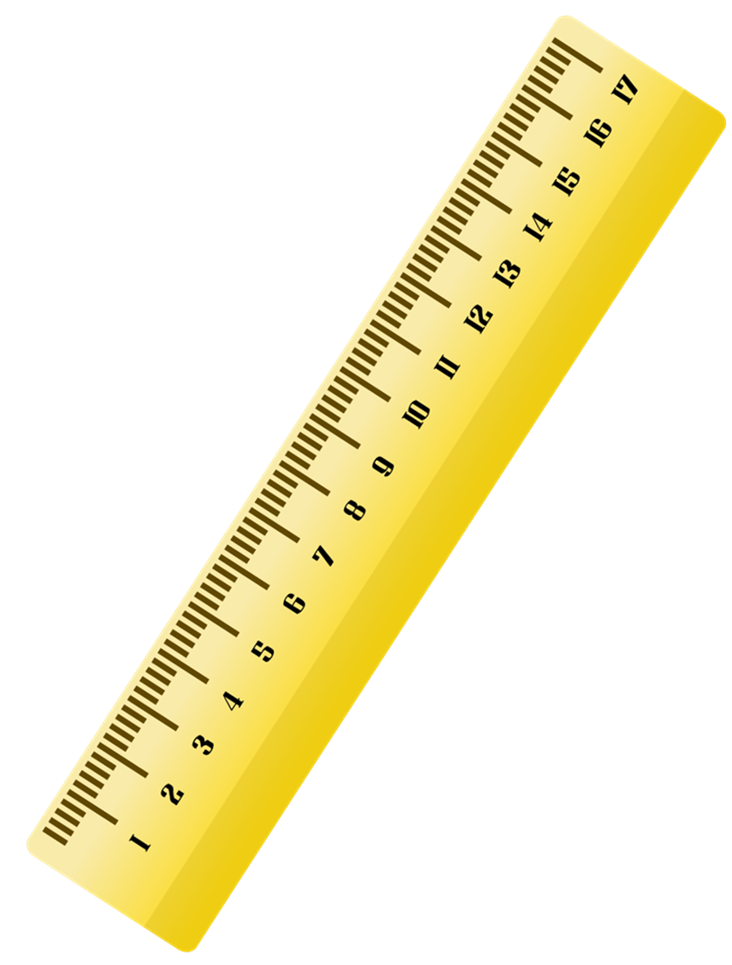 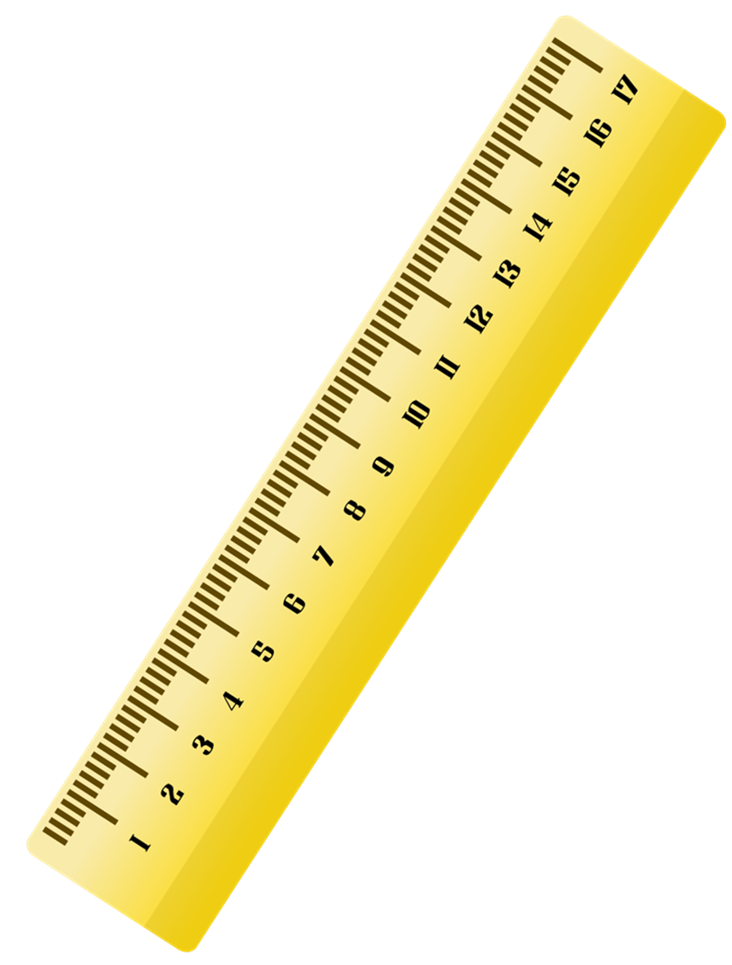 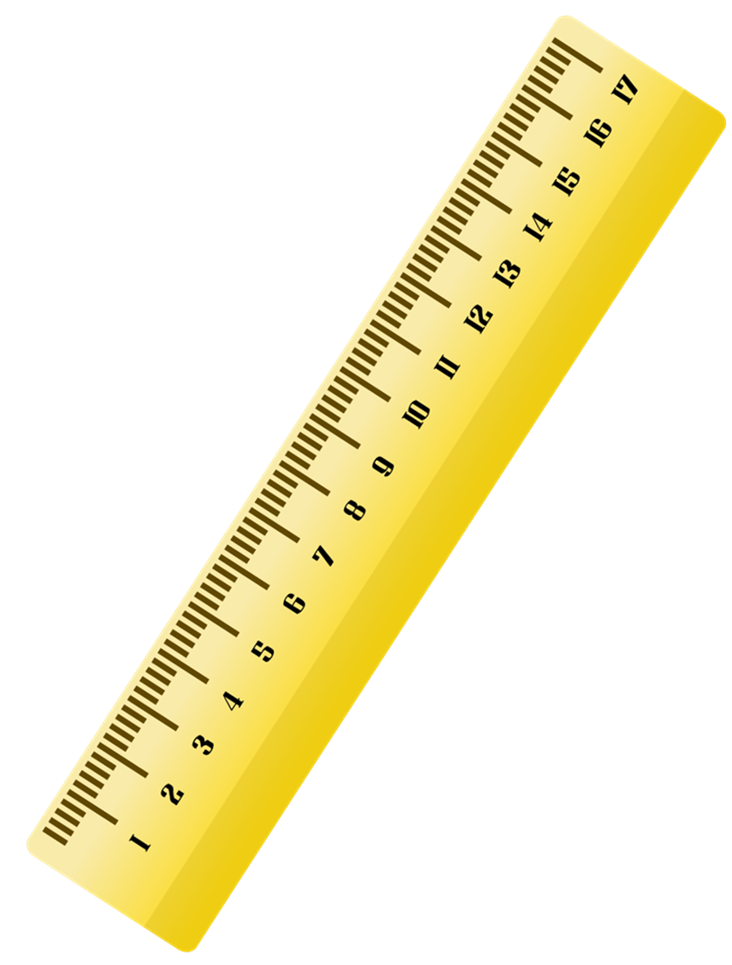 B
Dùng thước đo độ dài các cạnh của hình thoi và nhận xét
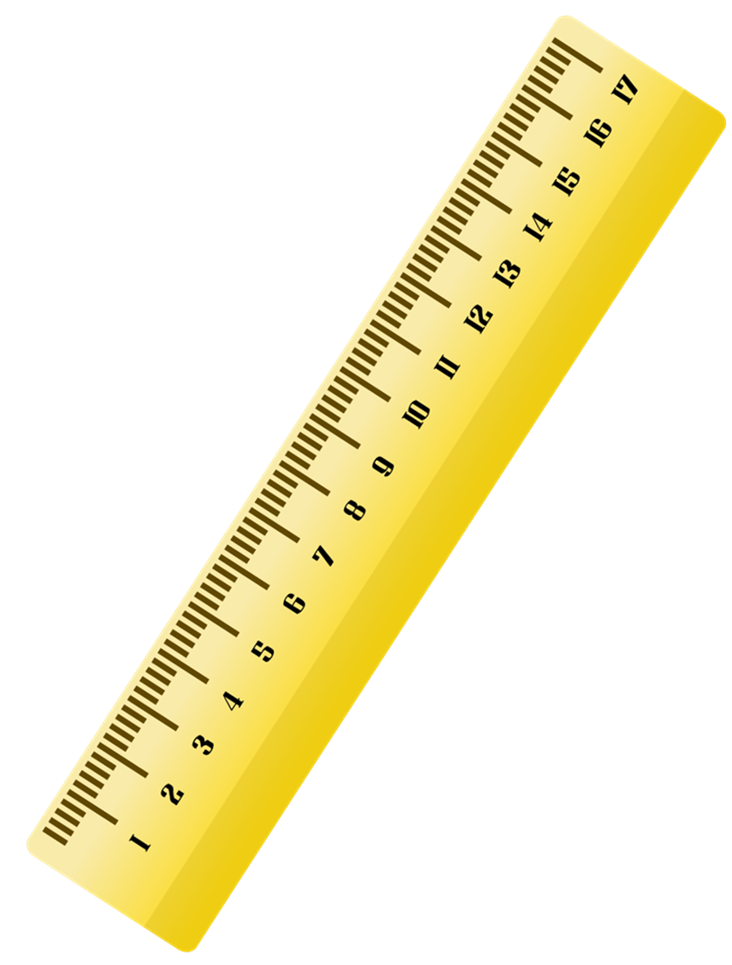 11 cm
= BC
= CD
= DA
AB
11 cm
A
C
11 cm
11 cm
Hình thoi có bốn cạnh bằng nhau
D
Hình thoi ABCD
Ghi nhớ
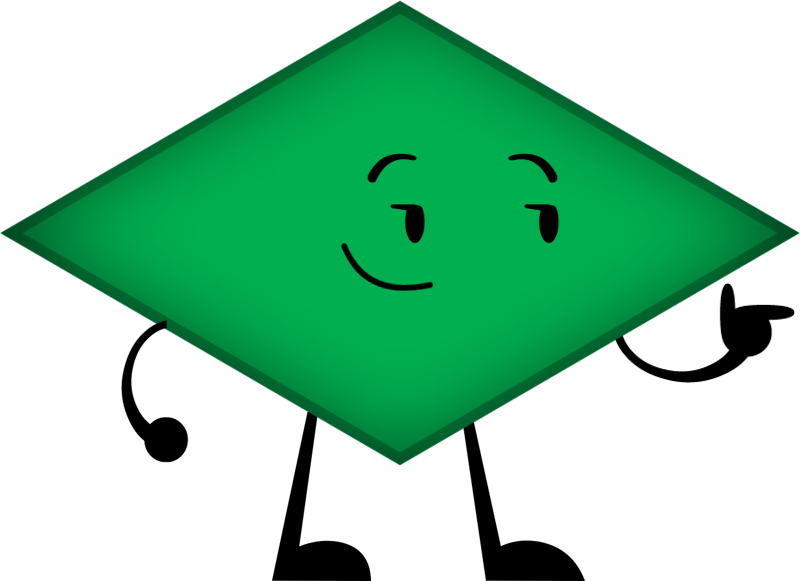 Hình thoi có 
hai cặp cạnh đối diện song song /
và bốn cạnh bằng nhau.
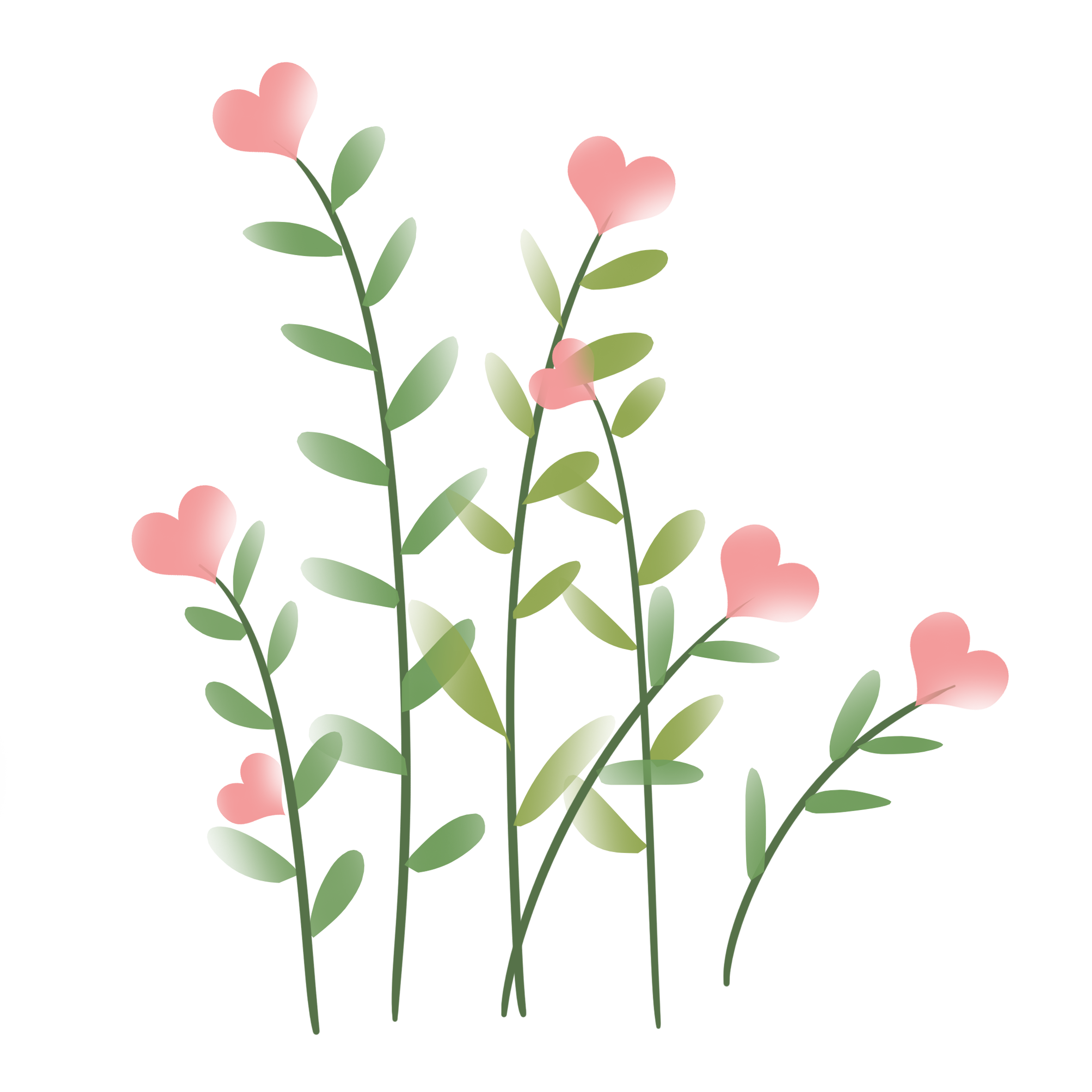 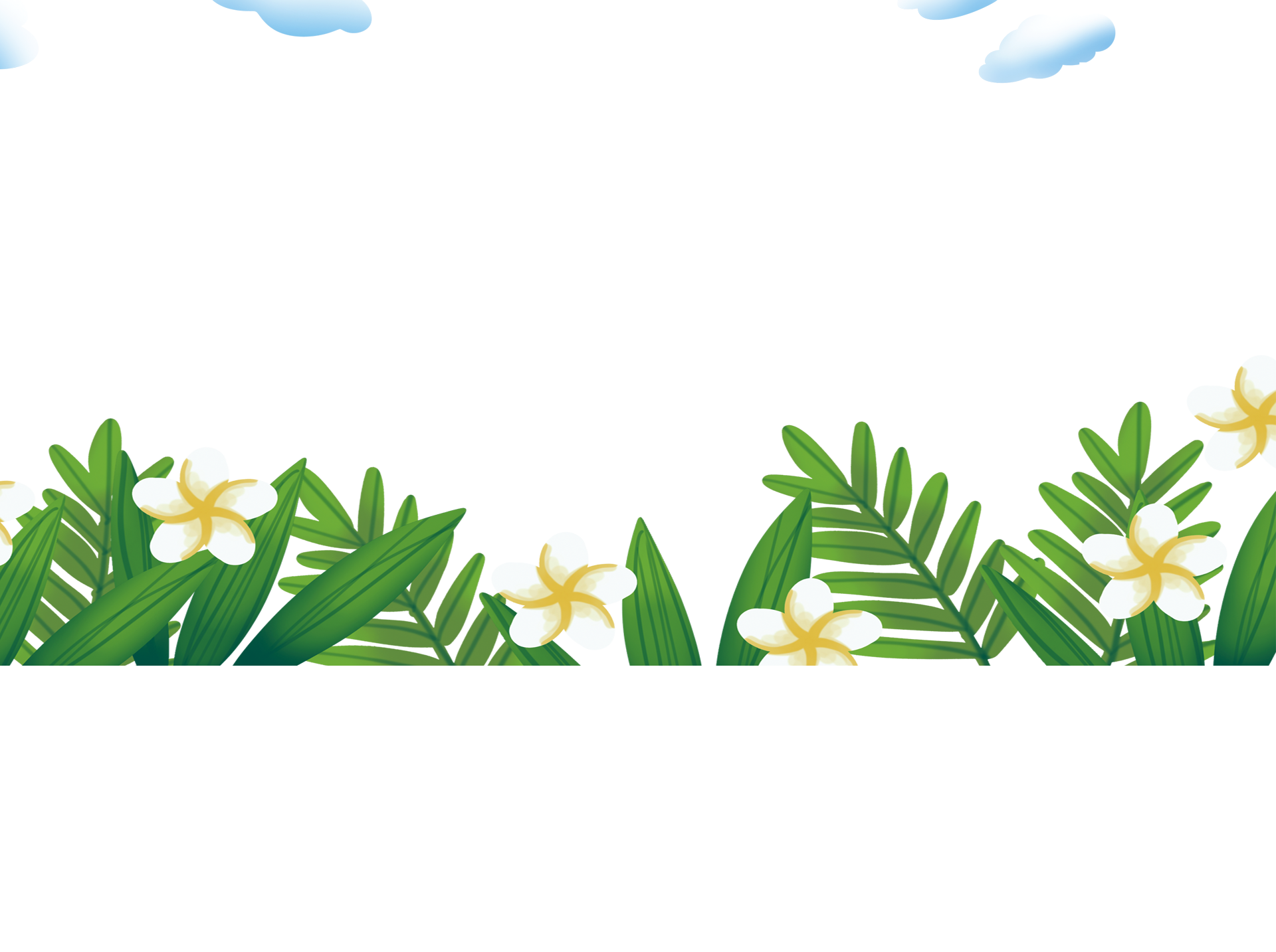 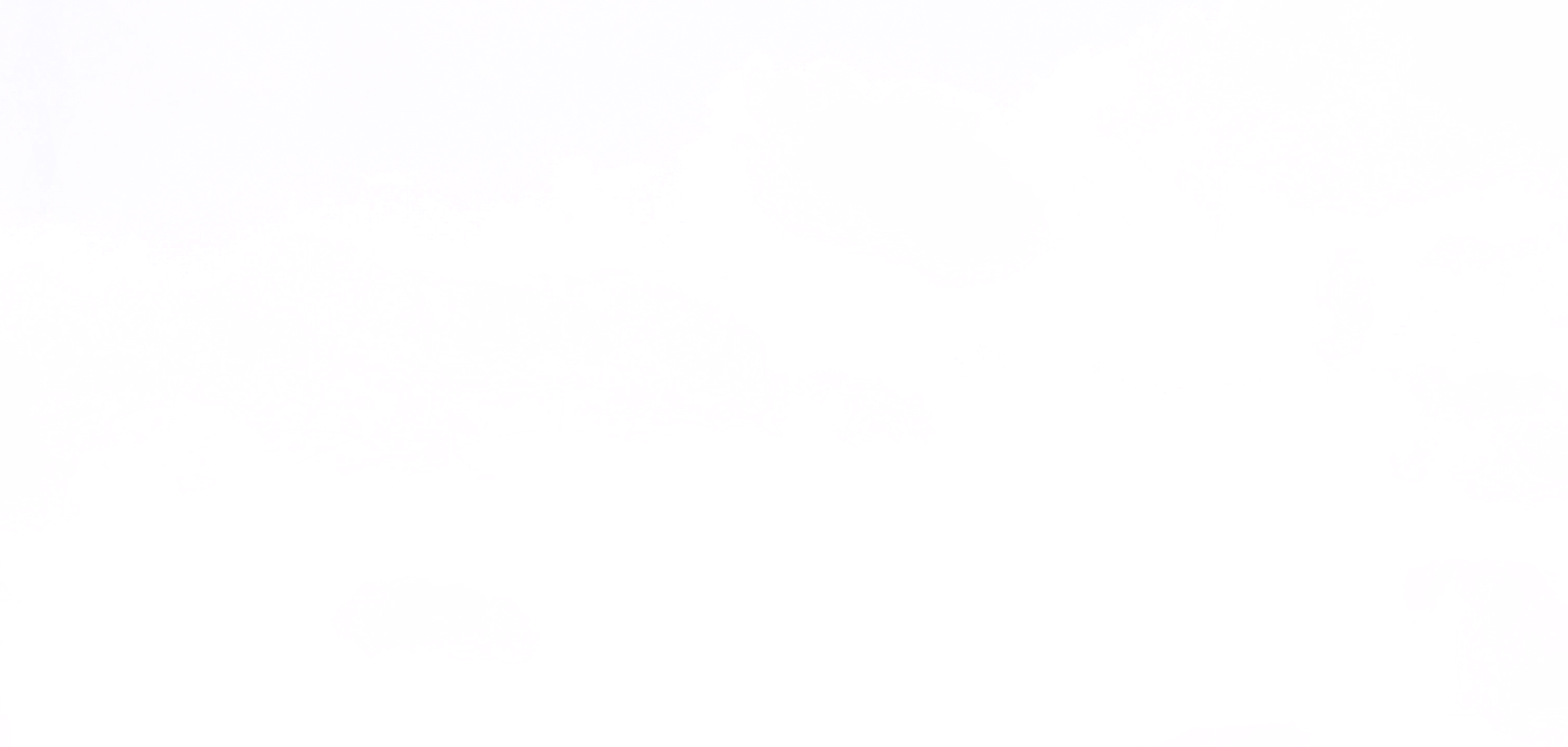 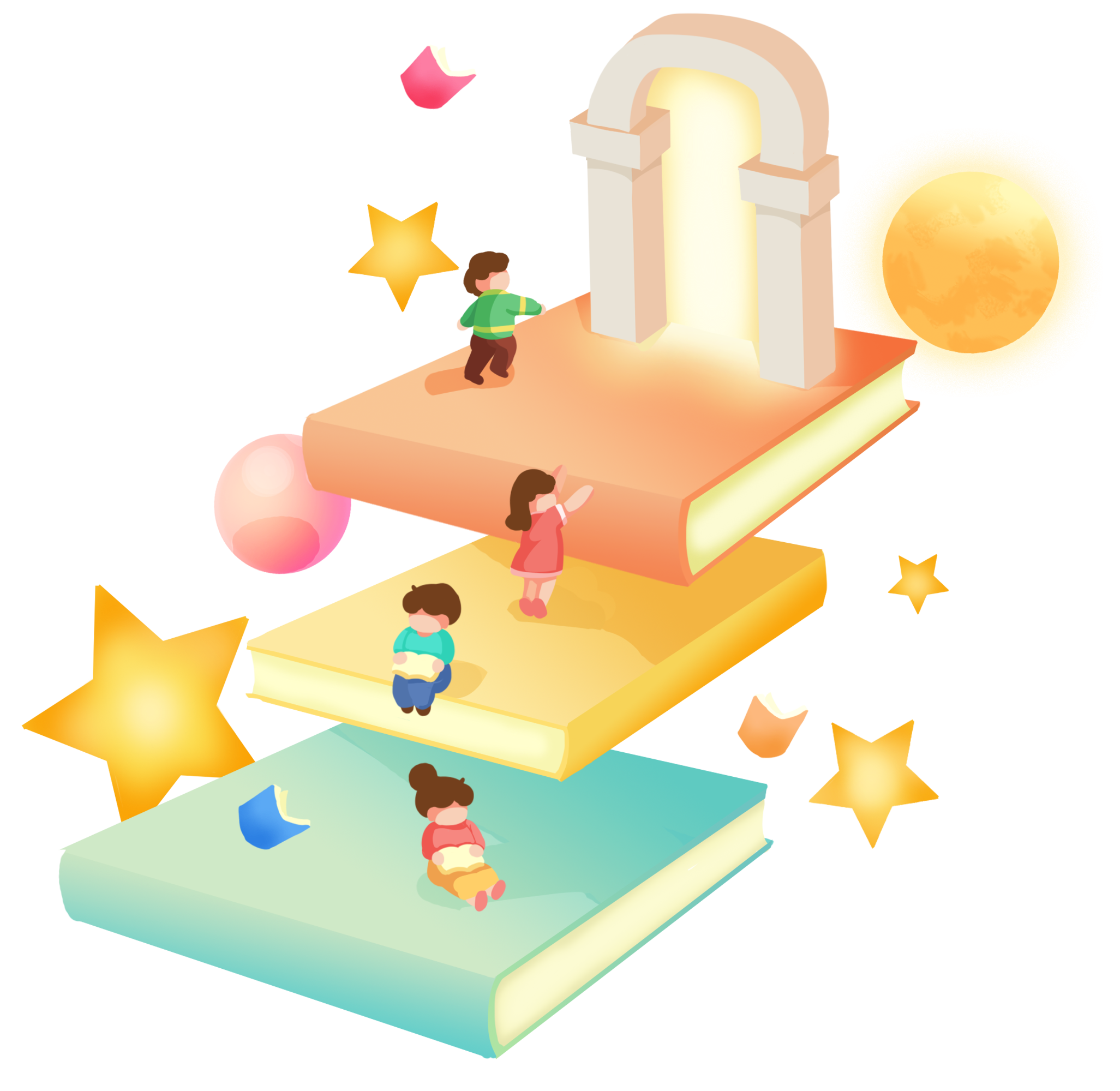 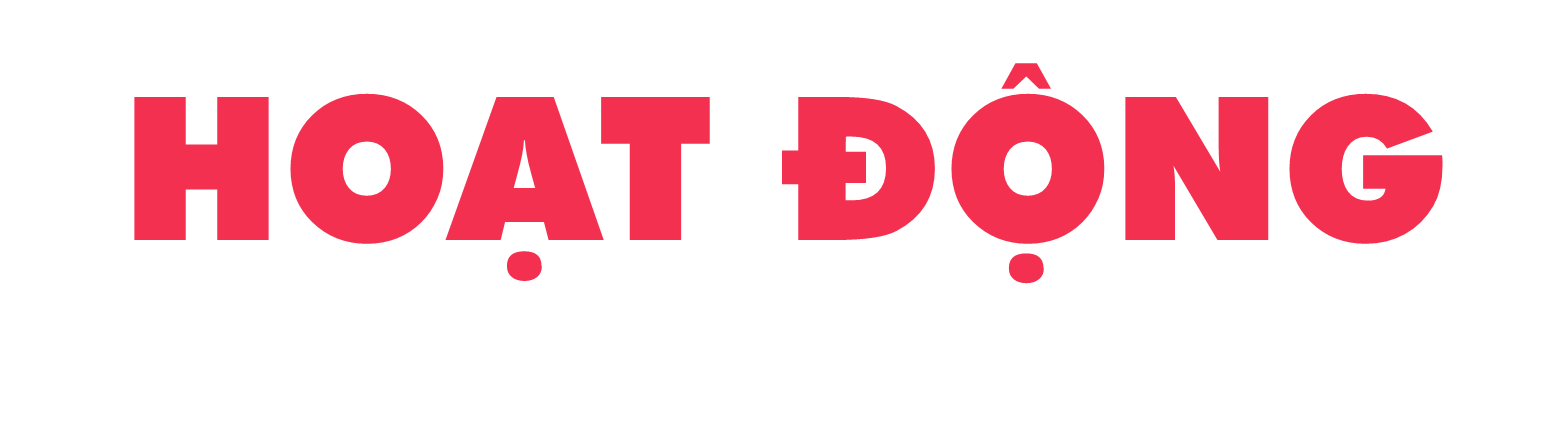 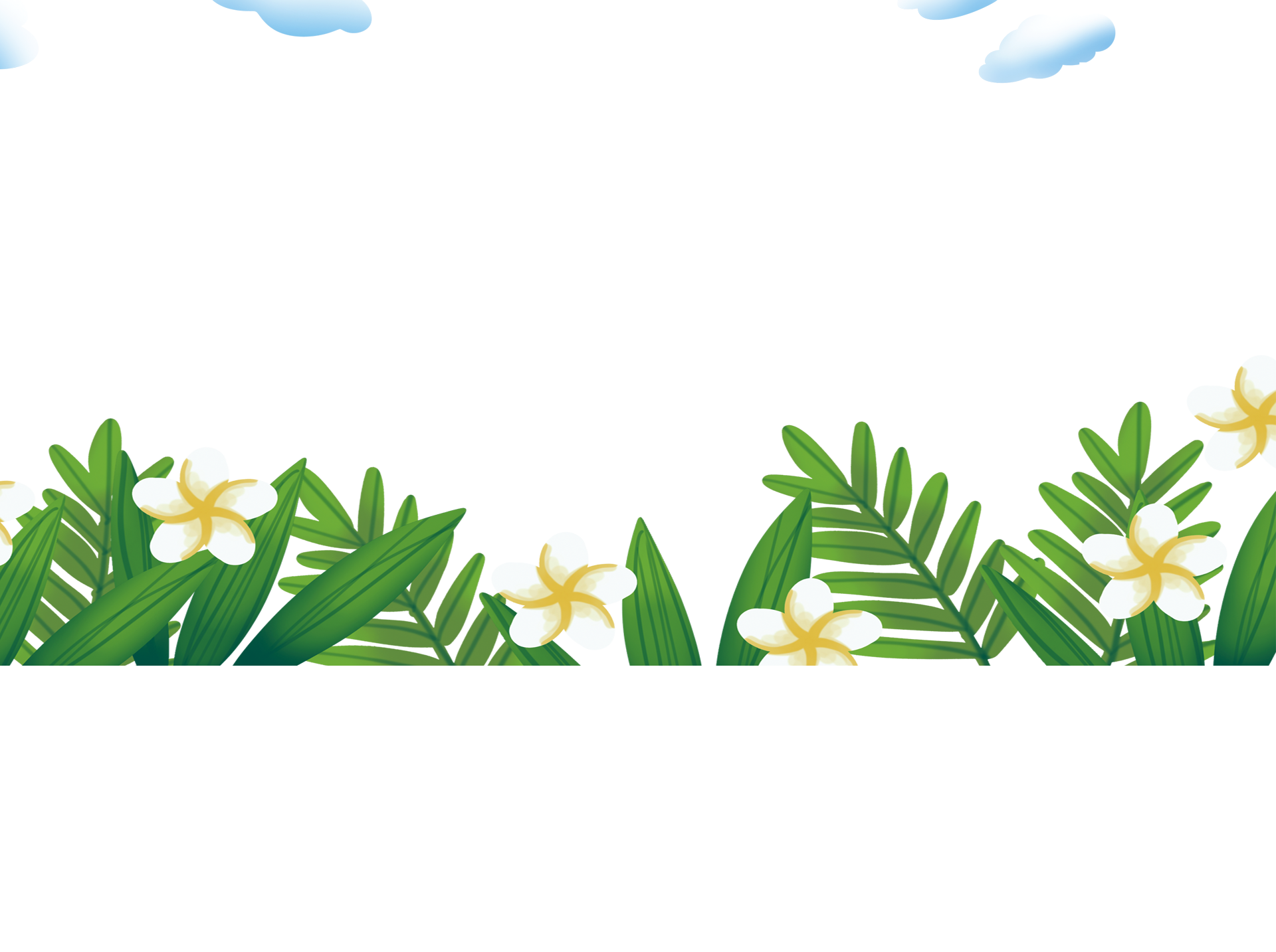 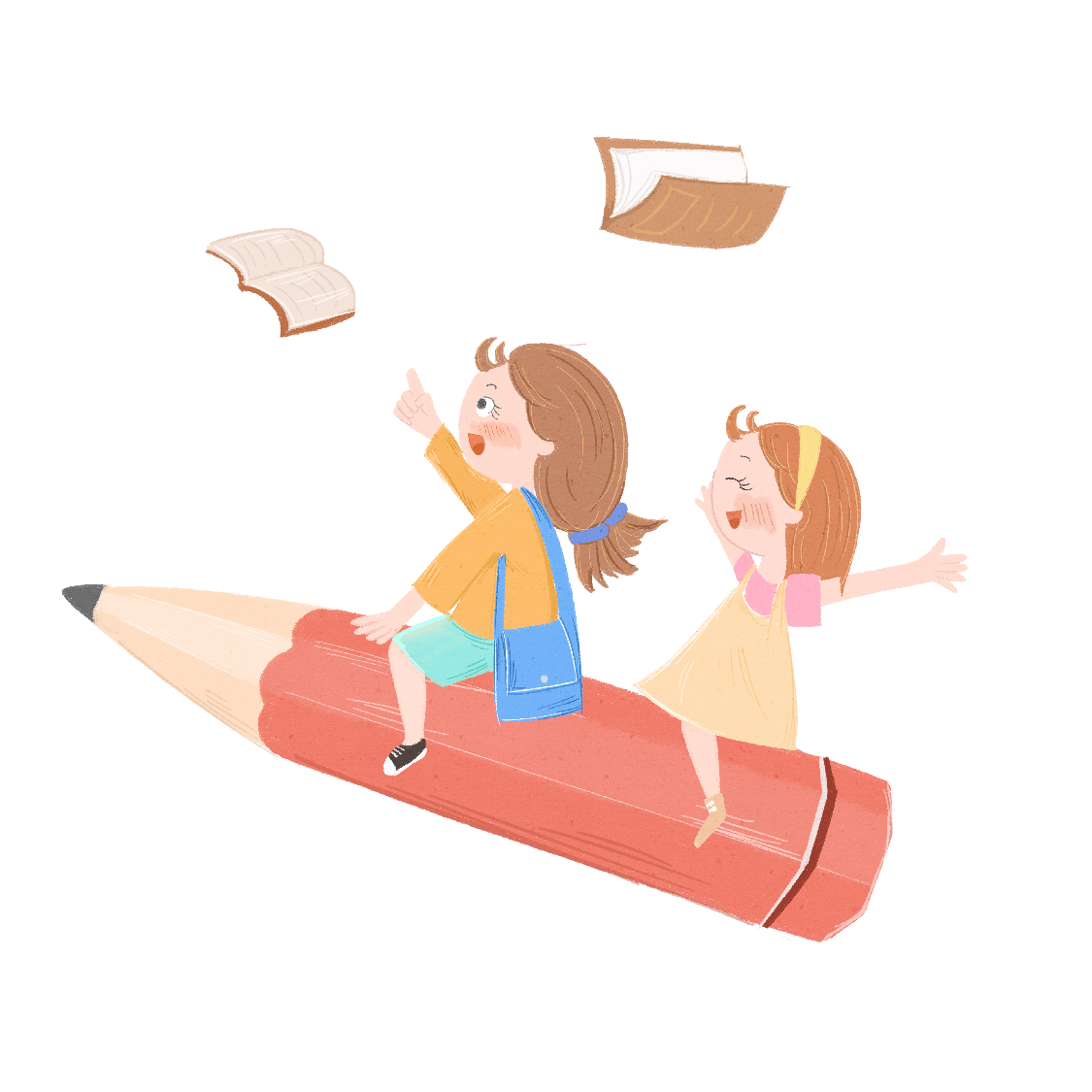 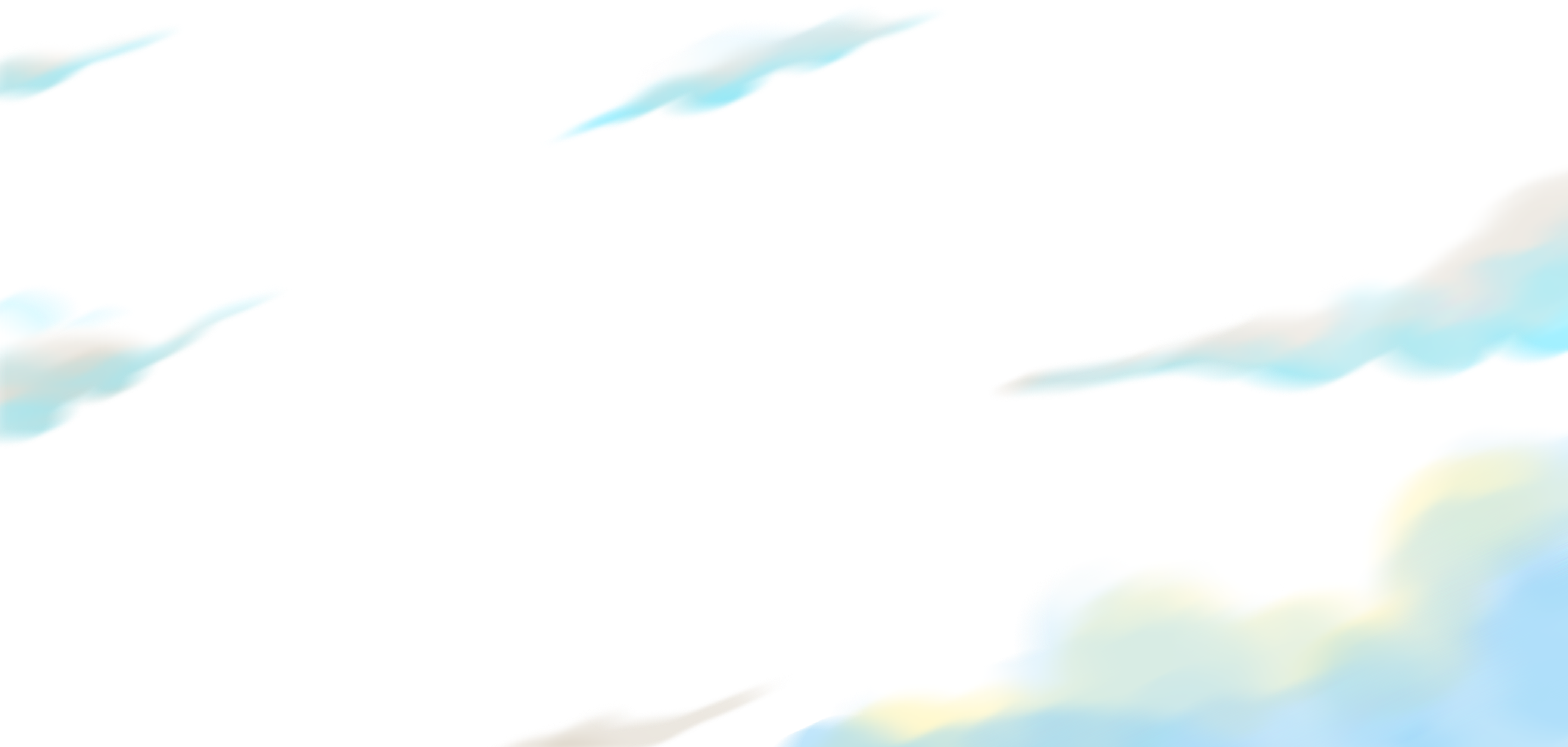 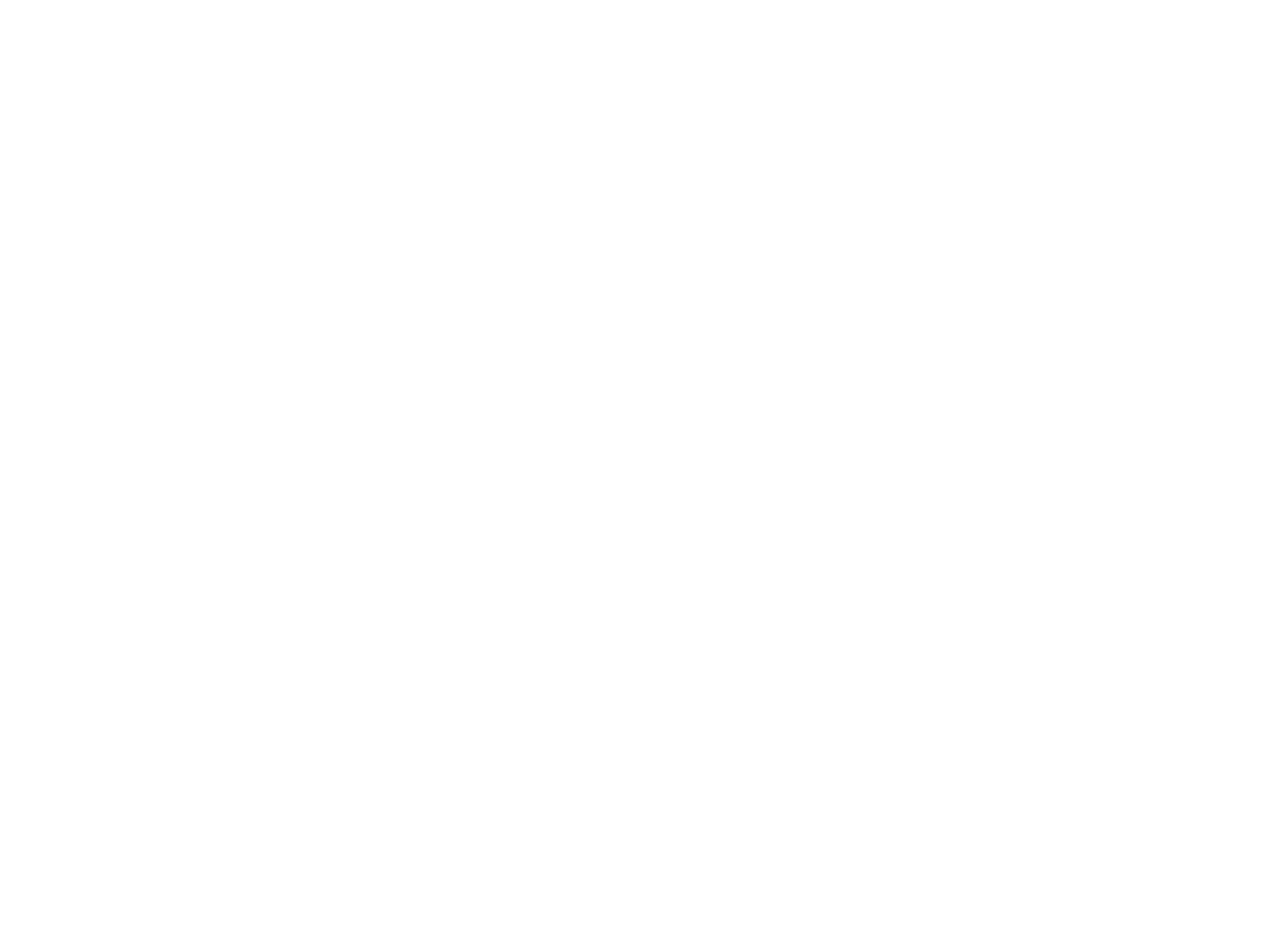 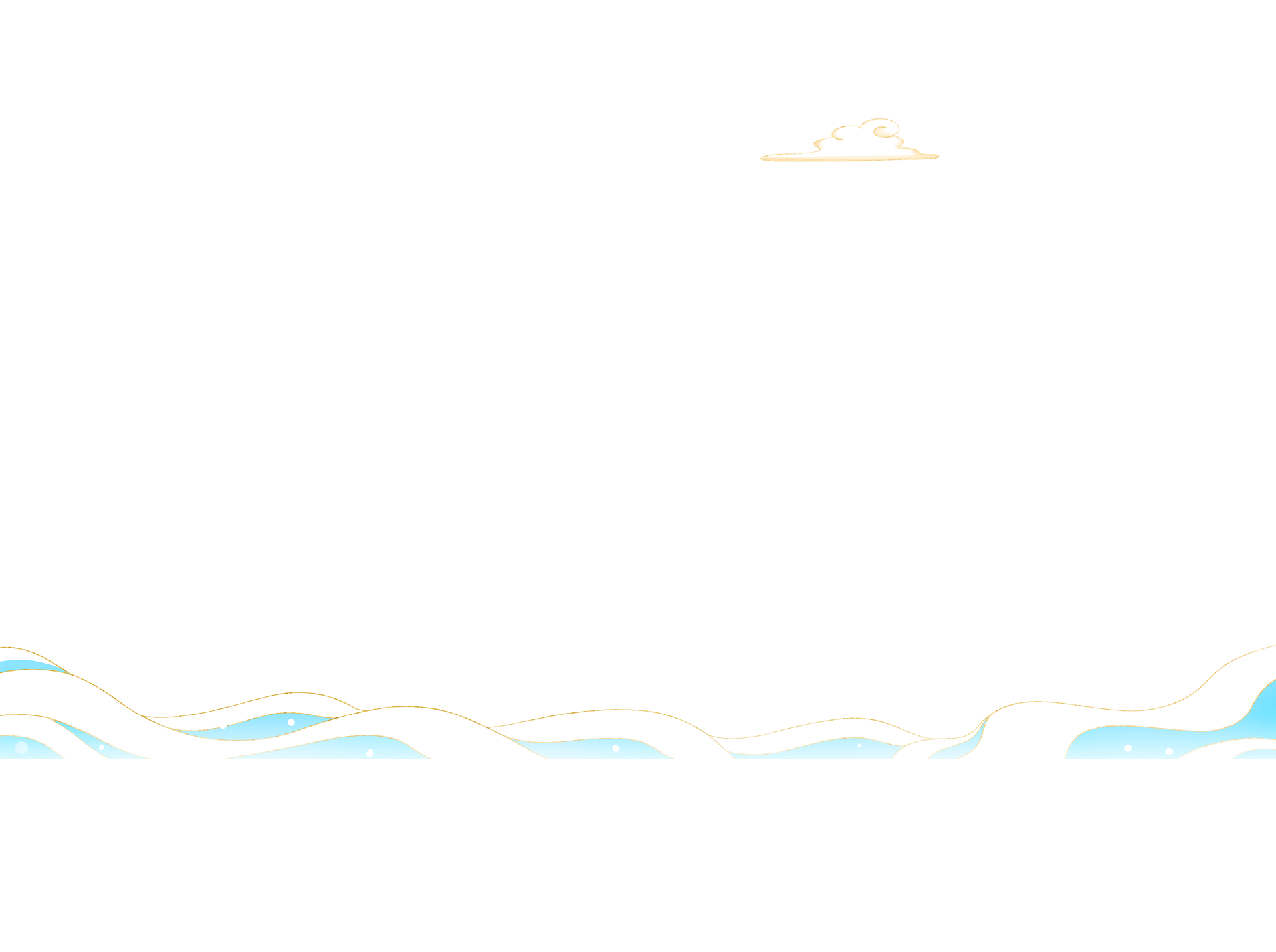 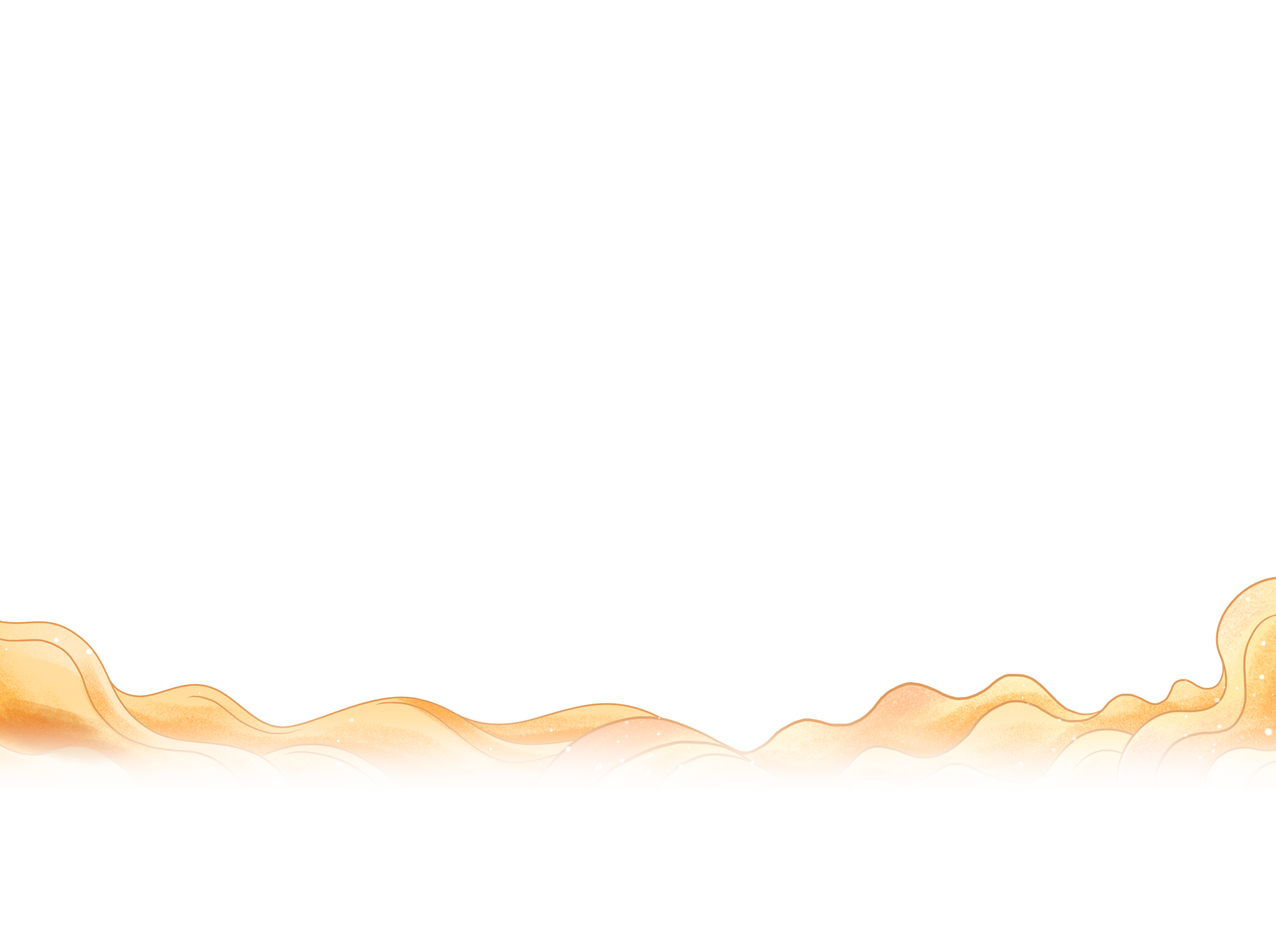 Hình nào dưới đây là hình thoi?
Bài 1
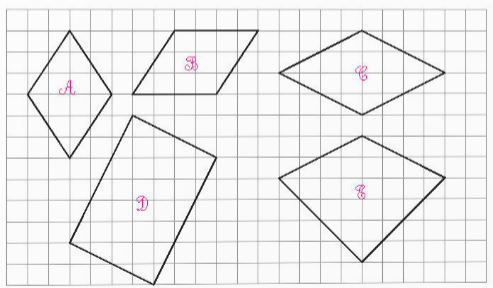 Cho dãy hình theo quy luật như sau
Bài 2
Hình bình hành
Hình bình hành
Hình bình hành
?
Hình thoi
Hình thoi
Hình thoi
Hình thích hợp với vị trí dấu “?” là hình thoi hay hình bình hành
Vậy vị trí dấu “?” là hình thoi
Em hãy lần lượt gọi tên các hình trong dãy
Quan sát hình vẽ rồi chọn câu trả lời đúng
Bài 3
Nối 4 điểm nào trong hình vẽ để được một hình thoi?
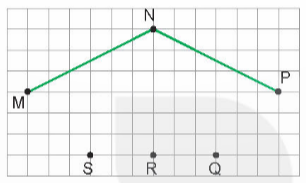 A. Bốn điểm M, N, P, Q.
B. Bốn điểm M, N, P, R.
C. Bốn điểm M, N, P, S.
KẾT LUẬN
Hình thoi có hai cặp cạnh đối diện song song và bốn cạnh bằng nhau.
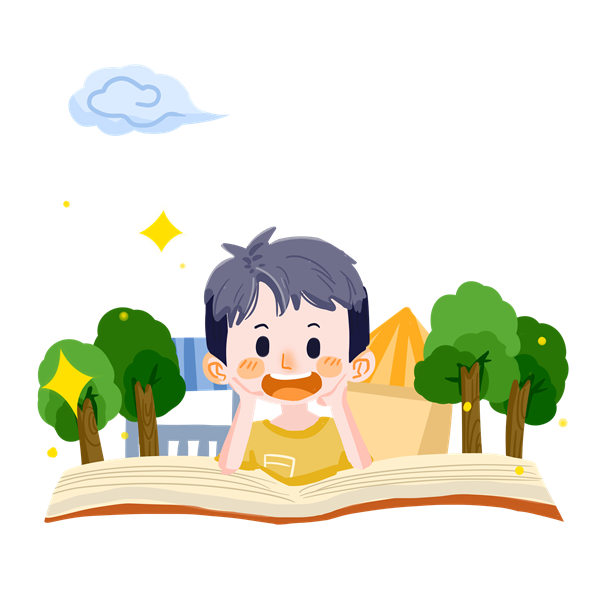 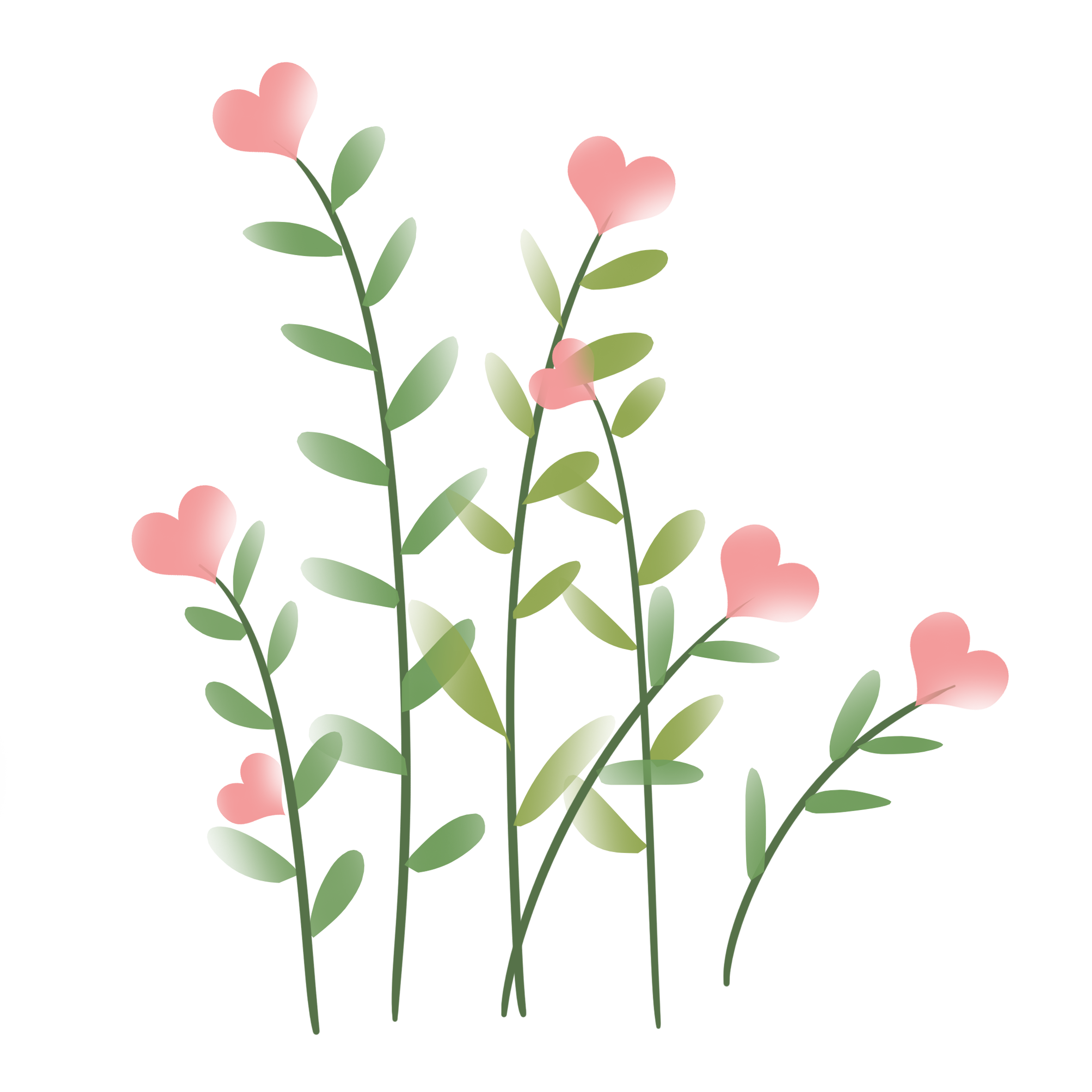 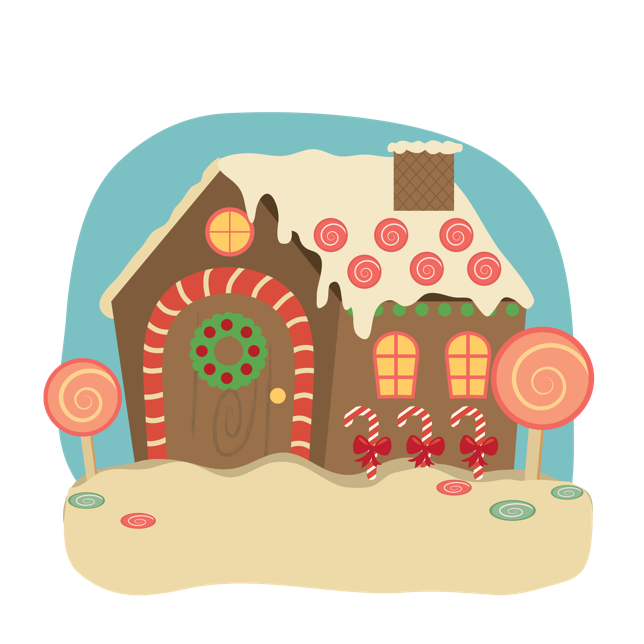 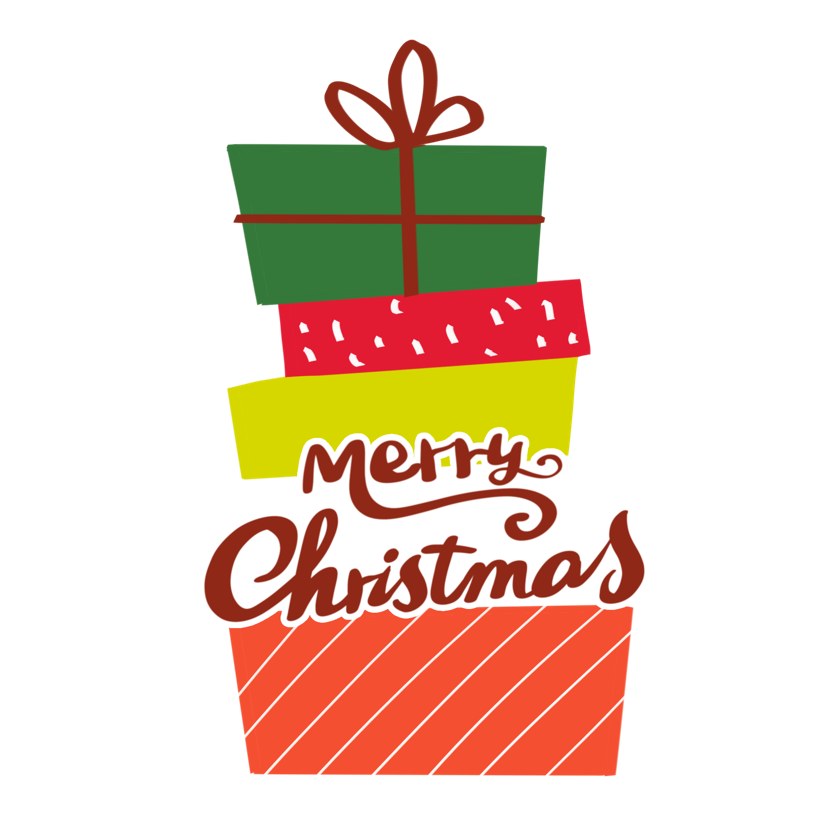 TRẢ LỜI 
NHANH
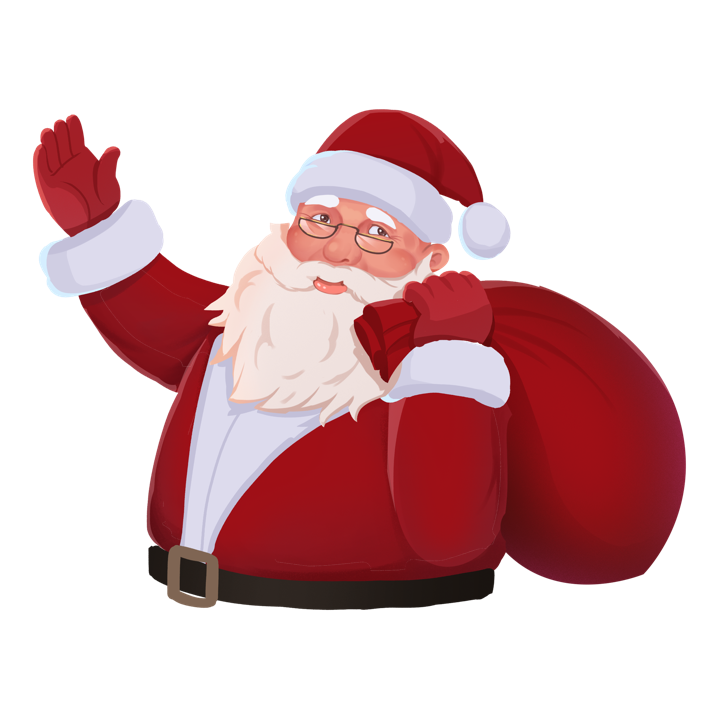 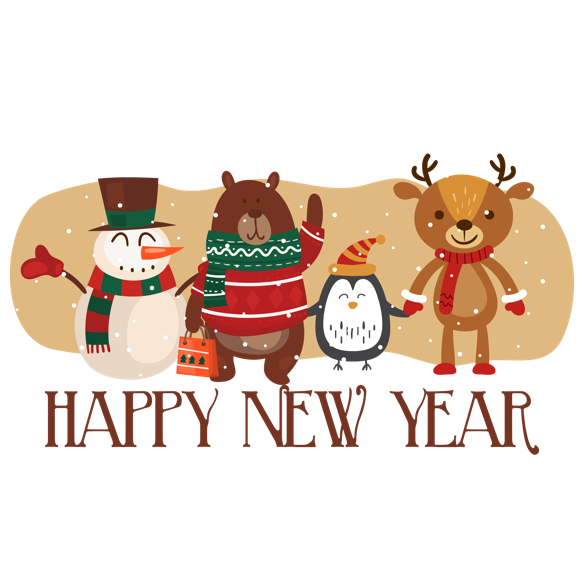 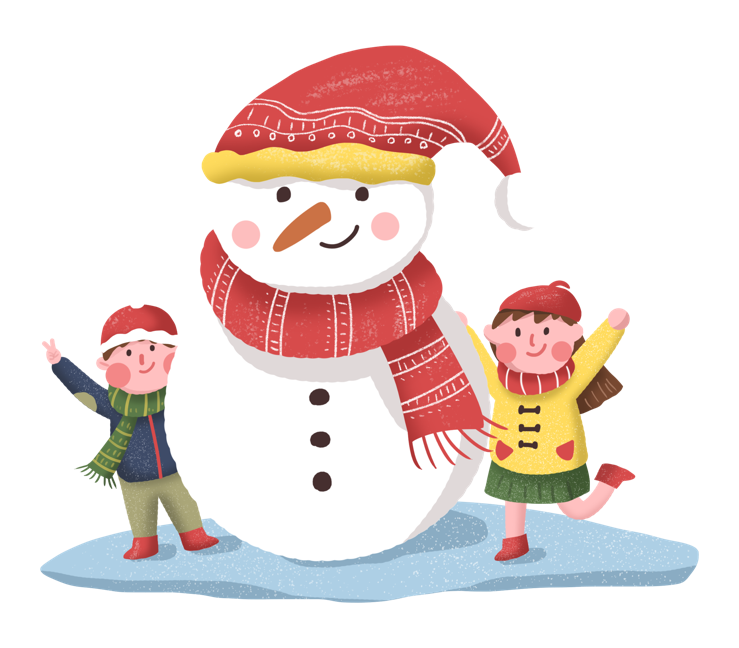 CÂU 1
Hình nào là hình thoi?
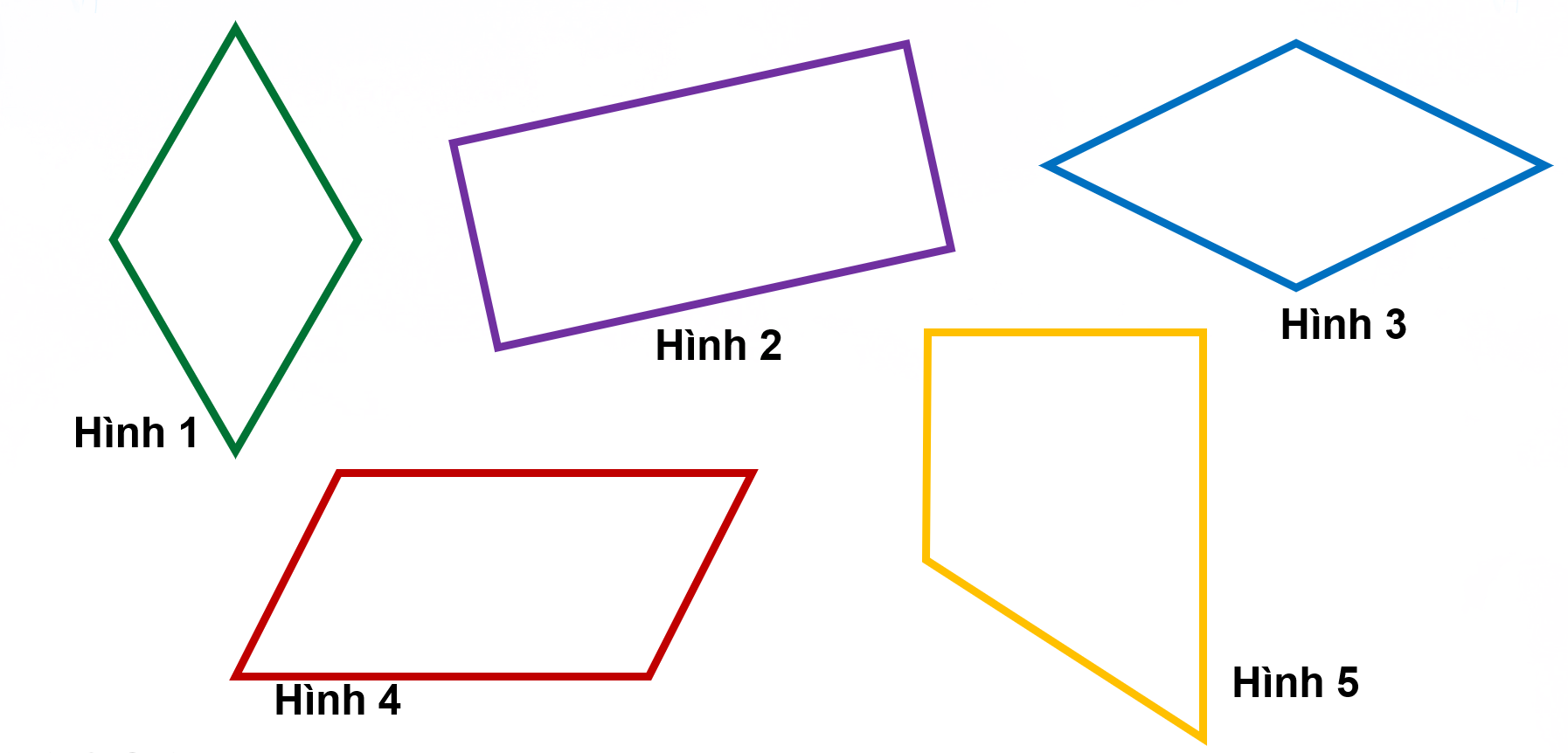 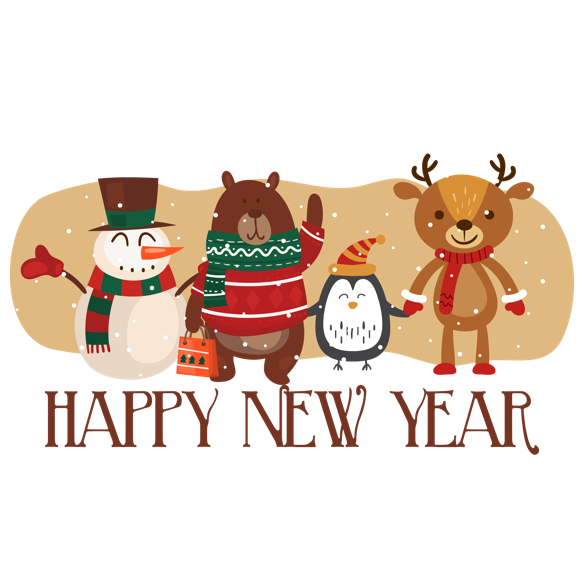 a
b
Hình 2, 4
Hình 1, 2, 3
c
d
Hình 1, 3
Hình 5
CÂU 2
Một móc treo hình thoi có độ dài cạnh là 25 cm. Hỏi cần bao nhiêu xăng-ti-mét gỗ để làm chiếc móc treo này
a
b
80 cm
100 cm
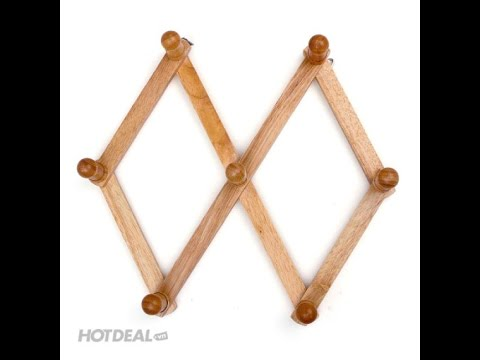 c
d
120 cm
140 cm
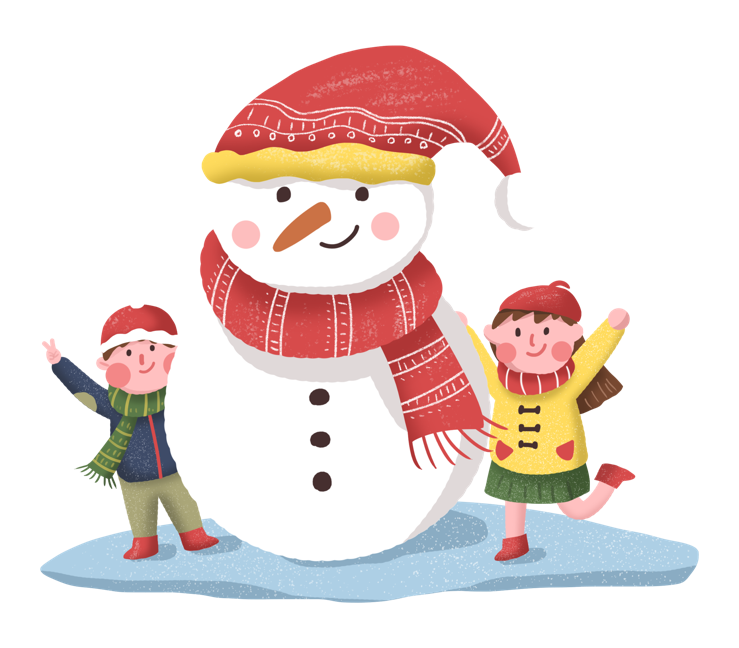 CÂU 3
Em hãy nêu lại đặc điểm của hình thoi
Hình thoi có hai cặp cạnh đối diện song song và bốn cạnh bằng nhau
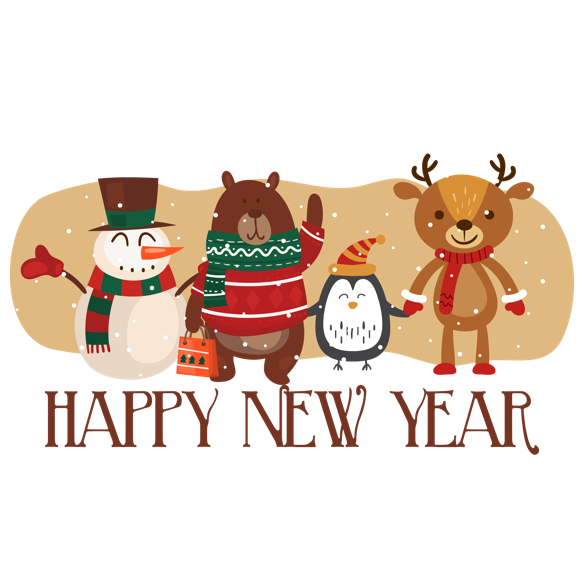 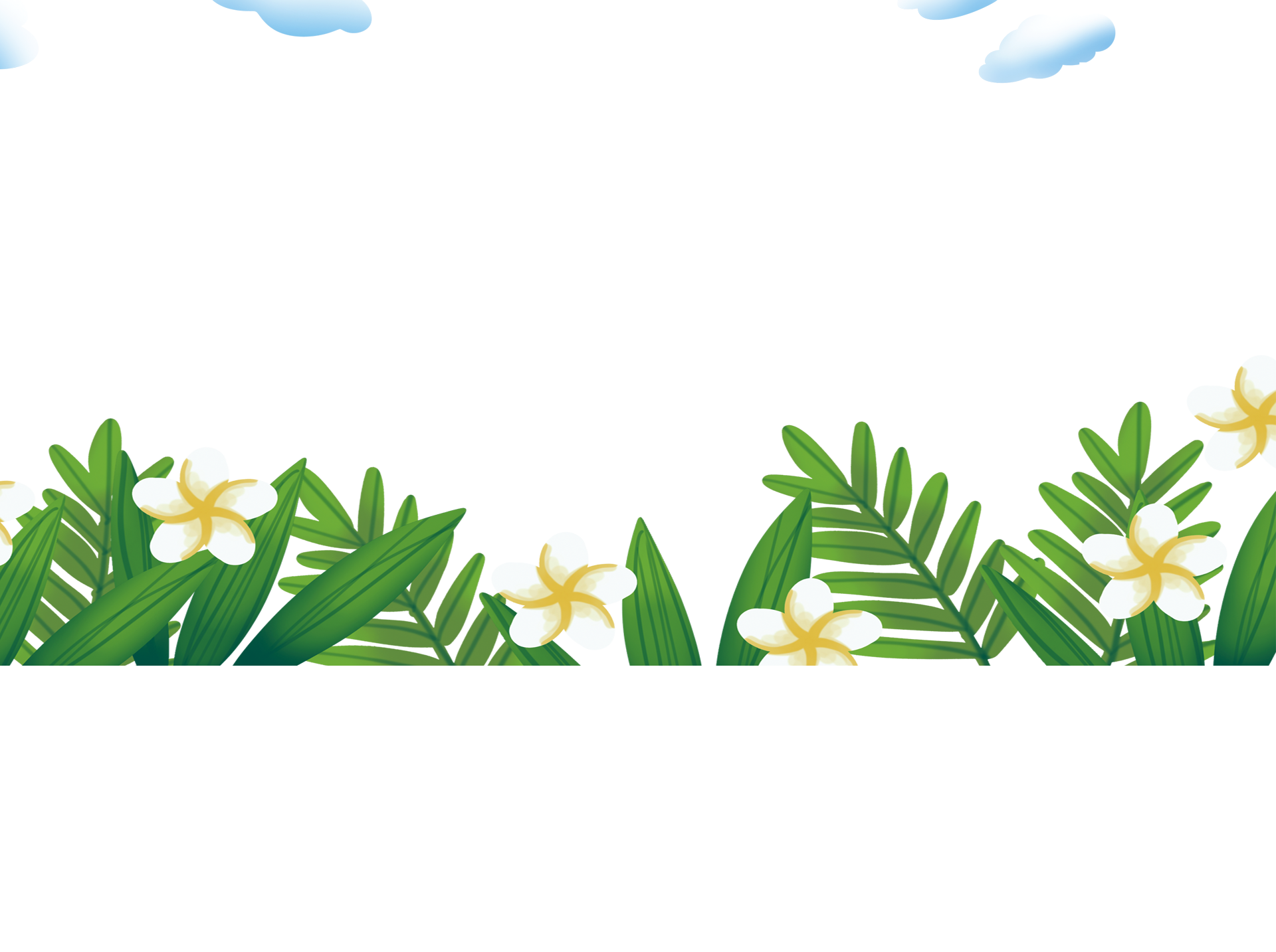 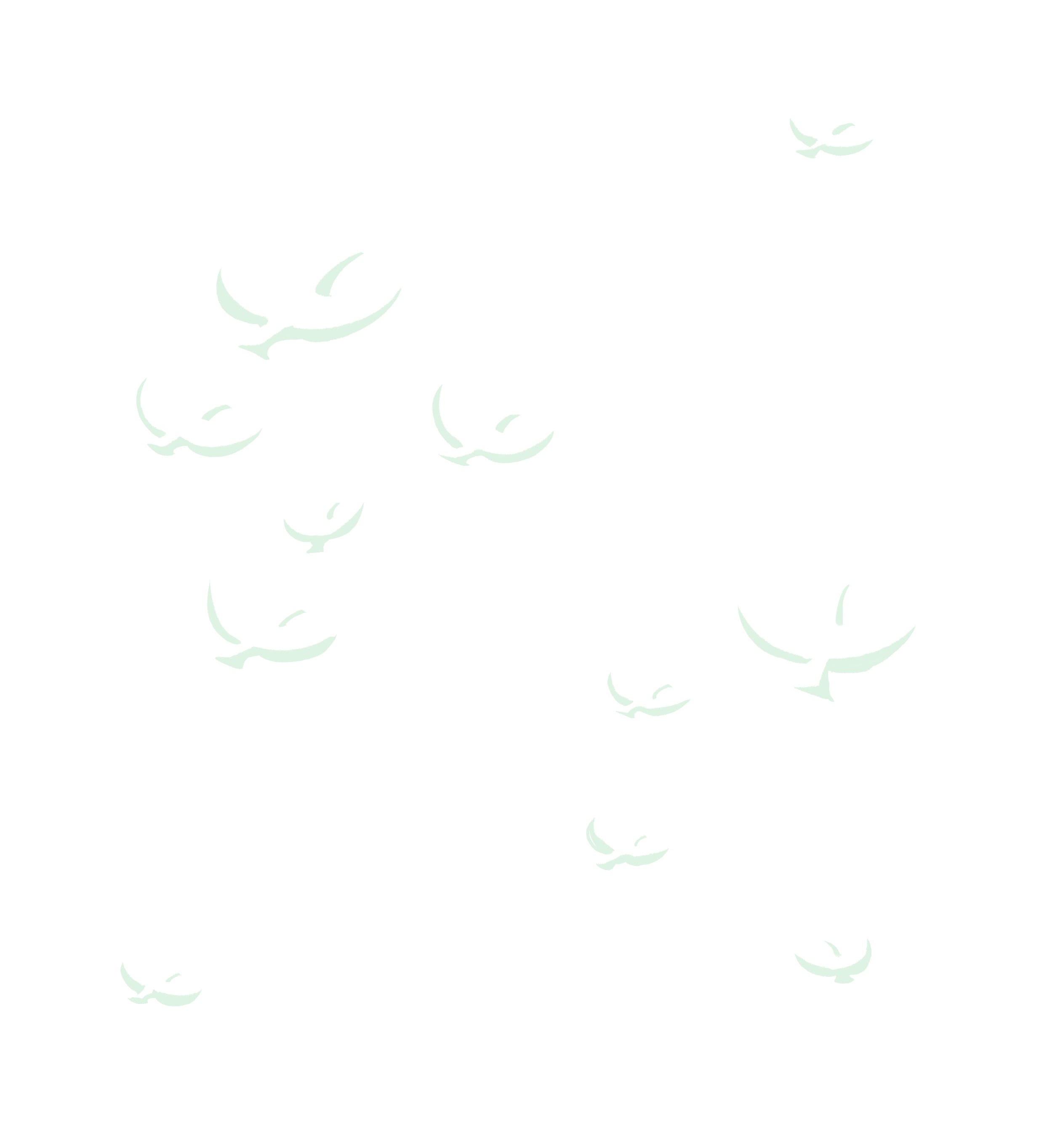 CHÚC CÁC CON HỌC TÔT
CHÚC CÁC CON HỌC TỐT
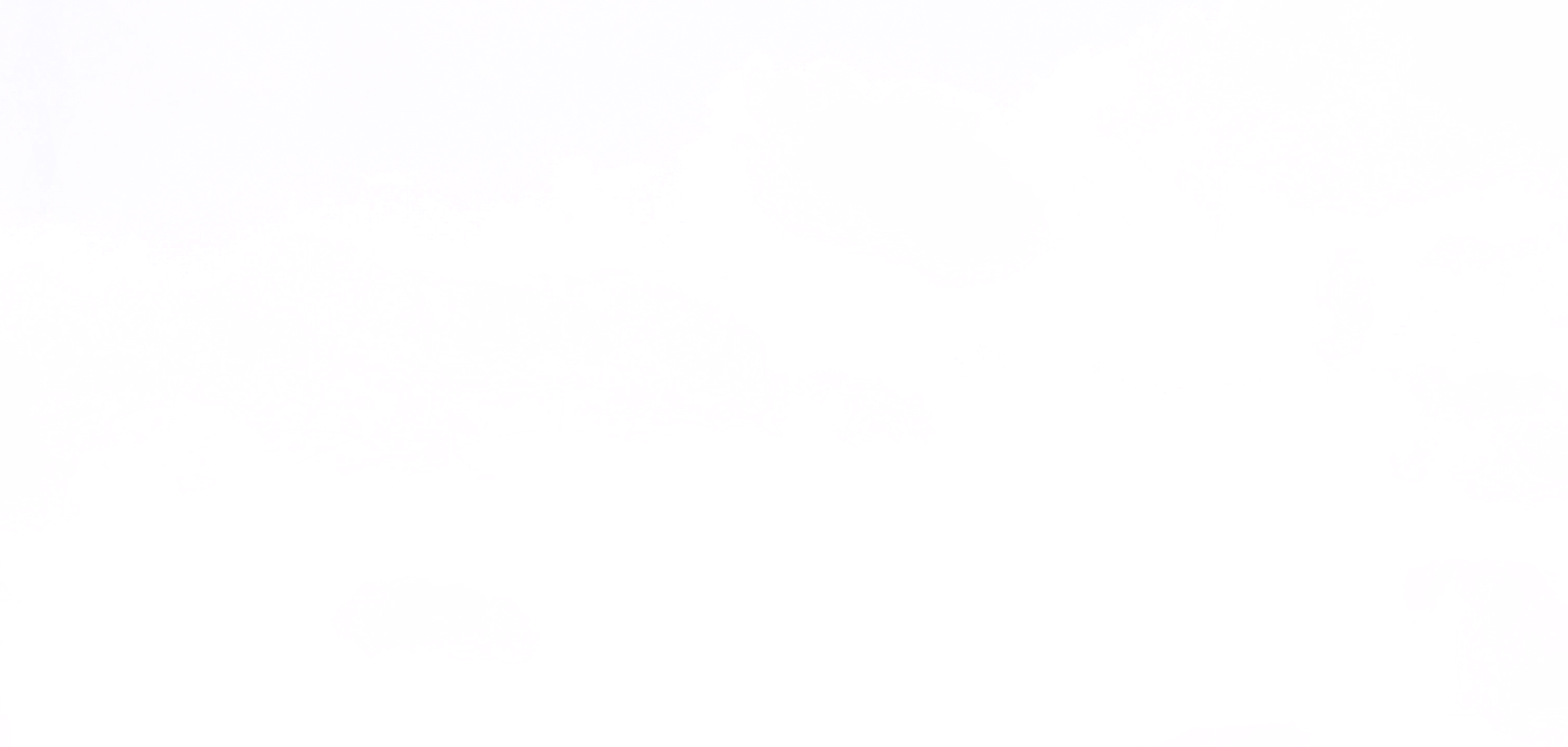 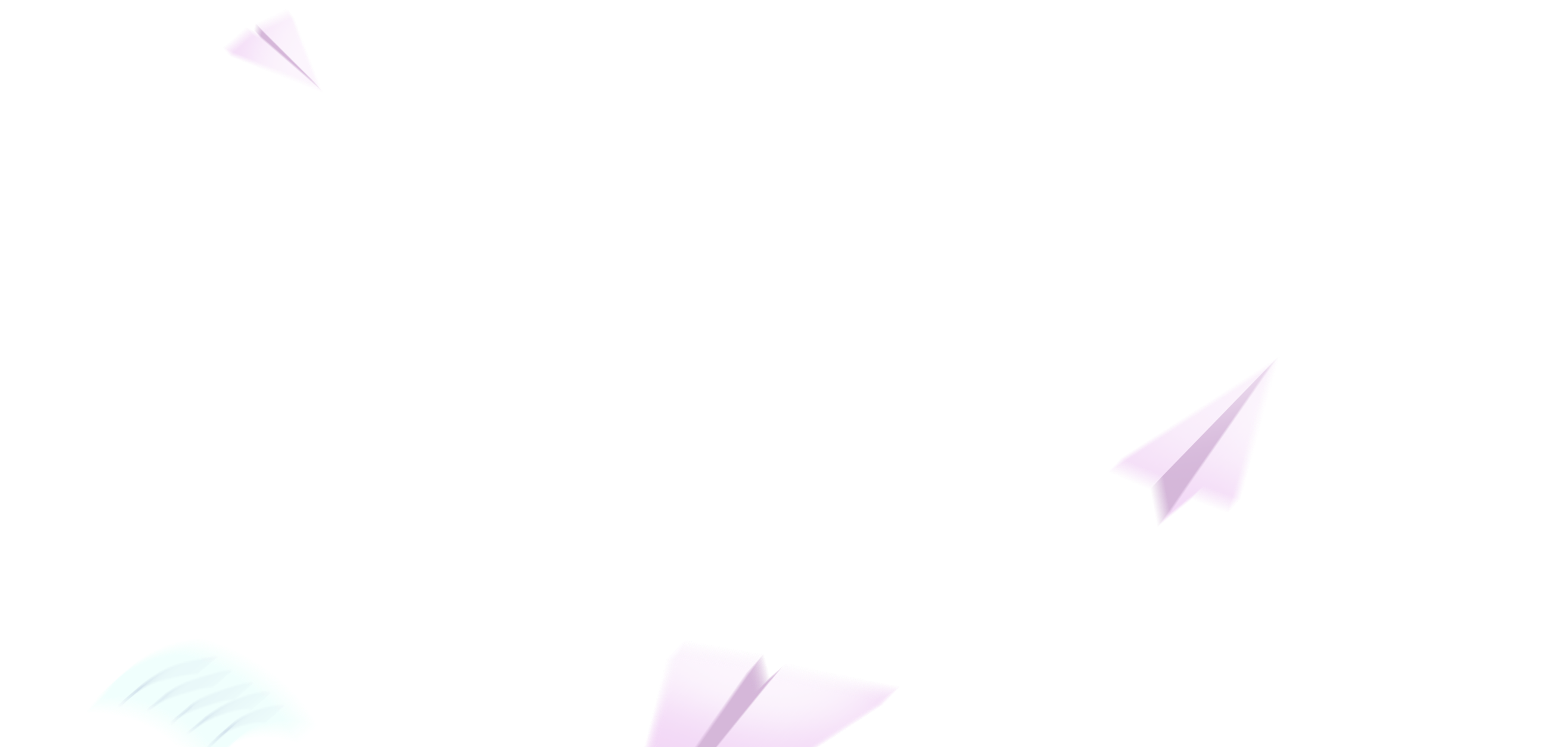 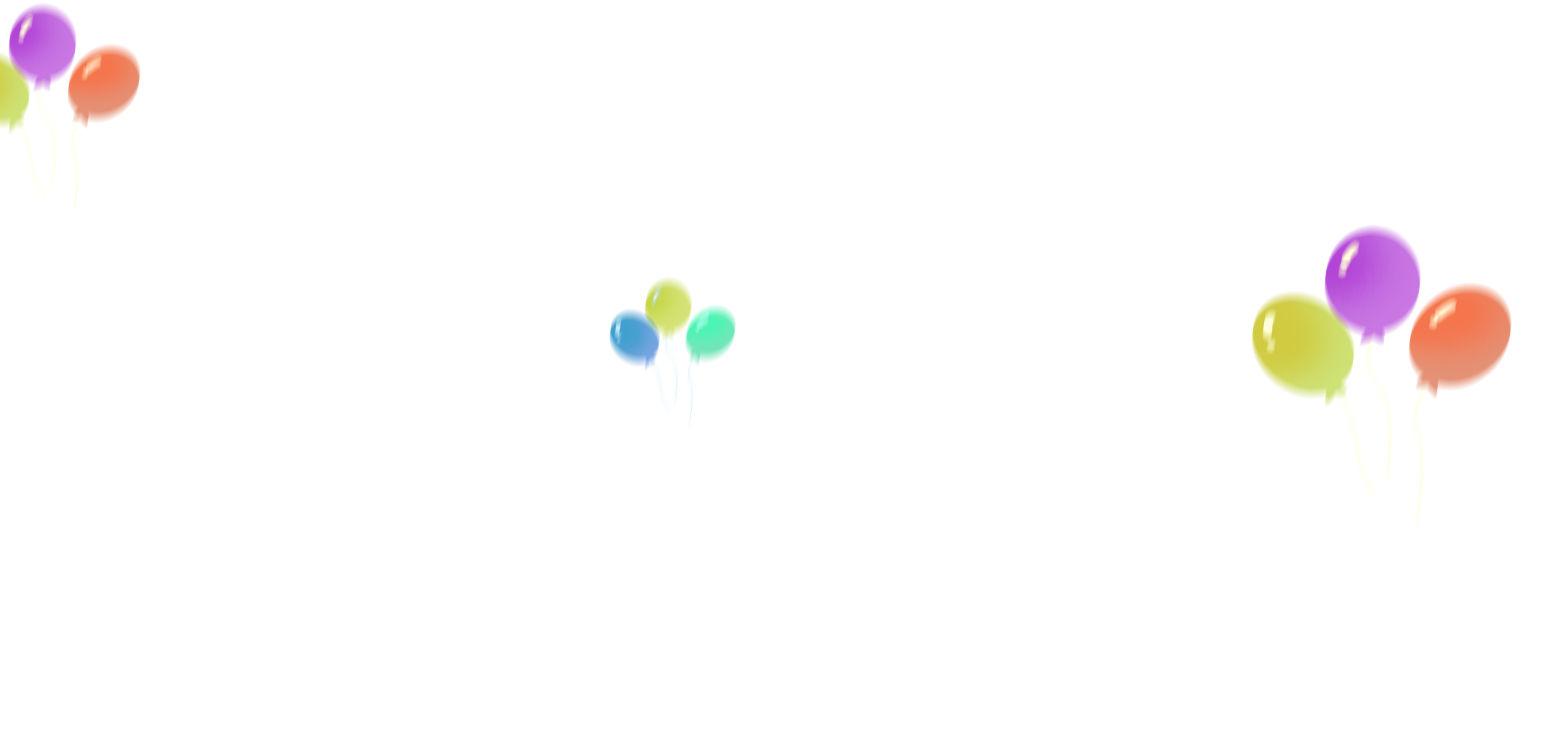 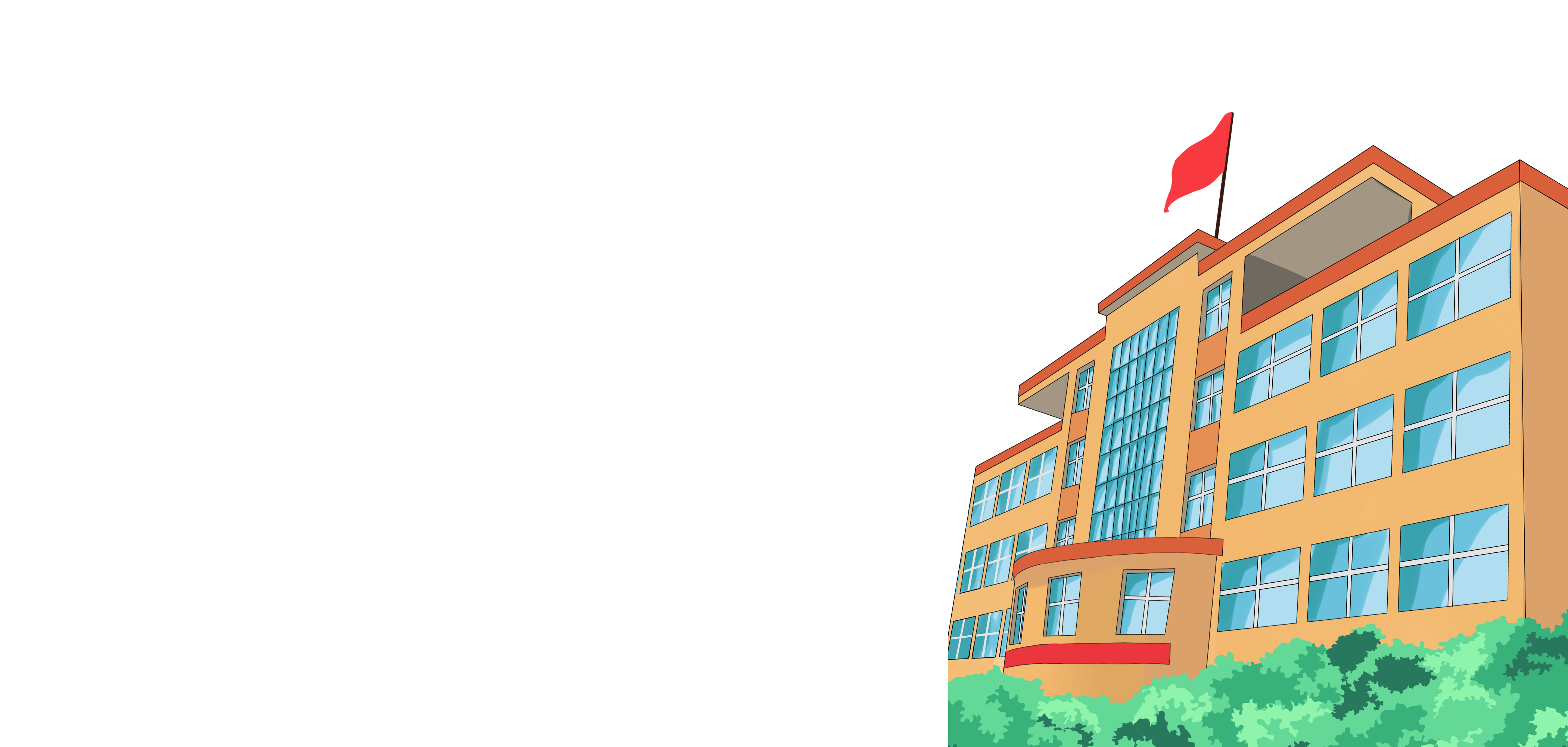 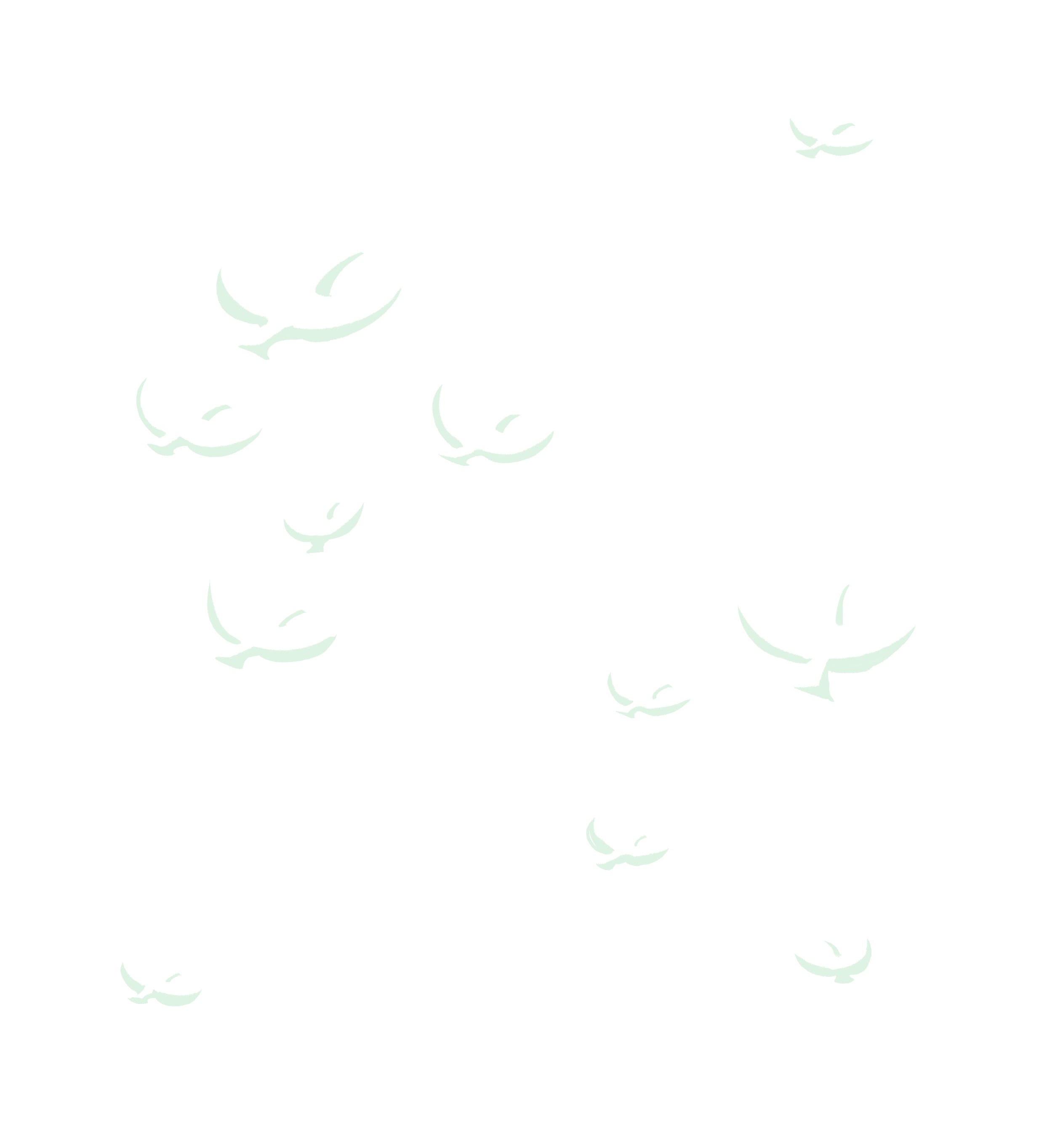 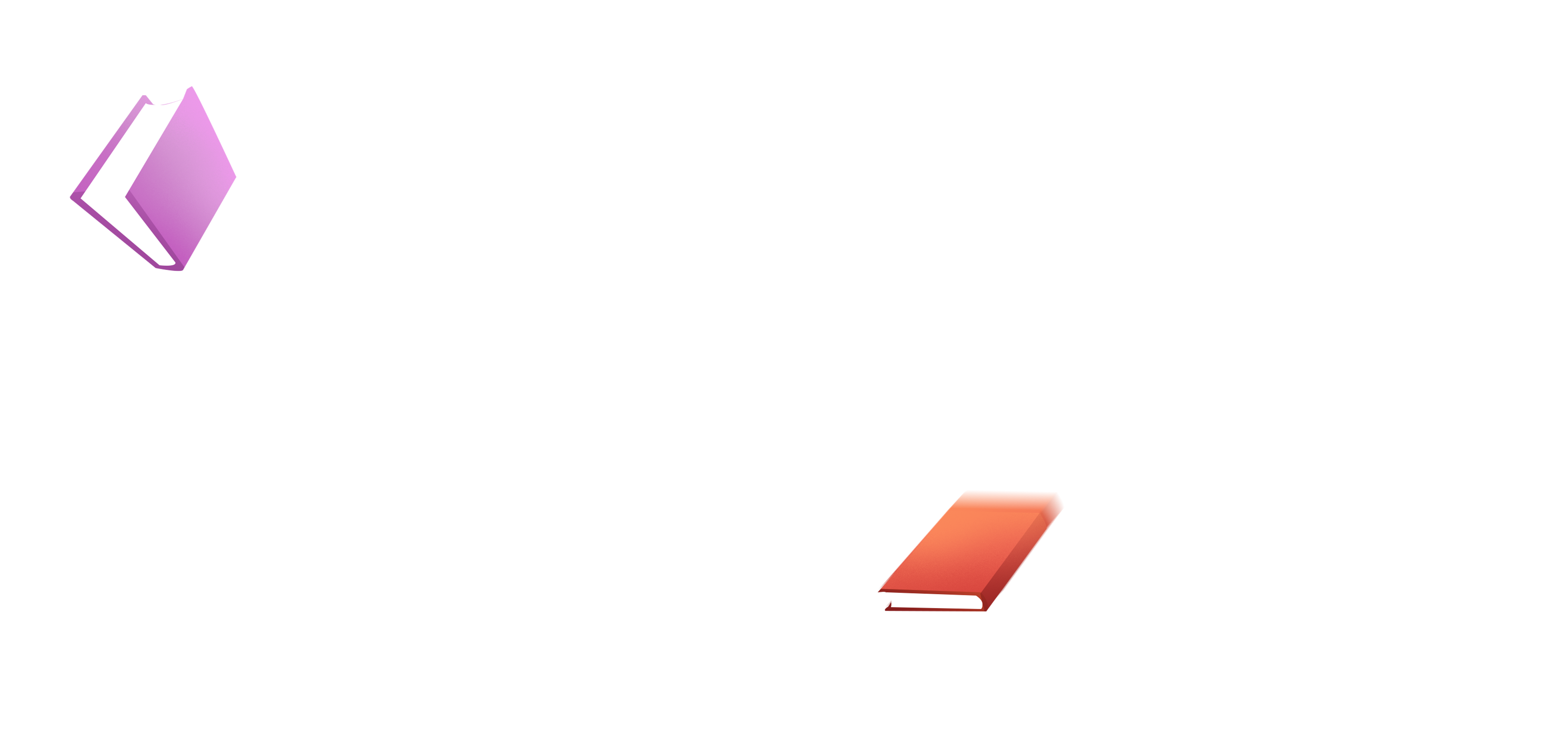 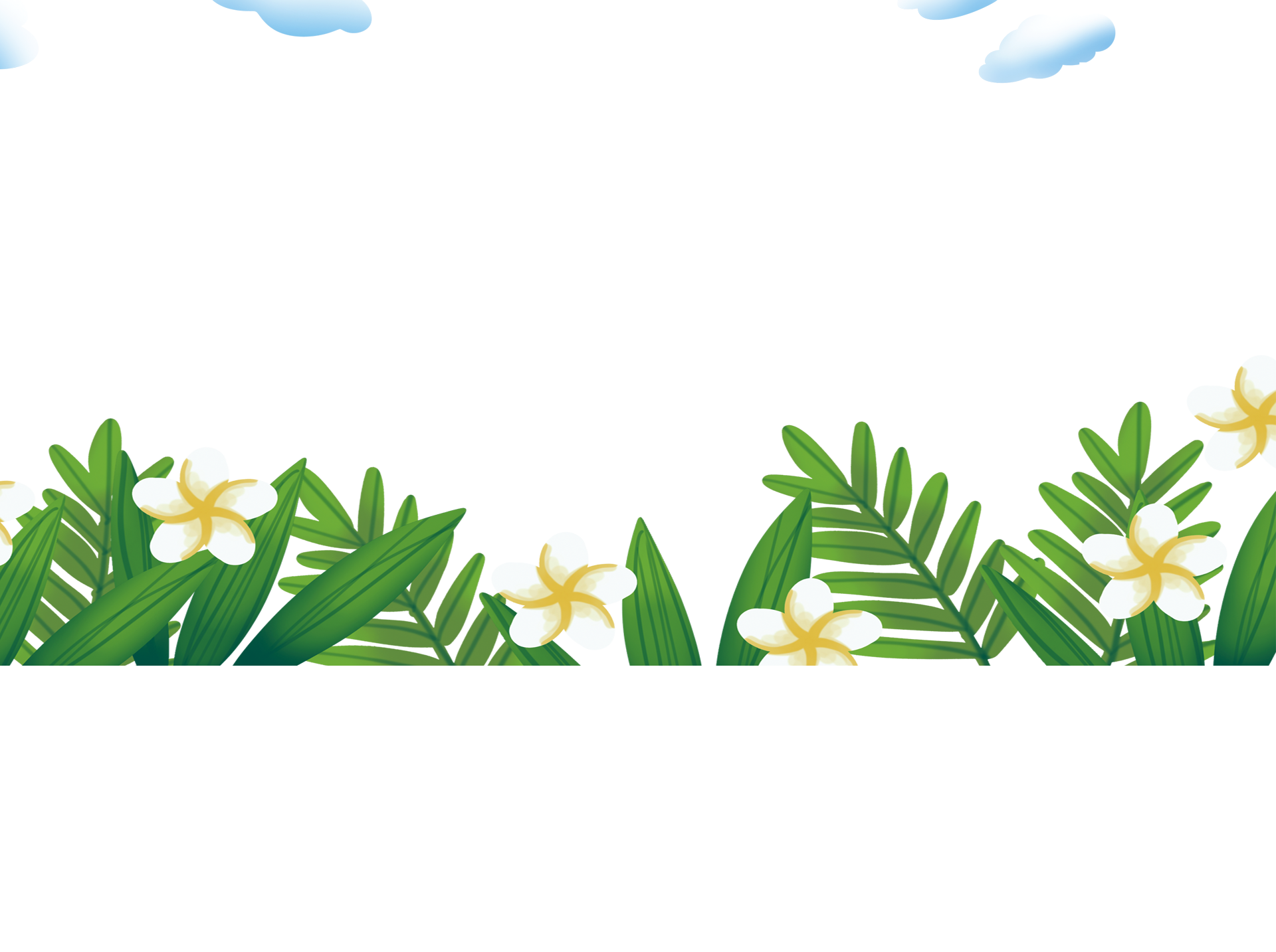 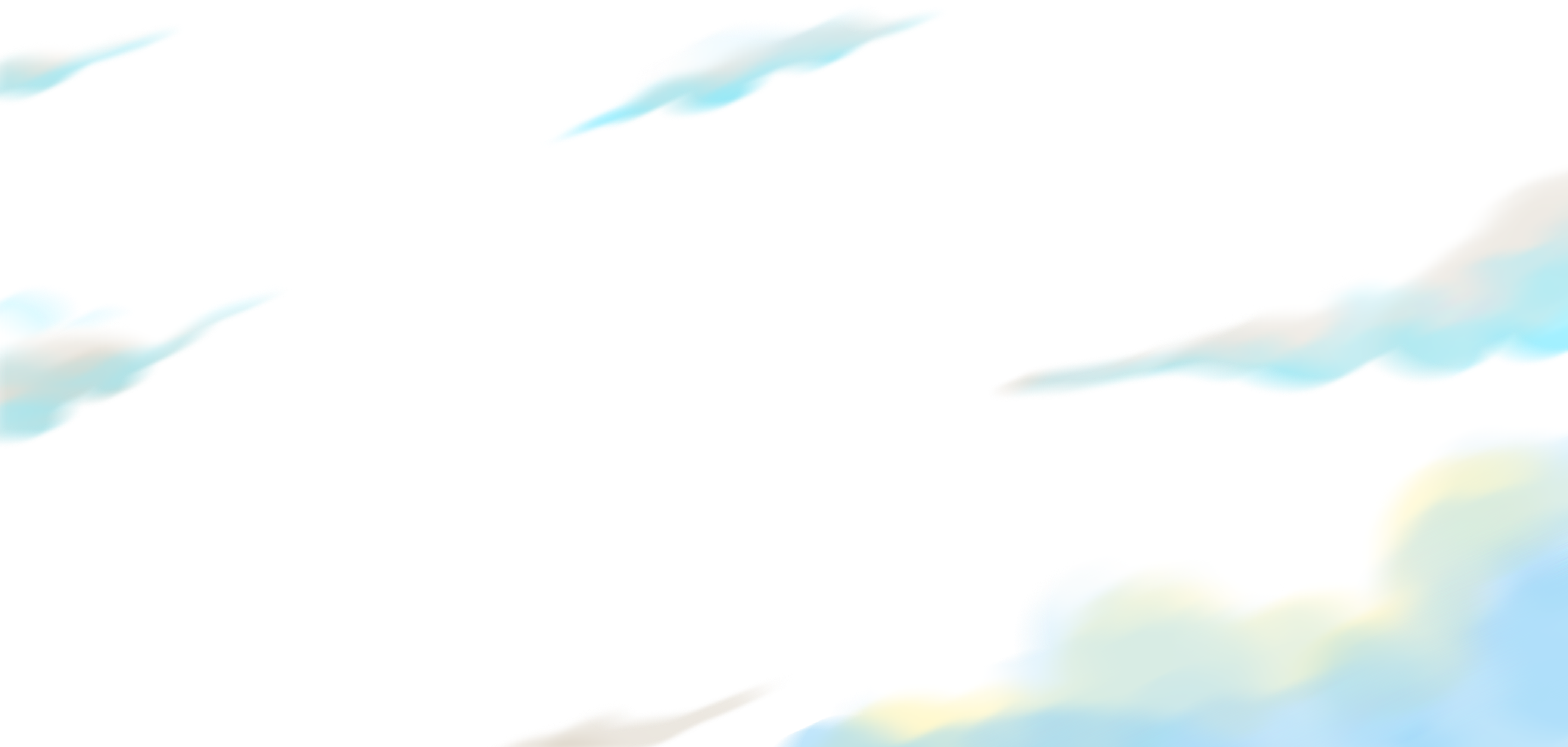 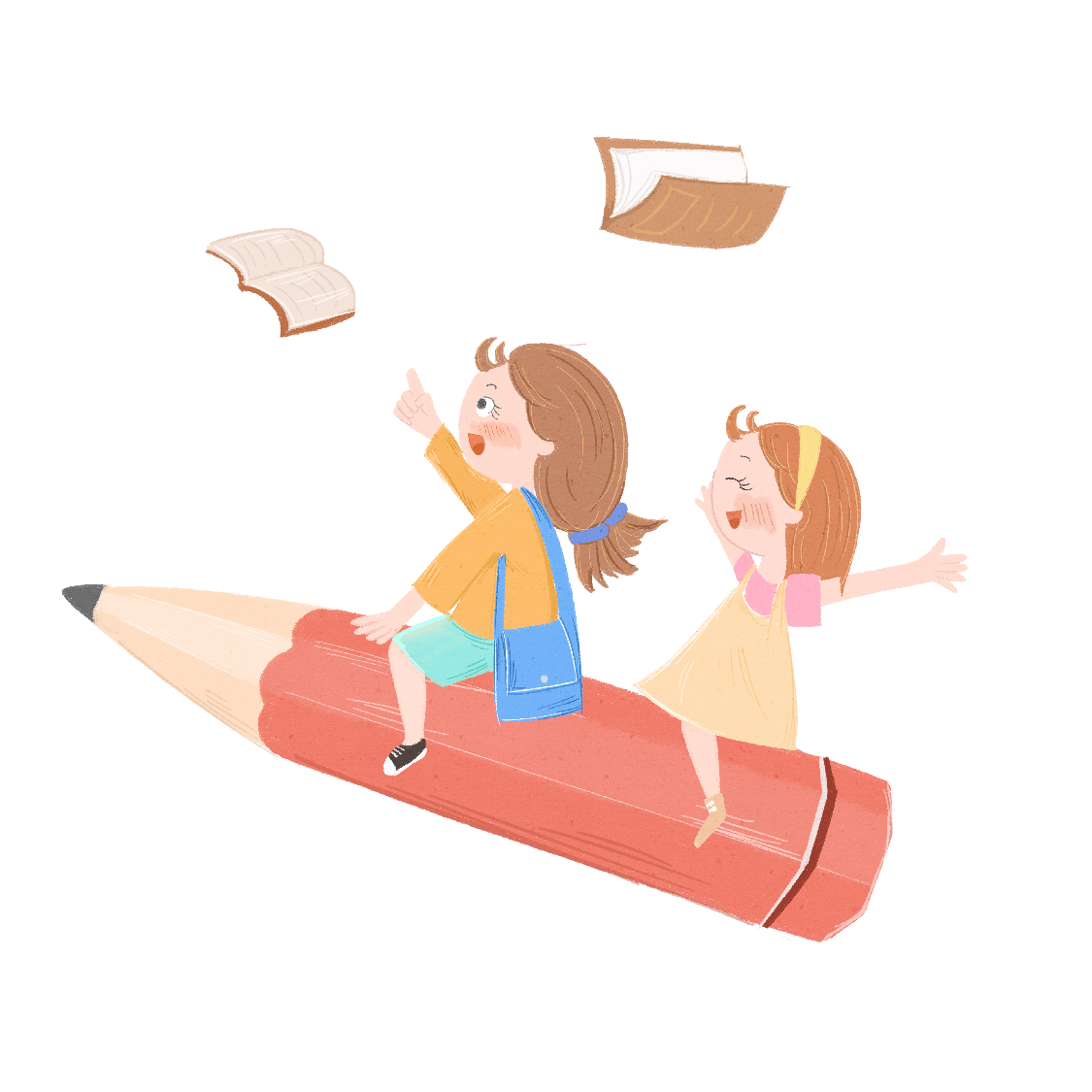 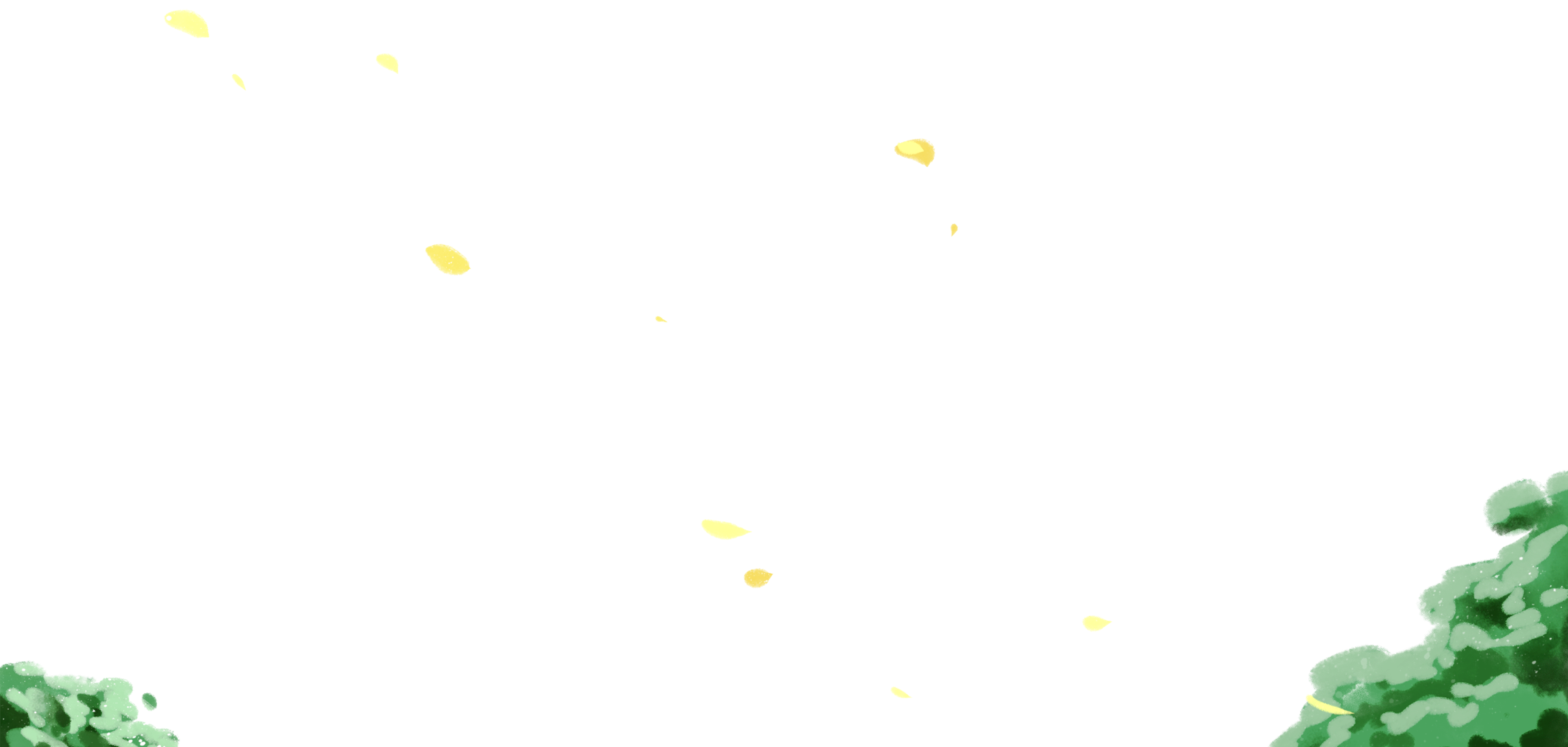 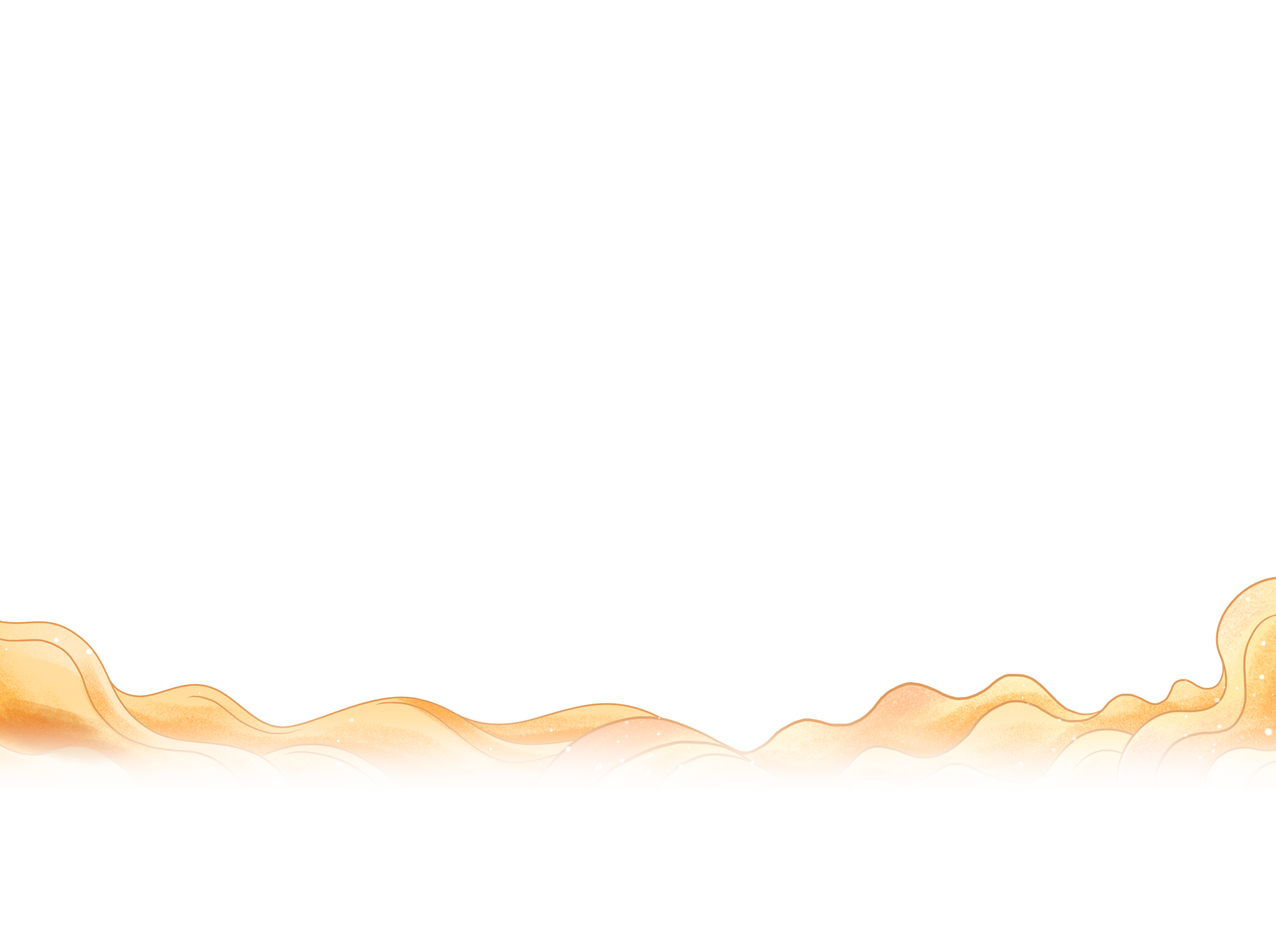